0
14
Gene Expression:From Gene to Protein
Overview: The Flow of Genetic Information
The information content of genes is in the form of specific sequences of nucleotides in DNA
The DNA inherited by an organism leads to specific traits by dictating the synthesis of proteins 
Proteins are the links between genotype and phenotype
Gene expression, the process by which DNA directs protein synthesis, includes two stages: transcription and translation
© 2016 Pearson Education, Inc.
Figure 14.1
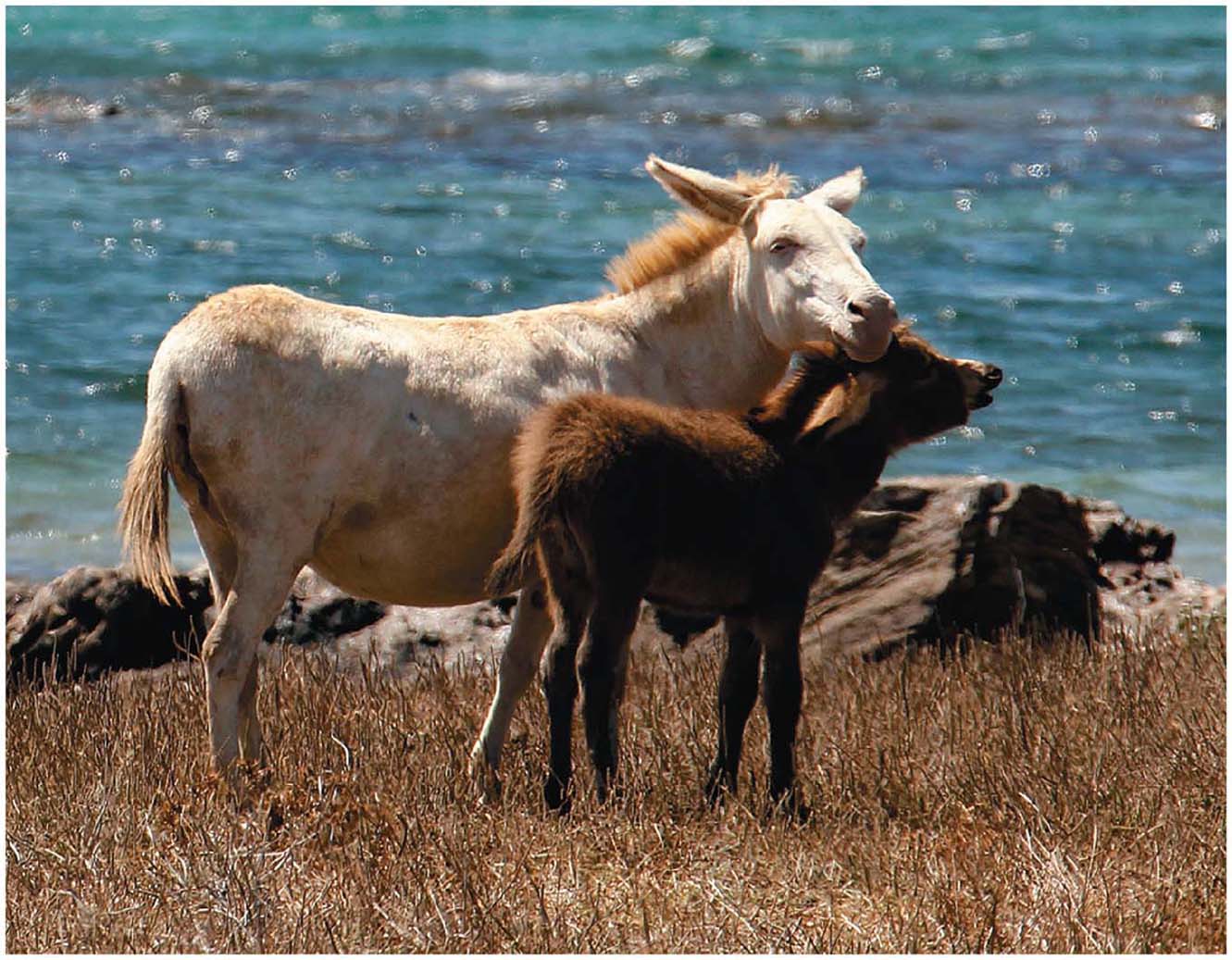 © 2016 Pearson Education, Inc.
[Speaker Notes: Figure 14.1 How does a single faulty gene result in the dramatic appearance of an albino donkey?]
Concept 14.1: Genes specify proteins via transcription and translation
How was the fundamental relationship between genes and proteins discovered?
© 2016 Pearson Education, Inc.
Evidence from the Study of Metabolic Defects
In 1902, British physician Archibald Garrod first suggested that genes dictate phenotypes through enzymes that catalyze specific chemical reactions
He thought symptoms of an inherited disease reflect an inability to synthesize a certain enzyme
Cells synthesize and degrade molecules in a series of steps, a metabolic pathway
© 2016 Pearson Education, Inc.
Nutritional Mutants: Scientific Inquiry
Beadle and Tatum disabled genes in bread mold one by one and looked for phenotypic changes 
They studied the haploid bread mold because it would be easier to detect recessive mutations
They studied mutations that altered the ability of the fungus to grow on minimal medium
© 2016 Pearson Education, Inc.
Figure 14.2
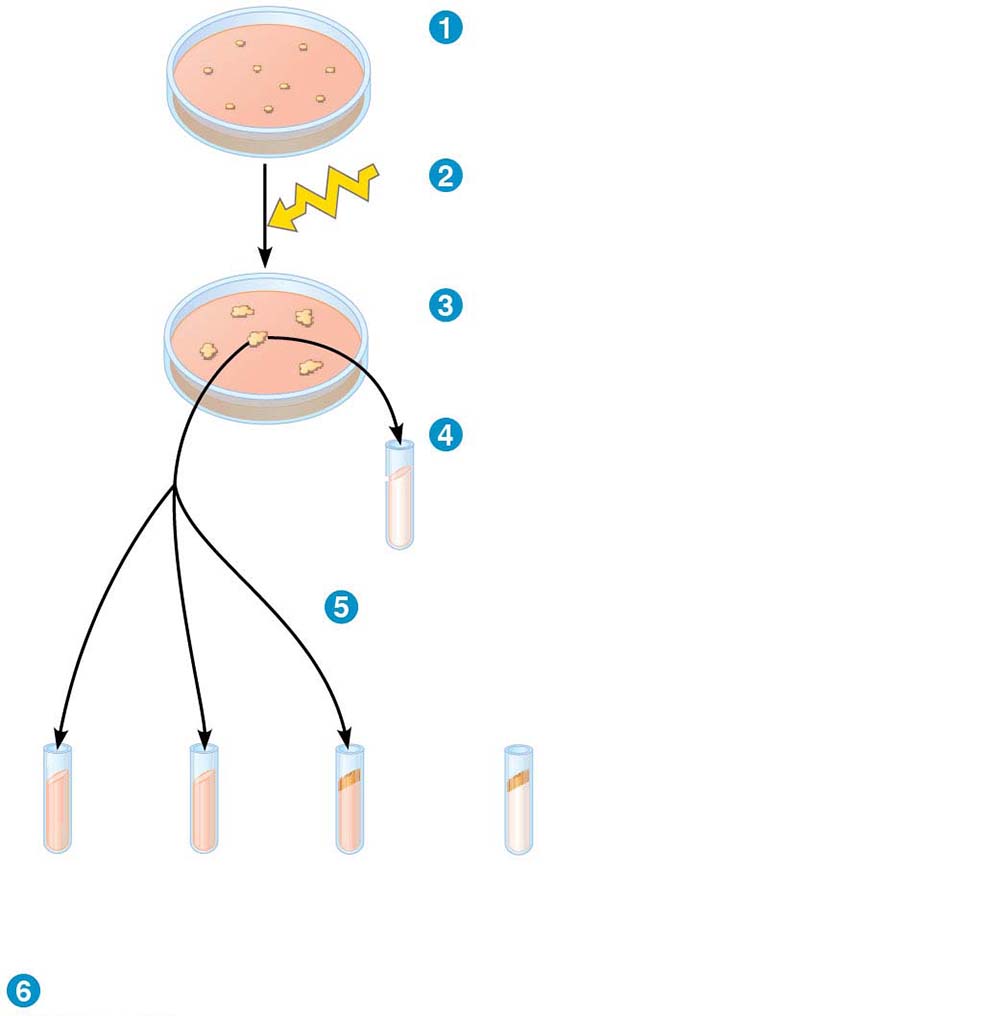 Individual Neurospora cells
placed on complete
medium.
Cells subjected to X-rays.
Each surviving cell formed a colony
of genetically identical cells.
Cells from each colony placed in a
vial with minimal medium. Cells
that did not grow identified as
nutritional mutants.
No
growth
Cells from one nutritional mutant
colony placed in a series of vials.
Growth
Minimal 
medium
+ valine
Minimal
medium
+ lysine
Minimal 
medium
+ arginine
Control: Wild-type cells
growing on
minimal medium
Vials observed for growth.
© 2016 Pearson Education, Inc.
[Speaker Notes: Figure 14.2 The experimental approach of Beadle and Tatum]
Figure 14.2-1
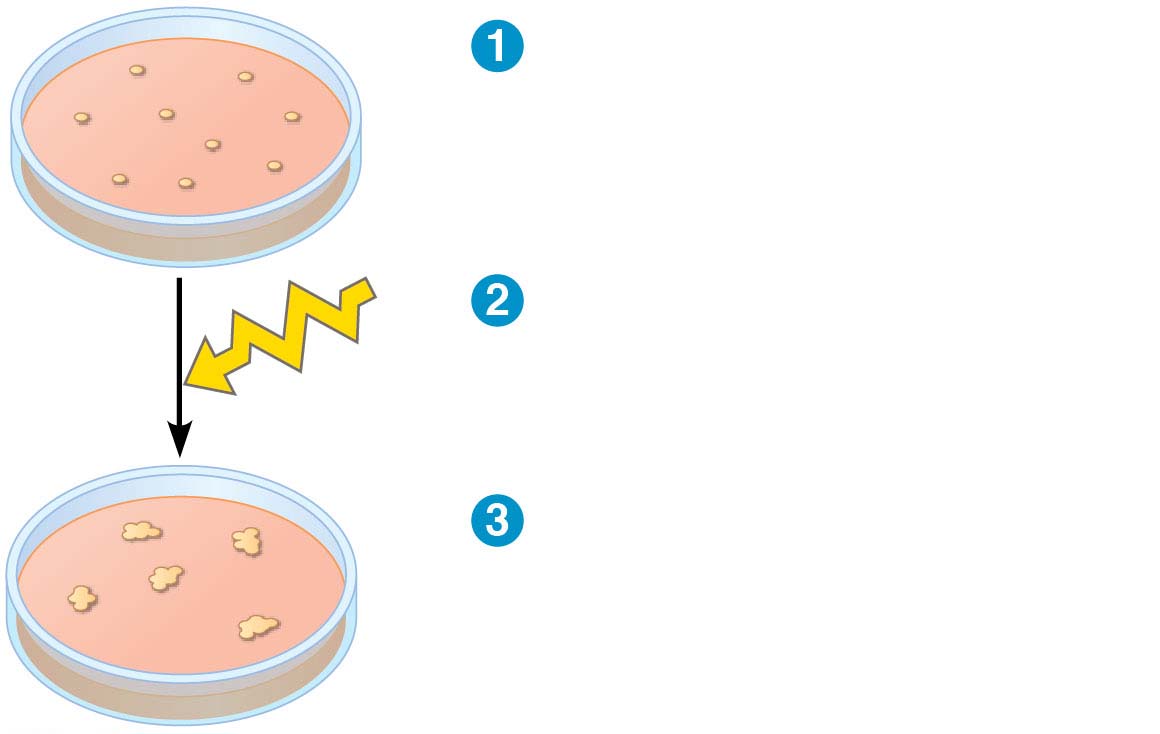 Individual Neurospora cells
placed on complete medium.
Cells subjected to X-rays.
Each surviving cell
formed a colony of
genetically identical cells.
© 2016 Pearson Education, Inc.
[Speaker Notes: Figure 14.2-1 The experimental approach of Beadle and Tatum (part 1)]
Figure 14.2-2
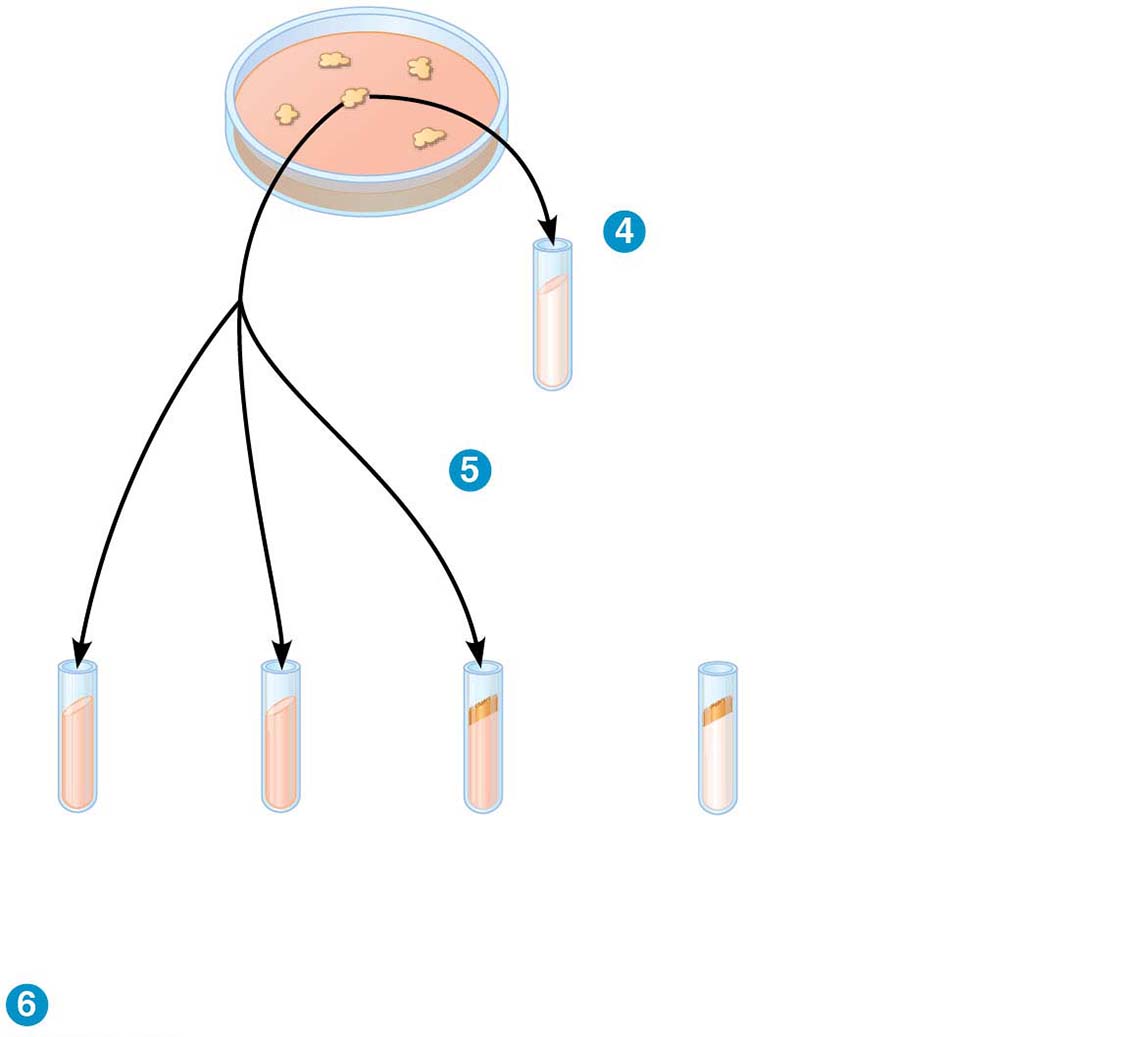 Cells from each colony
placed in a vial with
minimal medium. Cells that
did not grow identified as
nutritional mutants.
No
growth
Cells from one nutritional mutant
colony placed in a series of vials.
Growth
Minimal
medium
+ valine
Control: Wild-type cells
growing on
minimal medium
Minimal
medium
+ arginine
Minimal
medium
+ lysine
Vials observed for growth.
6
© 2016 Pearson Education, Inc.
[Speaker Notes: Figure 14.2-2 The experimental approach of Beadle and Tatum (part 2)]
The researchers amassed a valuable collection of Neurospora mutant strains, catalogued by their defects
For example, one set of mutants all required arginine for growth
It was determined that different classes of these  mutants were blocked at a different step in the biochemical pathway for arginine biosynthesis
© 2016 Pearson Education, Inc.
Figure 14.3
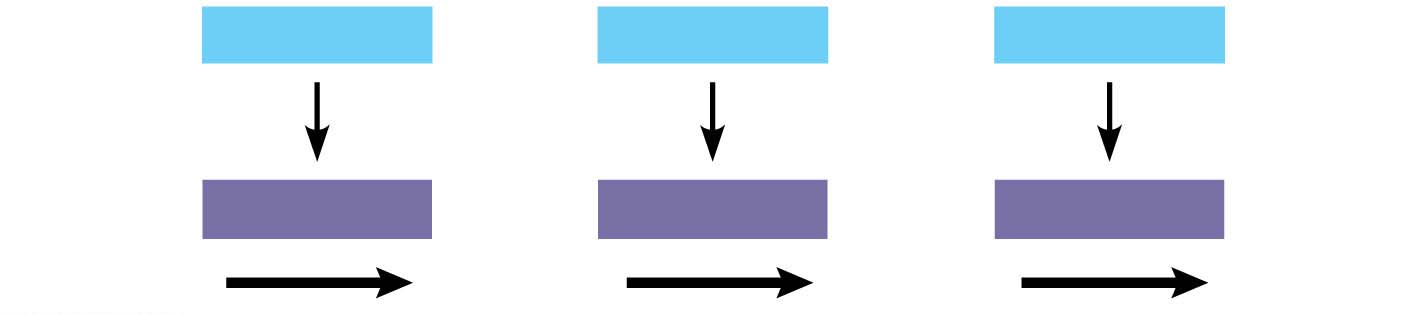 Gene A
Gene C
Gene B
Enzyme B
Enzyme C
Enzyme A
Precursor
Ornithine
Citrulline
Arginine
© 2016 Pearson Education, Inc.
[Speaker Notes: Figure 14.3 The one gene–one protein hypothesis]
The Products of Gene Expression: A Developing Story
Some proteins are not enzymes, so researchers later revised the one gene–one enzyme hypothesis to one gene–one protein
Many proteins are composed of several polypeptides, each of which has its own gene
Therefore, Beadle and Tatum’s hypothesis is now restated as the one gene–one polypeptide hypothesis
It is common to refer to gene products as proteins rather than polypeptides
© 2016 Pearson Education, Inc.
Basic Principles of Transcription and Translation
RNA is the bridge between DNA and protein synthesis
RNA is chemically similar to DNA, but RNA has a ribose sugar instead of deoxyribose and the base uracil (U) rather than thymine (T)
RNA is usually single-stranded
Getting from DNA to protein requires two stages: transcription and translation
© 2016 Pearson Education, Inc.
Transcription is the synthesis of RNA using information in DNA
Transcription produces messenger RNA (mRNA)
Translation is the synthesis of a polypeptide, using information in the mRNA
Ribosomes are the sites of translation
© 2016 Pearson Education, Inc.
In bacteria, translation of mRNA can begin before transcription has finished
In eukaryotes, the nuclear envelope separates transcription from translation 
Eukaryotic RNA transcripts are modified through RNA processing to yield the finished mRNA
Eukaryotic mRNA must be transported out of the nucleus to be translated
© 2016 Pearson Education, Inc.
Figure 14.4
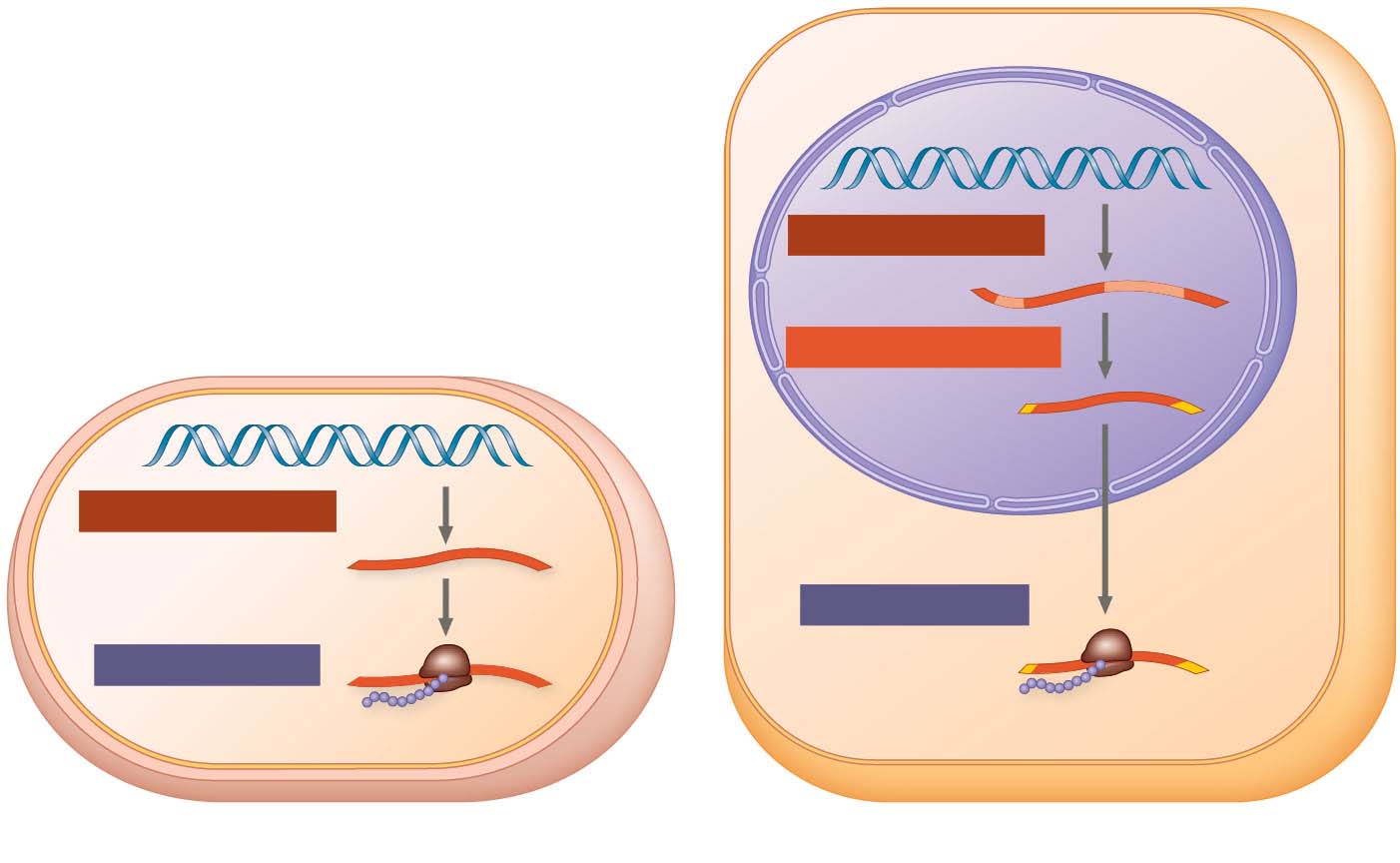 Nuclear
envelope
DNA
TRANSCRIPTION
Pre-mRNA
RNA PROCESSING
mRNA
NUCLEUS
DNA
TRANSCRIPTION
CYTOPLASM
CYTOPLASM
mRNA
TRANSLATION
Ribosome
Ribosome
TRANSLATION
Polypeptide
Polypeptide
(a) Bacterial cell
(b) Eukaryotic cell
© 2016 Pearson Education, Inc.
[Speaker Notes: Figure 14.4 Overview: the roles of transcription and translation in the flow of genetic information]
Figure 14.4-1-s1
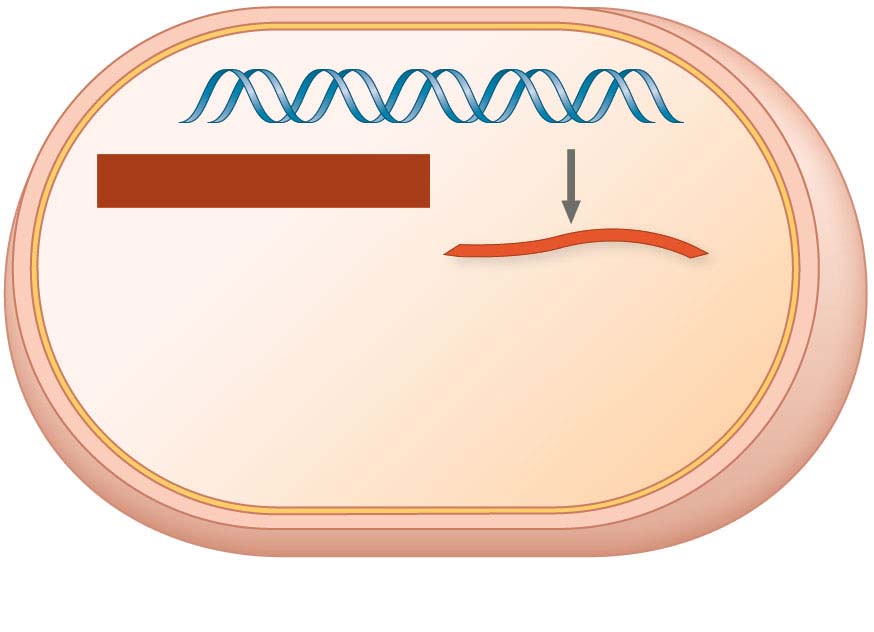 DNA
TRANSCRIPTION
CYTOPLASM
mRNA
(a) Bacterial cell
© 2016 Pearson Education, Inc.
[Speaker Notes: Figure 14.4-1-s1 Overview: the roles of transcription and translation in the flow of genetic information (part 1, step 1)]
Figure 14.4-1-s2
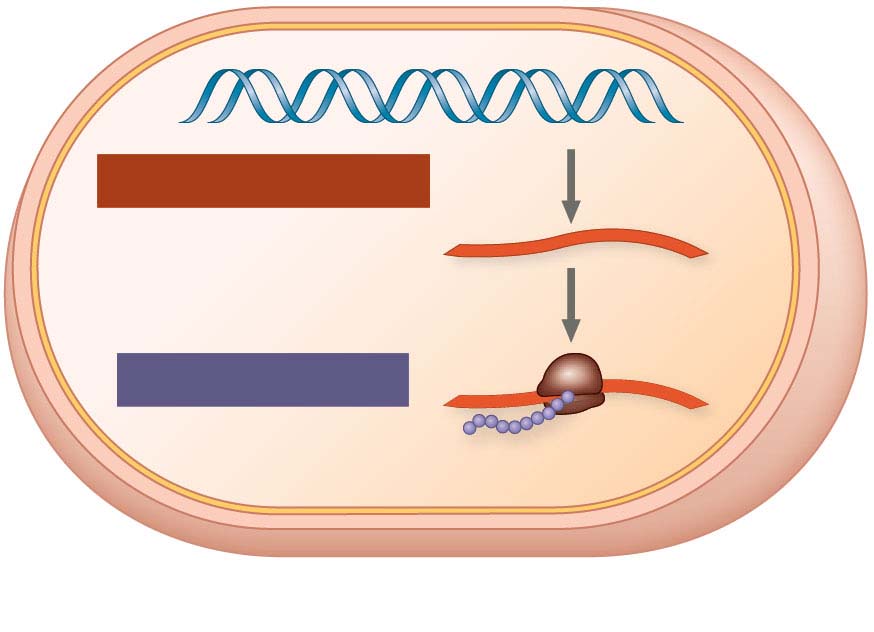 DNA
TRANSCRIPTION
CYTOPLASM
mRNA
Ribosome
TRANSLATION
Polypeptide
(a) Bacterial cell
© 2016 Pearson Education, Inc.
[Speaker Notes: Figure 14.4-1-s2 Overview: the roles of transcription and translation in the flow of genetic information (part 1, step 2)]
Figure 14.4-2-s1
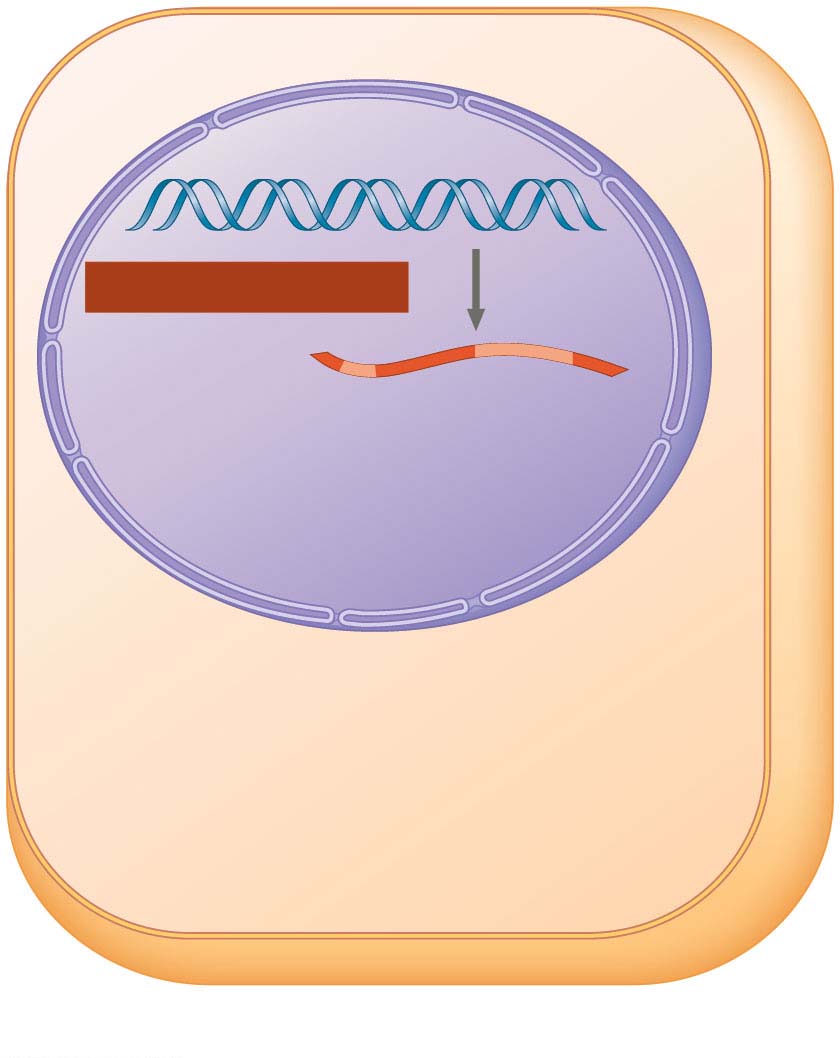 Nuclear
envelope
DNA
TRANSCRIPTION
Pre-mRNA
NUCLEUS
CYTOPLASM
(b) Eukaryotic cell
© 2016 Pearson Education, Inc.
[Speaker Notes: Figure 14.4-2-s1 Overview: the roles of transcription and translation in the flow of genetic information (part 2, step 1)]
Figure 14.4-2-s2
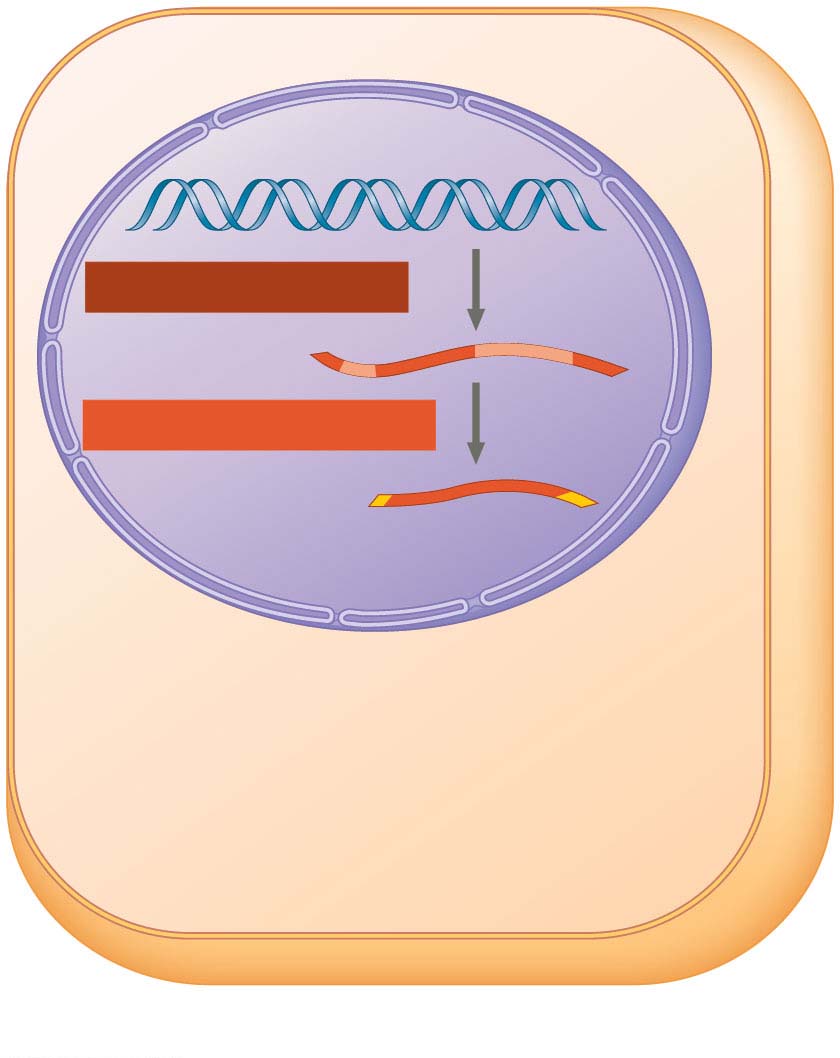 Nuclear
envelope
DNA
TRANSCRIPTION
Pre-mRNA
RNA PROCESSING
mRNA
NUCLEUS
CYTOPLASM
(b) Eukaryotic cell
© 2016 Pearson Education, Inc.
[Speaker Notes: Figure 14.4-2-s2 Overview: the roles of transcription and translation in the flow of genetic information (part 2, step 2)]
Figure 14.4-2-s3
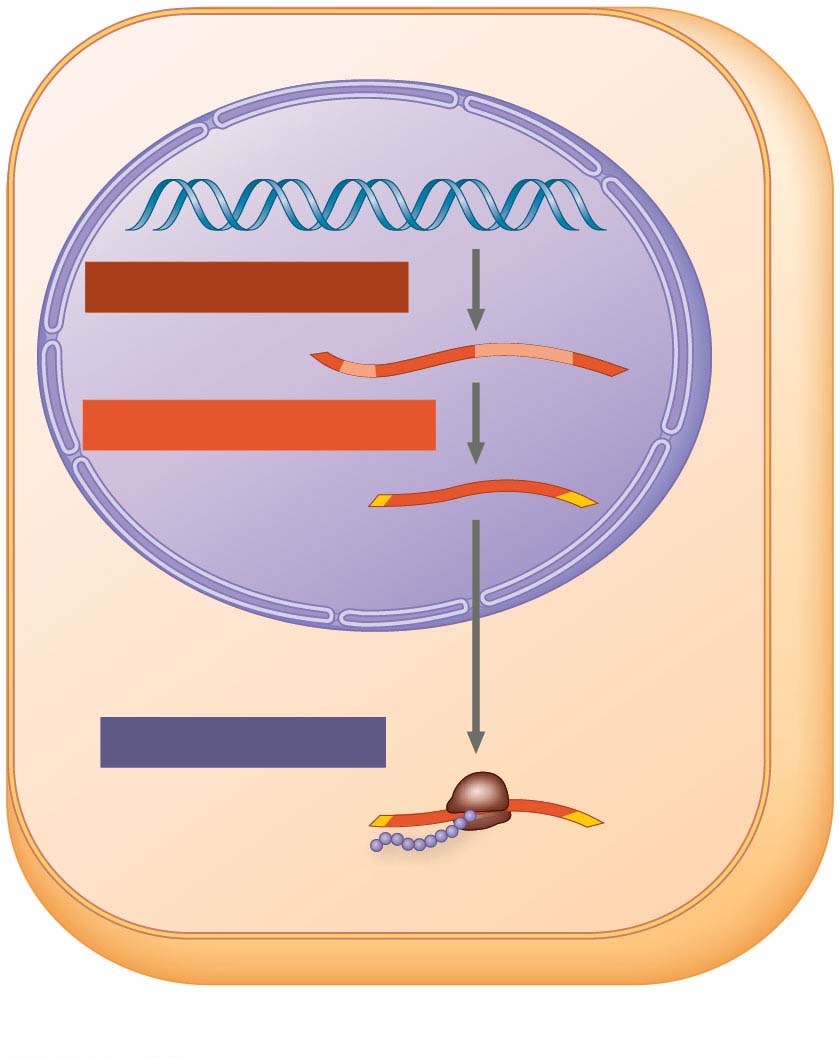 Nuclear
envelope
DNA
TRANSCRIPTION
Pre-mRNA
RNA PROCESSING
mRNA
NUCLEUS
CYTOPLASM
TRANSLATION
Ribosome
Polypeptide
(b) Eukaryotic cell
© 2016 Pearson Education, Inc.
[Speaker Notes: Figure 14.4-2-s3 Overview: the roles of transcription and translation in the flow of genetic information (part 2, step 3)]
A primary transcript is the initial RNA transcript from any gene prior to processing
The central dogma is the concept that cells are governed by a cellular chain of command
© 2016 Pearson Education, Inc.
[Speaker Notes: NOTE: I’ve just copy-pasted this out of the text file - I like it here. Obviously, feel free to move it to a separate slide or delete if you want to.]
Figure 14.UN01
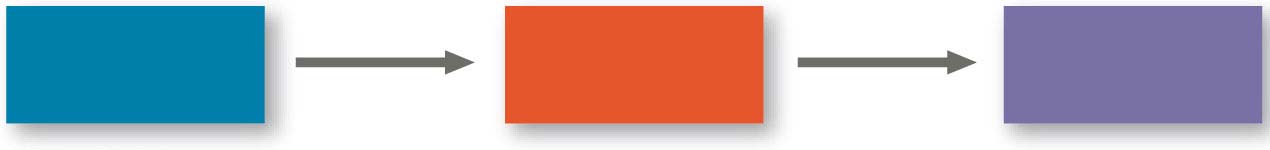 DNA
RNA
Protein
© 2016 Pearson Education, Inc.
[Speaker Notes: Figure 14.UN01 In-text figure, central dogma, p. 281]
The Genetic Code
There are 20 amino acids, but there are only four nucleotide bases in DNA
How many nucleotides correspond to an amino acid?
© 2016 Pearson Education, Inc.
Codons: Triplets of Nucleotides
The flow of information from gene to protein is based on a triplet code: a series of nonoverlapping, three-nucleotide words
The words of a gene are transcribed into complementary nonoverlapping three-nucleotide words of mRNA
These words are then translated into a chain of amino acids, forming a polypeptide
© 2016 Pearson Education, Inc.
Figure 14.5
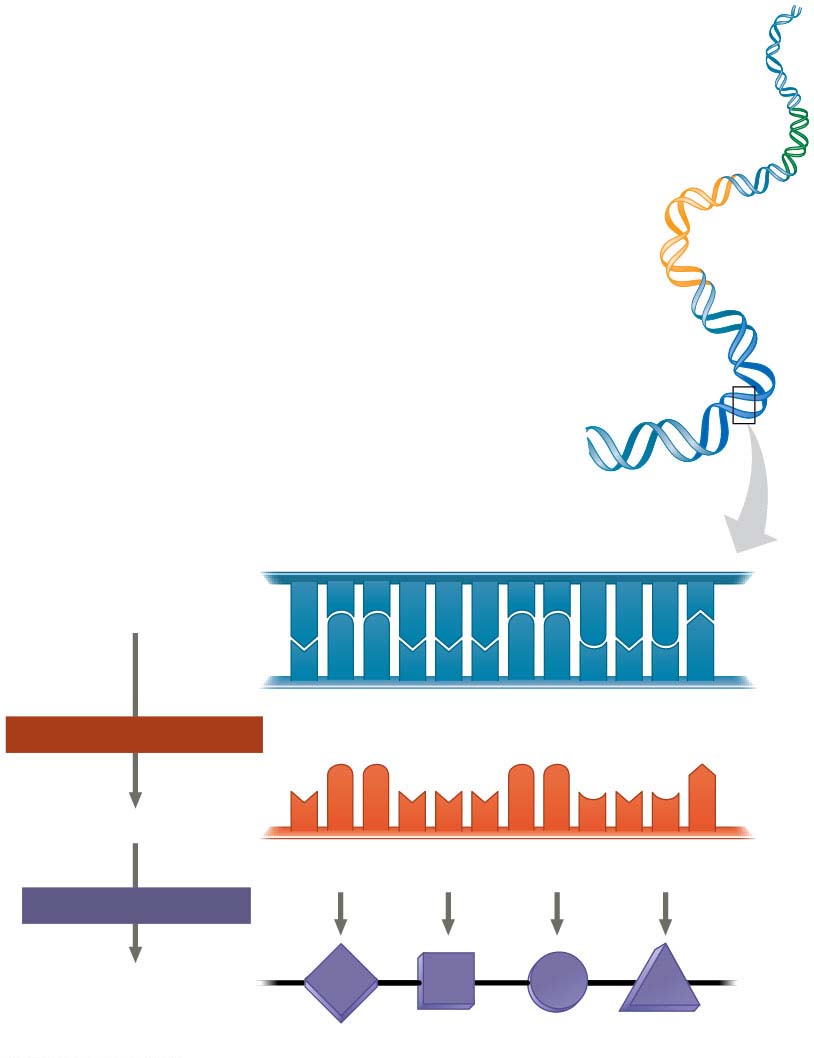 DNA
molecule
Gene 1
Gene 2
Gene 3
DNA
template
strand
5¢
3¢
A
C
C
A
A
A
C
C
G
A
G
T
T
G
G
T
T
T
G
G
C
T
C
A
3¢
5¢
TRANSCRIPTION
U
G
G
U
U
U
G
G
C
U
C
A
mRNA
5¢
3¢
Codon
TRANSLATION
Protein
Phe
Gly
Trp
Ser
Amino acid
© 2016 Pearson Education, Inc.
[Speaker Notes: Figure 14.5 The triplet code]
Figure 14.5-1
DNA
template
strand
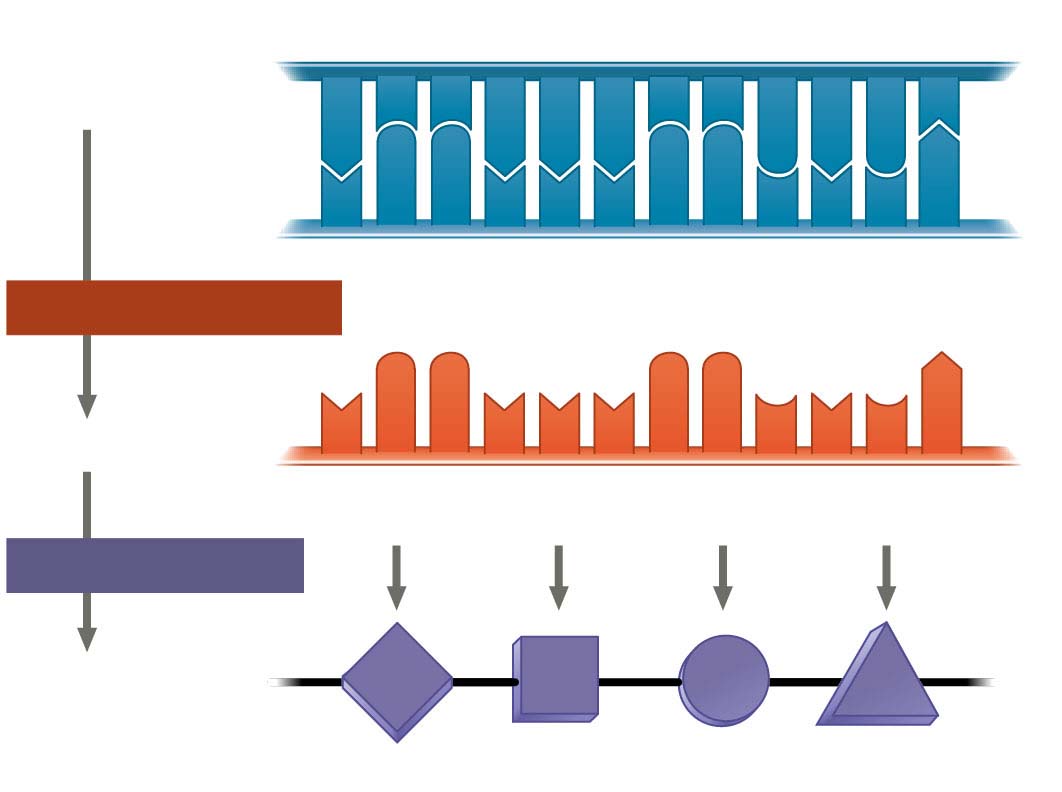 5¢
3¢
A
C
C
A
A
A
C
C
G
A
G
T
T
G
G
T
T
T
G
G
C
T
C
A
3¢
5¢
TRANSCRIPTION
U
G
G
U
U
U
G
G
C
U
C
A
mRNA
5¢
3¢
Codon
TRANSLATION
Protein
Trp
Gly
Phe
Ser
Amino acid
© 2016 Pearson Education, Inc.
[Speaker Notes: Figure 14.5-1 The triplet code (part 1: detail)]
During transcription, one of the two DNA strands, called the template strand, provides a template for ordering the sequence of complementary  nucleotides in an RNA transcript
The template strand is always the same strand for any given gene
© 2016 Pearson Education, Inc.
During translation, the mRNA base triplets, called codons, are read in the 5 to 3 direction
Each codon specifies the amino acid (one of 20) to be placed at the corresponding position along a polypeptide
© 2016 Pearson Education, Inc.
Cracking the Code
All 64 codons were deciphered by the mid-1960s
Of the 64 triplets, 61 code for amino acids; 3 triplets are “stop” signals to end translation
The genetic code is redundant: more than one codon may specify a particular amino acid
But it is not ambiguous: no codon specifies more than one amino acid
© 2016 Pearson Education, Inc.
Codons must be read in the correct reading frame (correct groupings) in order for the specified polypeptide to be produced
Codons are read one at a time in a nonoverlapping fashion
© 2016 Pearson Education, Inc.
Figure 14.6
Second mRNA base
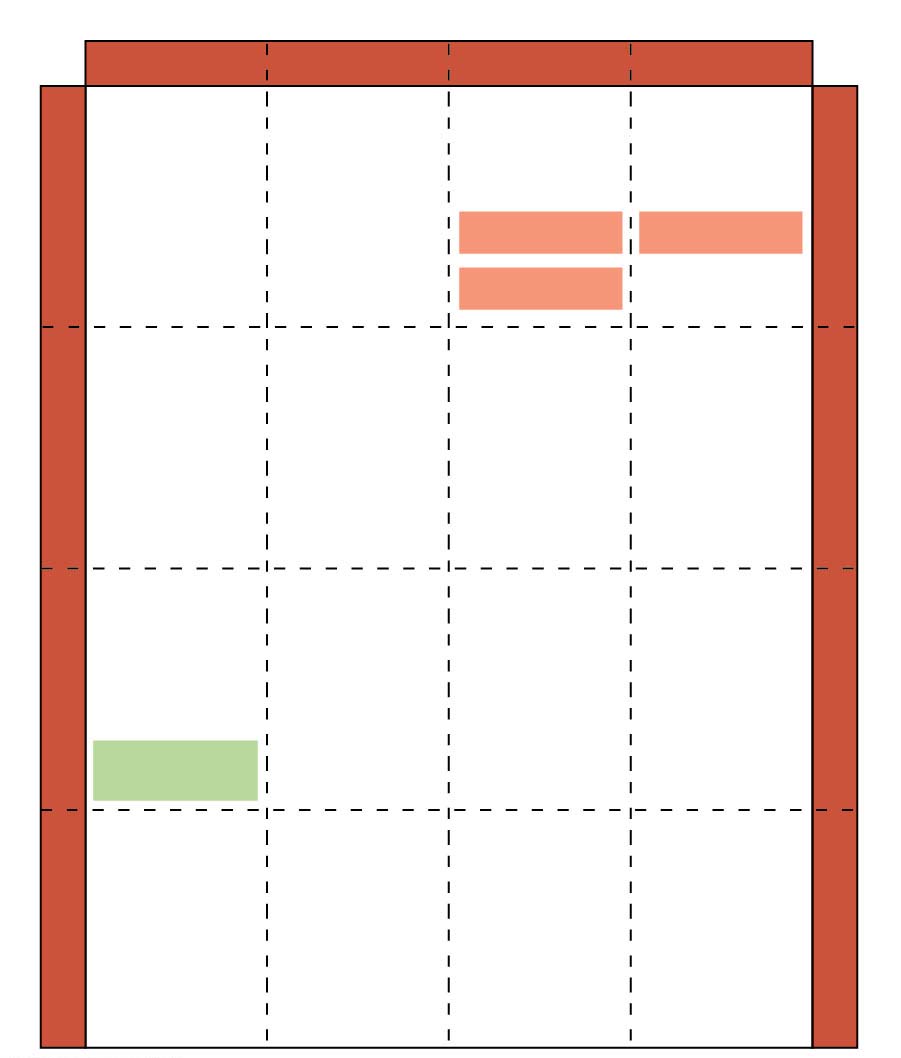 U
C
A
G
UUU
UCU
UAU
UGU
U
Phe
Tyr
Cys
UUC
UCC
UAC
UGC
C
U
Ser
A
UUA
UCA
UAA  Stop
UGA  Stop
Leu
UGG   Trp
G
UUG
UCG
UAG  Stop
Third mRNA base  (3¢ end of codon)
First mRNA base  (5¢ end of codon)
CUU
U
CCU
CAU
CGU
His
CUC
CCC
CAC
CGC
C
C
Leu
Pro
Arg
CUA
CCA
CAA
CGA
A
Gln
CUG
CCG
CAG
CGG
G
AUU
ACU
AAU
AGU
U
Asn
Ser
AUC
ACC
AAC
AGC
C
Ile
A
Thr
AUA
ACA
AAA
AGA
A
Lys
Arg
Met or
start
AUG
ACG
AAG
AGG
G
GUU
GCU
GAU
GGU
U
Asp
GUC
GCC
GAC
GGC
C
G
Gly
Val
Ala
GCA
GUA
GAA
GGA
A
Glu
GUG
GCG
GAG
GGG
G
© 2016 Pearson Education, Inc.
[Speaker Notes: Figure 14.6 The codon table for mRNA]
Evolution of the Genetic Code
The genetic code is nearly universal, shared by the simplest bacteria and the most complex animals
Genes can be transcribed and translated after being transplanted from one species to another
© 2016 Pearson Education, Inc.
Figure 14.7
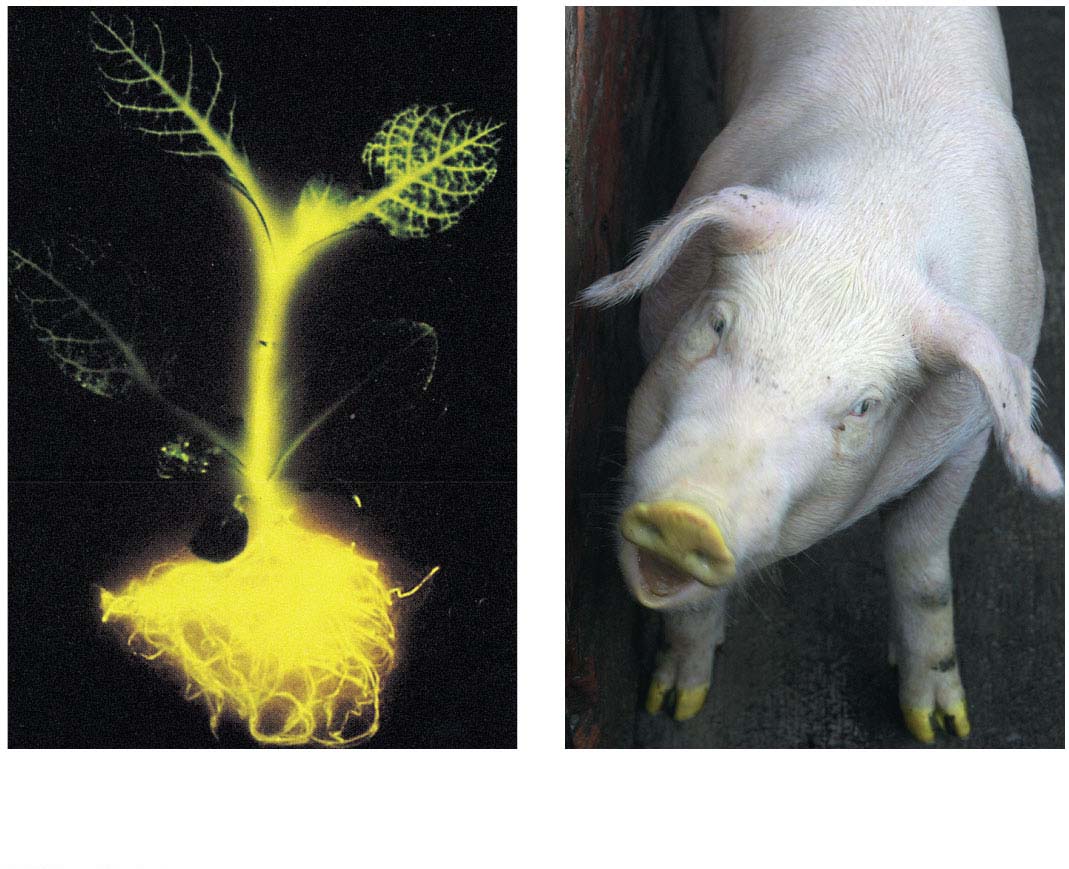 (a) Tobacco plant expressinga firefly gene
(b) Pig expressing a jellyfishgene
© 2016 Pearson Education, Inc.
[Speaker Notes: Figure 14.7 Expression of genes from different species]
Figure 14.7-1
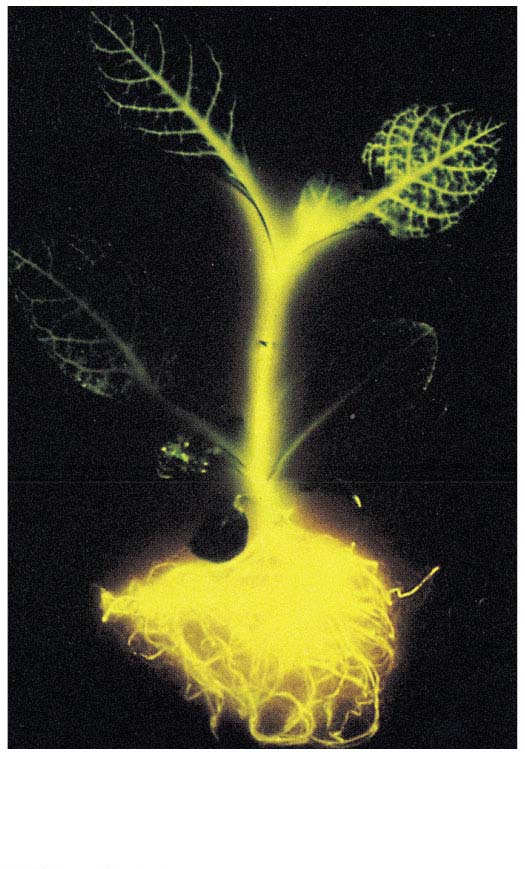 (a) Tobacco plant expressinga firefly gene
© 2016 Pearson Education, Inc.
[Speaker Notes: Figure 14.7-1 Expression of genes from different species (part 1: tobacco plant)]
Figure 14.7-2
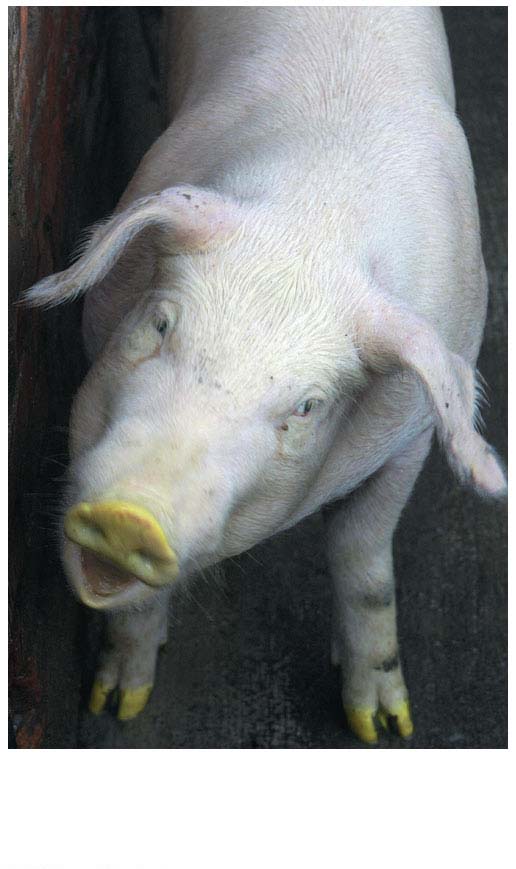 (b) Pig expressing a jellyfishgene
© 2016 Pearson Education, Inc.
[Speaker Notes: Figure 14.7-2 Expression of genes from different species (part 2: pig)]
Concept 14.2: Transcription is the DNA-directed Synthesis of RNA: A Closer Look
Transcription is the first stage of gene expression
© 2016 Pearson Education, Inc.
Molecular Components of Transcription
RNA synthesis is catalyzed by RNA polymerase, which pries the DNA strands apart and joins together the RNA nucleotides
RNA polymerases assemble polynucleotides in the 5 to 3 direction
Unlike DNA polymerases, RNA polymerases can start a chain without a primer
© 2016 Pearson Education, Inc.
Animation: Transcription Introduction
© 2016 Pearson Education, Inc.
Figure 14.8-s1
Promoter
Transcription unit
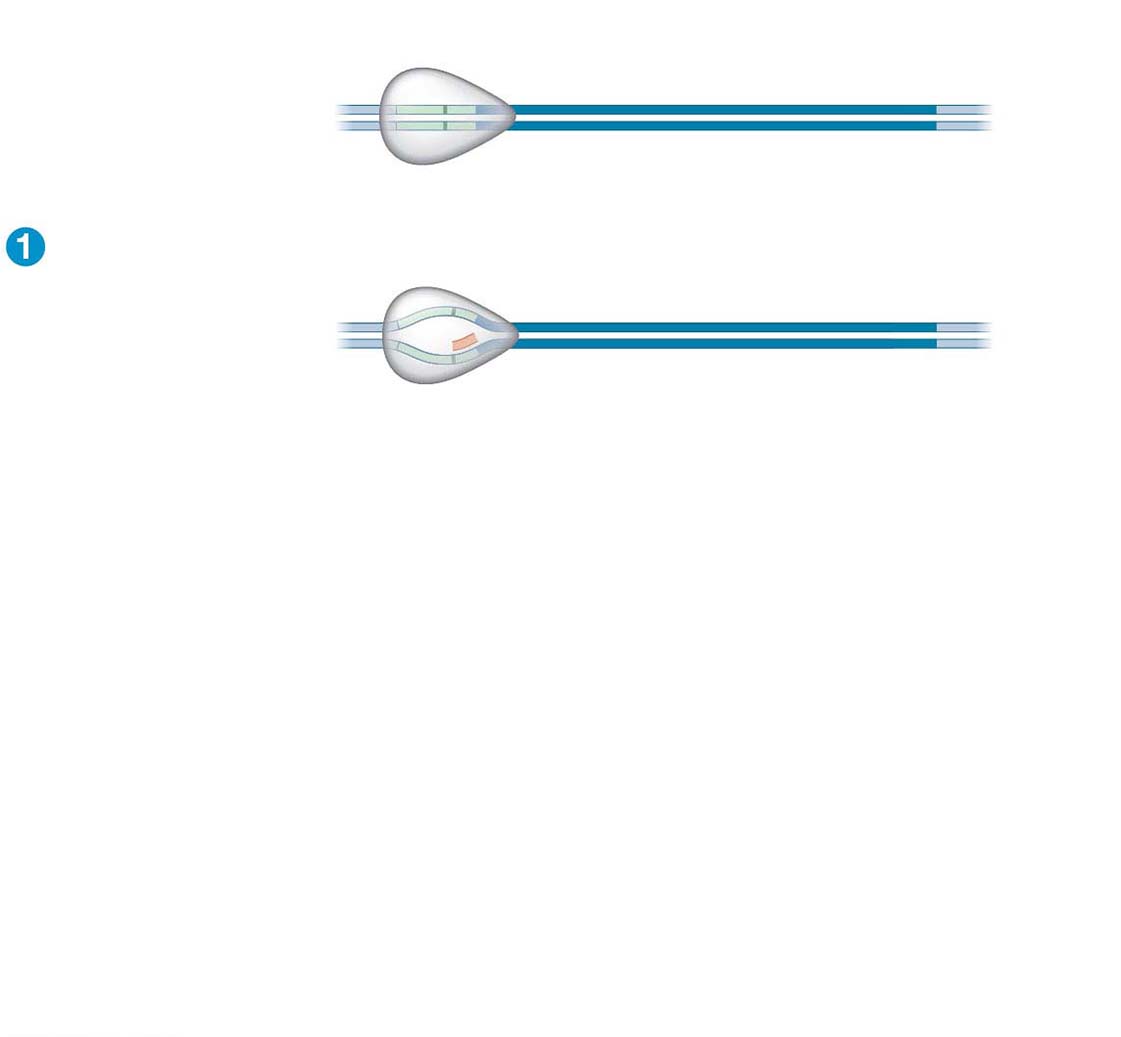 5¢
3¢
3¢
5¢
DNA
Start point
RNA polymerase
Initiation
5¢
3¢
5¢
3¢
Template strand of DNA
RNA
transcript
Unwound
DNA
© 2016 Pearson Education, Inc.
[Speaker Notes: Figure 14.8-s1 The stages of transcription: initiation, elongation, and termination (step 1)]
Figure 14.8-s2
Promoter
Transcription unit
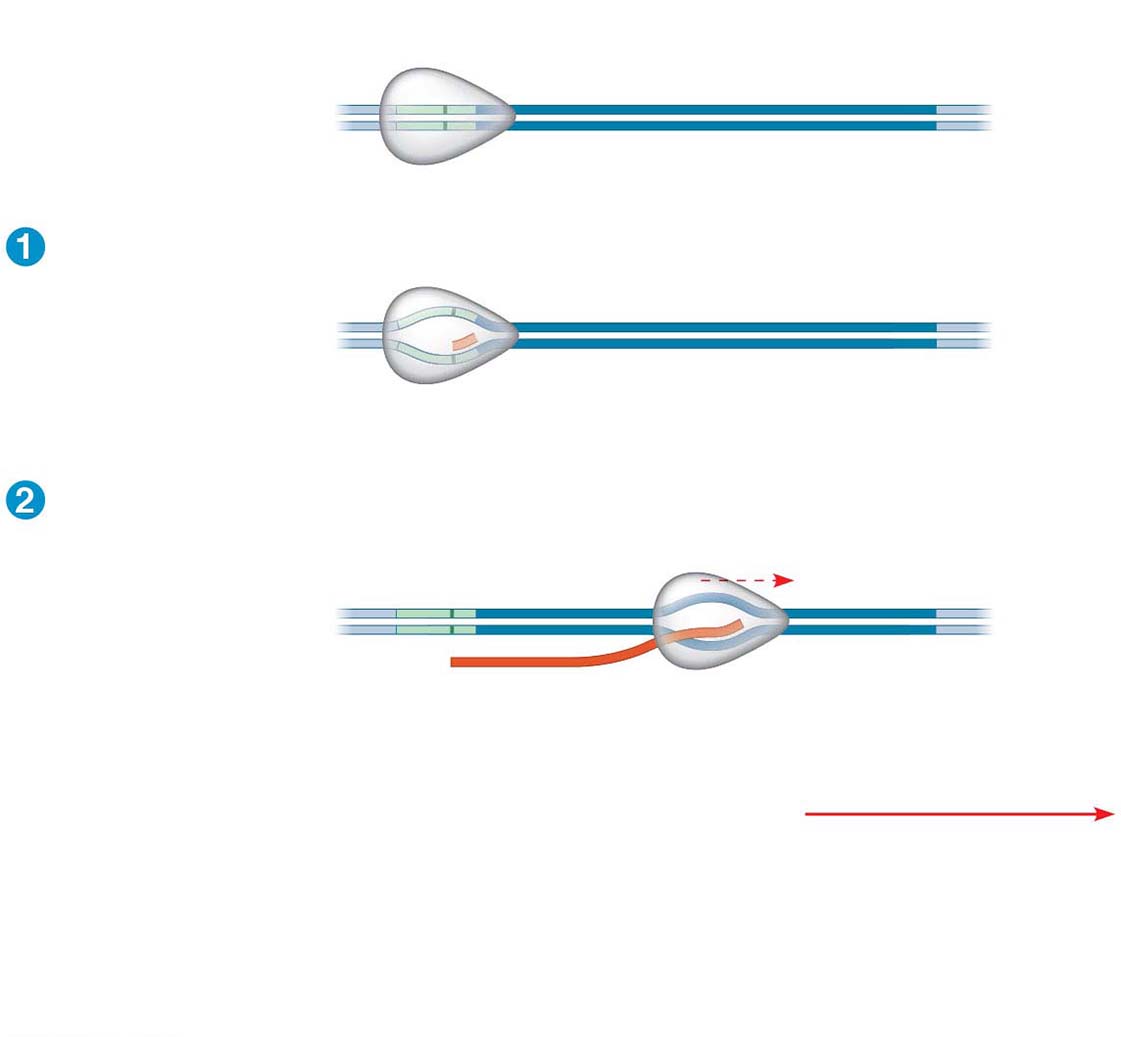 5¢
3¢
3¢
5¢
DNA
Start point
RNA polymerase
Initiation
5¢
3¢
5¢
3¢
Template strand of DNA
RNA
transcript
Unwound
DNA
Elongation
Rewound
DNA
5¢
3¢
3¢
3¢
5¢
5¢
Direction of
transcription
(“downstream”)
RNA
transcript
© 2016 Pearson Education, Inc.
[Speaker Notes: Figure 14.8-s2 The stages of transcription: initiation, elongation, and termination (step 2)]
Figure 14.8-s3
Promoter
Transcription unit
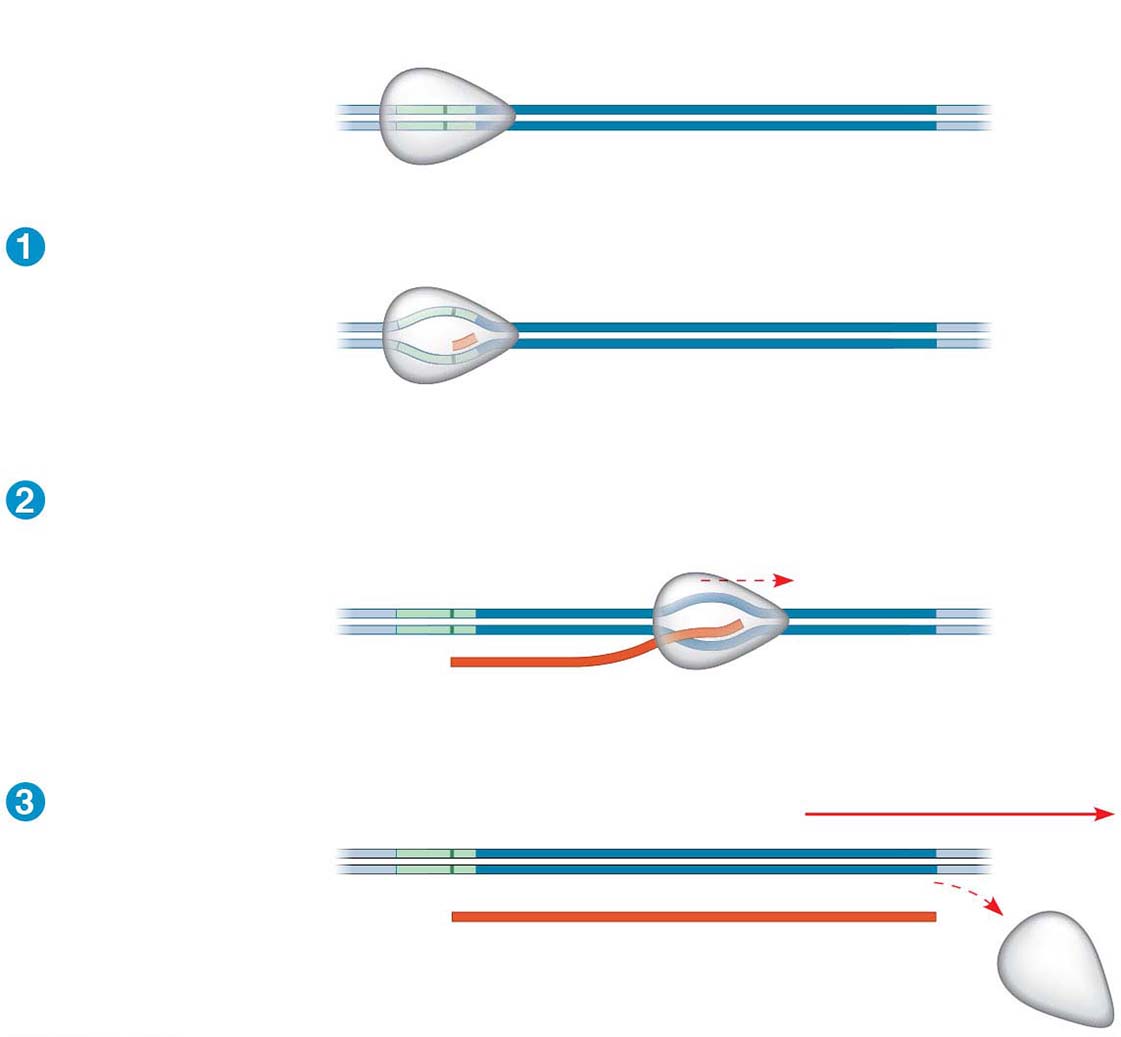 5¢
3¢
3¢
5¢
DNA
Start point
RNA polymerase
Initiation
5¢
3¢
5¢
3¢
Template strand of DNA
RNA
transcript
Unwound
DNA
Elongation
Rewound
DNA
5¢
3¢
3¢
3¢
5¢
5¢
Direction of
transcription
(“downstream”)
RNA
transcript
Termination
5¢
3¢
5¢
3¢
5¢
3¢
Completed RNA transcript
© 2016 Pearson Education, Inc.
[Speaker Notes: Figure 14.8-s3 The stages of transcription: initiation, elongation, and termination (step 3)]
The DNA sequence where RNA polymerase attaches is called the promoter; in bacteria, the sequence signaling the end of transcription is called the terminator
The stretch of DNA that is transcribed is called a transcription unit
© 2016 Pearson Education, Inc.
Synthesis of an RNA Transcript
The three stages of transcription
Initiation
Elongation
Termination
© 2016 Pearson Education, Inc.
RNA Polymerase Binding and Initiation of Transcription
Promoters signal the transcriptional start point and usually extend several dozen nucleotide pairs upstream of the start point
Transcription factors mediate the binding of RNA polymerase and the initiation of transcription
© 2016 Pearson Education, Inc.
The completed assembly of transcription factors and RNA polymerase II bound to a promoter is called a transcription initiation complex
A promoter DNA sequence called a TATA box is crucial in forming the initiation complex in eukaryotes
© 2016 Pearson Education, Inc.
Figure 14.9
Promoter
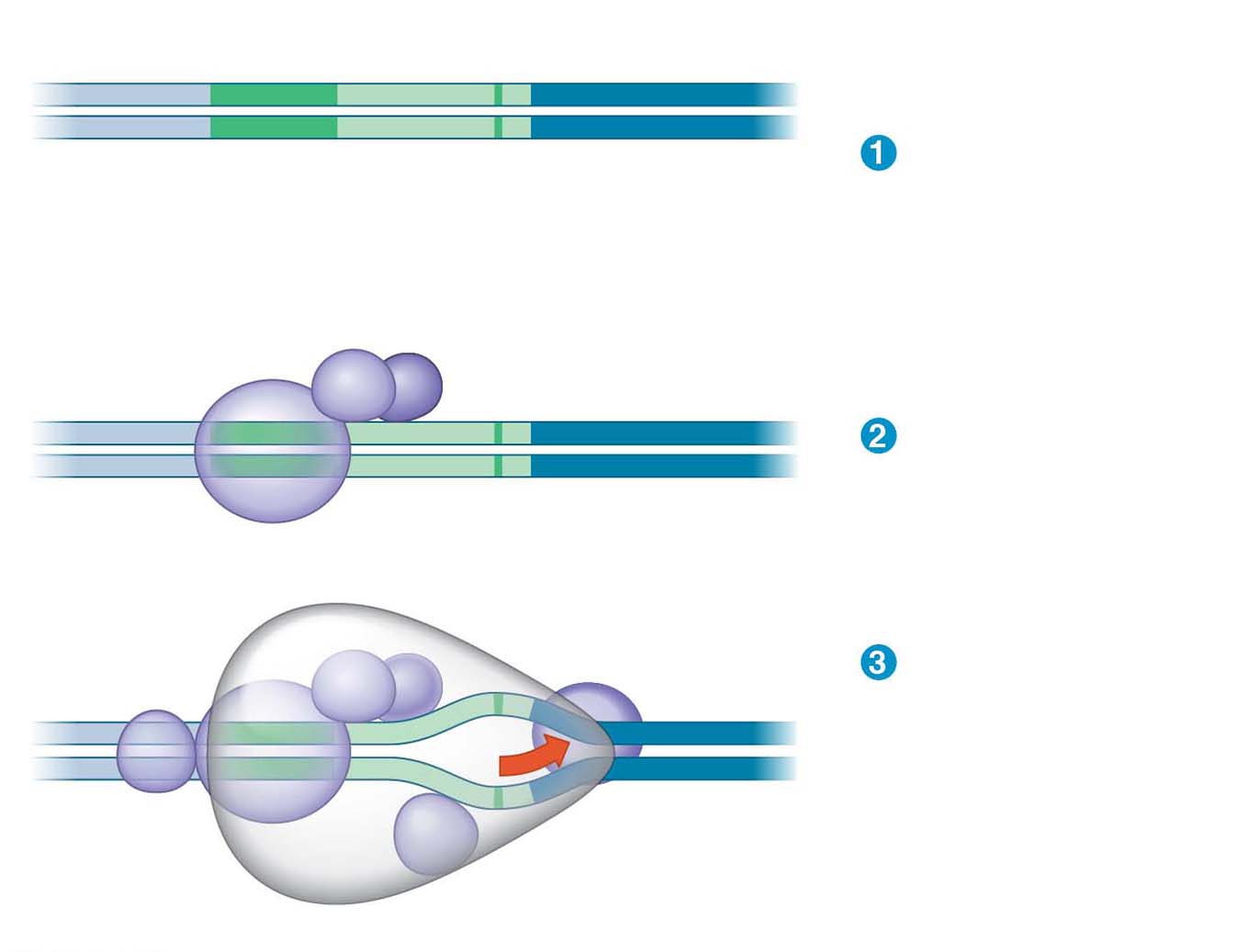 Nontemplate strand
DNA
3¢
5¢
T
A
T
A
A
A
A
5¢
3¢
A
T
A
T
T
T
T
A eukaryotic
promoter
TATA box
Start point
Template
strand
Transcription
factors
5¢
Several transcription
factors bind to DNA.
3¢
3¢
5¢
Transcription
factors
RNA polymerase II
Transcription
initiation
complex forms.
5¢
3¢
3¢
5¢
5¢
3¢
RNA transcript
Transcription initiation complex
© 2016 Pearson Education, Inc.
[Speaker Notes: Figure 14.9 The initiation of transcription at a eukaryotic promoter]
Elongation of the RNA Strand
As RNA polymerase moves along the DNA, it untwists the double helix, 10 to 20 bases at a time
Transcription progresses at a rate of 40 nucleotides per second in eukaryotes
A gene can be transcribed simultaneously by several RNA polymerases
© 2016 Pearson Education, Inc.
Figure 14.10
Nontemplate
strand of DNA
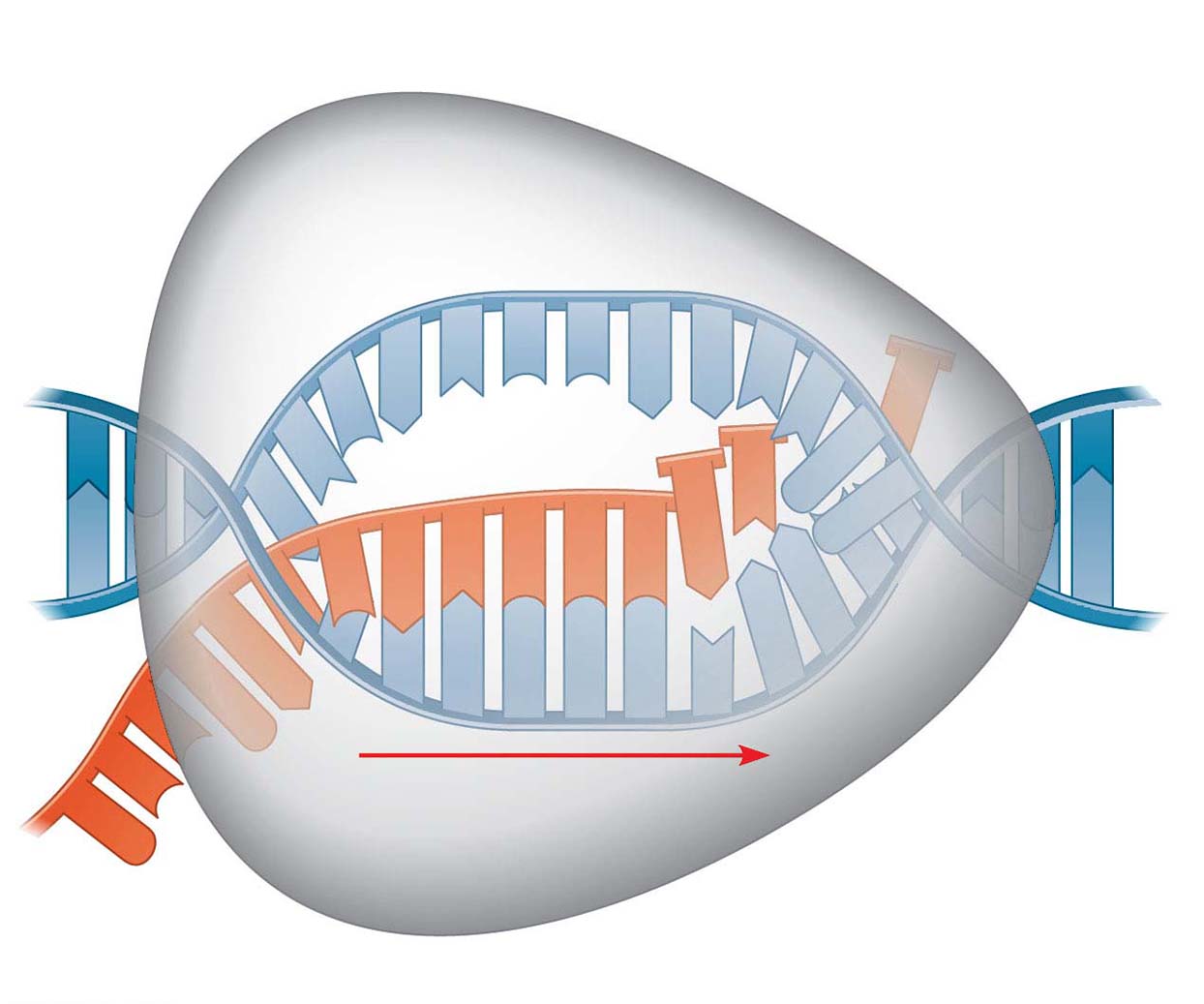 RNA nucleotides
RNA
polymerase
C
C
T
A
A
T
A
U
3¢
5¢
C
T
3¢ end
T
G
U
A
A
G
C
C
C
A
U
A
C
C
A
3¢
5¢
A
T
A
G
T
G
T
5¢
Direction of transcription
Template
strand of DNA
Newly made
RNA
© 2016 Pearson Education, Inc.
[Speaker Notes: Figure 14.10 Transcription elongation]
Termination of Transcription
The mechanisms of termination are different in bacteria and eukaryotes
In bacteria, the polymerase stops transcription at the end of the terminator and the mRNA can be translated without further modification
In eukaryotes, RNA polymerase II transcribes the polyadenylation signal sequence; the RNA transcript is released 10–35 nucleotides past this polyadenylation sequence
© 2016 Pearson Education, Inc.
Concept 14.3: Eukaryotic cells modify RNA after transcription
Enzymes in the eukaryotic nucleus modify pre-mRNA (RNA processing) before the genetic messages are dispatched to the cytoplasm
During RNA processing, both ends of the primary transcript are altered
Also, usually some interior parts of the molecule are cut out and the other parts spliced together
© 2016 Pearson Education, Inc.
Alteration of mRNA Ends
Each end of a pre-mRNA molecule is modified in a particular way
The 5 end receives a modified G nucleotide 5 cap
The 3 end gets a poly-A tail
These modifications share several functions
Facilitating the export of mRNA to the cytoplasm
Protecting mRNA from hydrolytic enzymes
Helping ribosomes attach to the 5 end
© 2016 Pearson Education, Inc.
Figure 14.11
A modified guanine
nucleotide added
to the 5¢ end
50–250 adenine
nucleotides added
to the 3¢ end
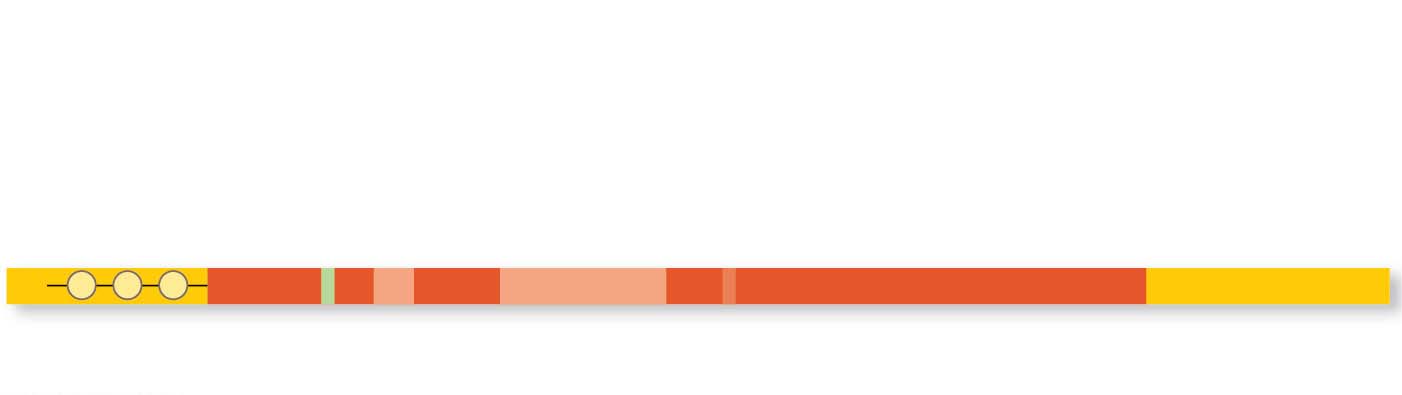 Region that includes
protein-coding segments
Polyadenylation
signal
5¢
3¢
…
G
P
AAUAAA
P
P
AAA
AAA
Start
codon
Stop
codon
5¢ Cap
5¢ UTR
3¢ UTR
Poly-A tail
© 2016 Pearson Education, Inc.
[Speaker Notes: Figure 14.11 RNA processing: addition of the 5 cap and poly-A tail]
Split Genes and RNA Splicing
Most eukaryotic mRNAs have long noncoding stretches of nucleotides that lie between coding regions
The noncoding regions are called intervening sequences, or introns
The other regions are called exons and are usually translated into amino acid sequences
RNA splicing removes introns and joins exons, creating an mRNA molecule with a continuous coding sequence
© 2016 Pearson Education, Inc.
Figure 14.12
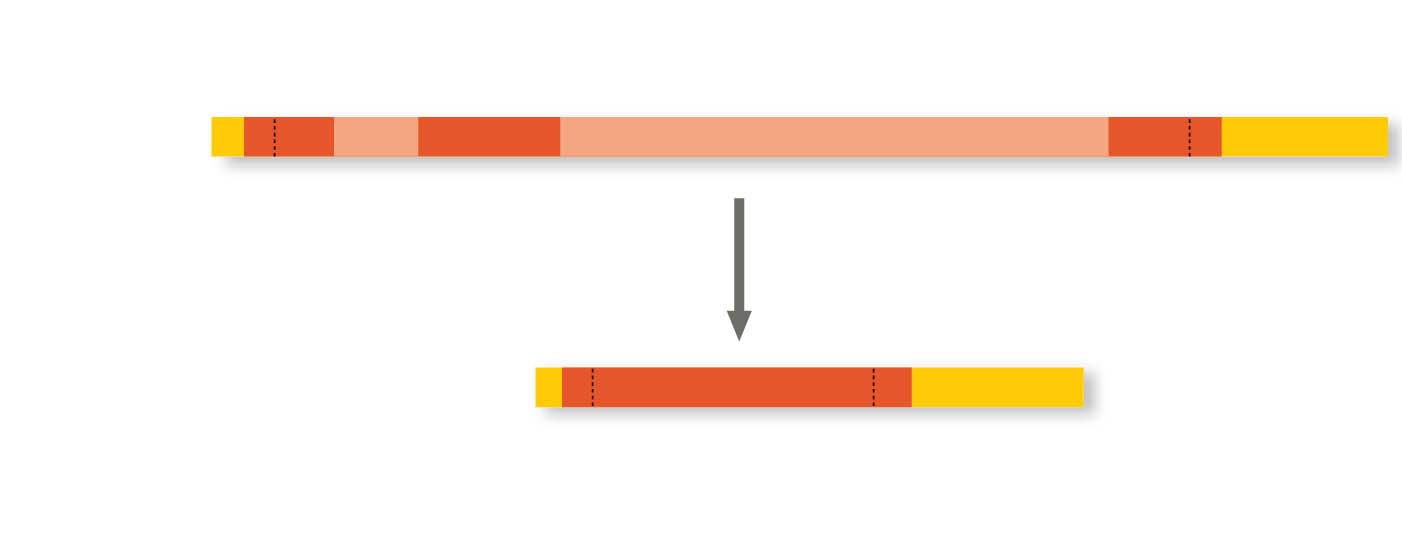 Pre-mRNA
5¢ Cap
Intron
Intron
3¢
Poly-A tail
105–146
31–104
1–30
Introns cut out and
exons spliced together
mRNA
5¢ Cap
Poly-A tail
1–146
5¢ UTR
3¢ UTR
Coding
segment
© 2016 Pearson Education, Inc.
[Speaker Notes: Figure 14.12 RNA processing: RNA splicing]
Many genes can give rise to two or more different polypeptides, depending on which segments are used as exons
This process is called alternative RNA splicing
RNA splicing is carried out by spliceosomes
Spliceosomes consist of proteins and small RNAs
© 2016 Pearson Education, Inc.
Figure 14.13
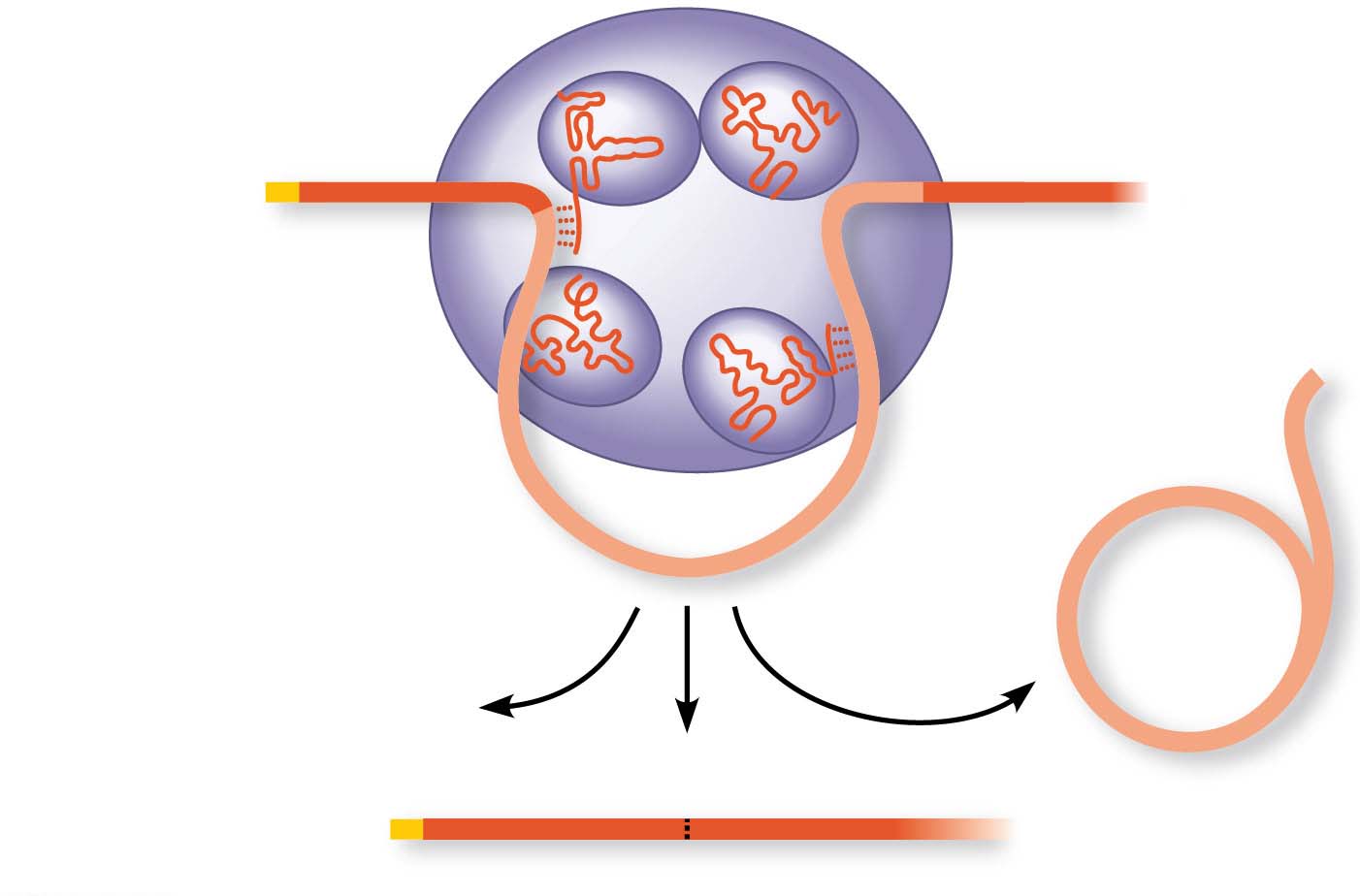 Spliceosome
Small RNAs
5¢
Pre-mRNA
Exon 1
Exon 2
Intron
Spliceosome
components
mRNA
Cut-out
intron
5¢
Exon 1
Exon 2
© 2016 Pearson Education, Inc.
[Speaker Notes: Figure 14.13 A spliceosome splicing a pre-mRNA]
Ribozymes
Ribozymes are RNA molecules that function as enzymes 
In some organisms, RNA splicing can occur without proteins, or even additional RNA molecules
The introns can catalyze their own splicing
© 2016 Pearson Education, Inc.
Concept 14.4: Translation is the RNA-directed Synthesis of a Polypeptide: A Closer Look
Genetic information flows from mRNA to protein through the process of translation
© 2016 Pearson Education, Inc.
Molecular Components of Translation
A cell translates an mRNA message into protein with the help of transfer RNA (tRNA)
tRNAs transfer amino acids to the growing polypeptide in a ribosome
Translation is a complex process in terms of its biochemistry and mechanics
© 2016 Pearson Education, Inc.
Bioflix Animation: Protein Synthesis
© 2016 Pearson Education, Inc.
Figure 14.14
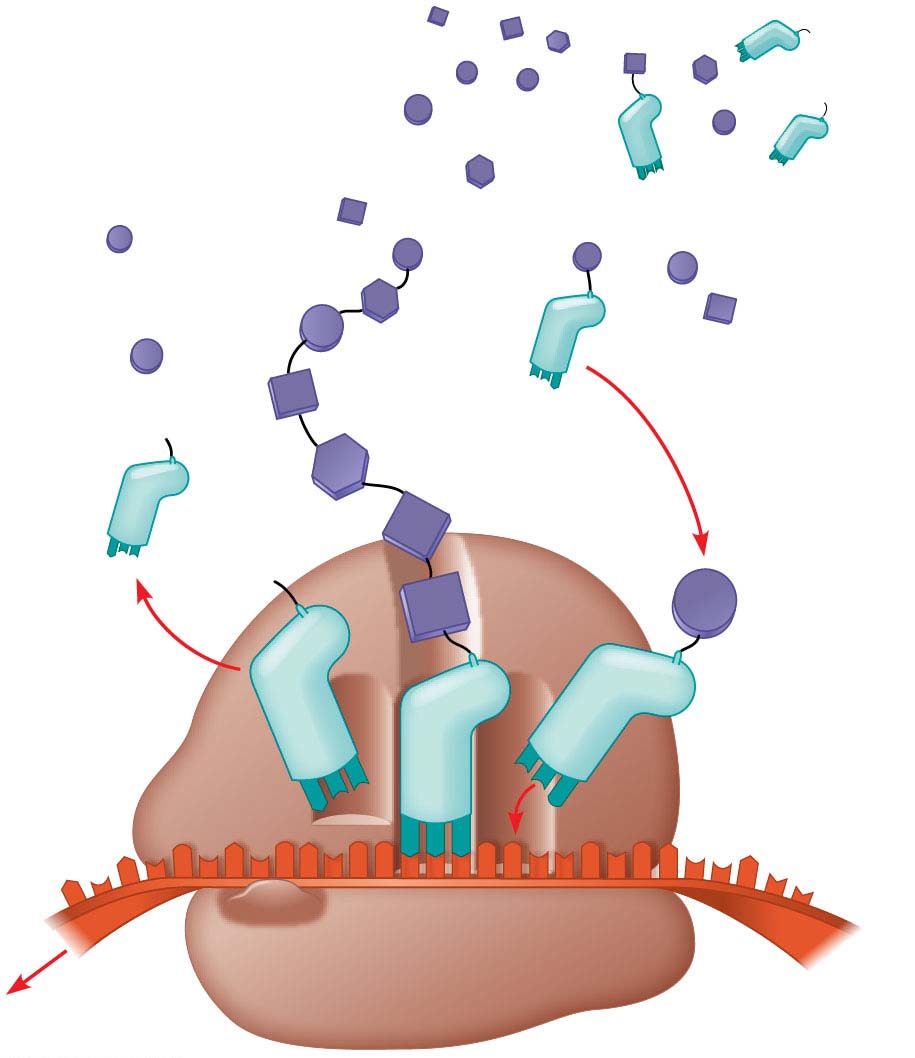 Amino acids
Polypeptide
tRNA with
amino acid
attached
Ribosome
Trp
Gly
Phe
tRNA
C
C
C
Anticodon
C
G
A
A  A  A
U
G
G
U
U
U
G
G
C
5¢
Codons
3¢
mRNA
© 2016 Pearson Education, Inc.
[Speaker Notes: Figure 14.14 Translation: the basic concept]
The Structure and Function of Transfer RNA
Each tRNA can translate a particular mRNA codon into a given amino acid
The tRNA contains an amino acid at one end and at the other end has a nucleotide triplet that can base-pair with the complementary codon on mRNA
© 2016 Pearson Education, Inc.
A tRNA molecule consists of a single RNA strand that is about 80 nucleotides long
tRNA molecules can base-pair with themselves
Flattened into one plane, a tRNA molecule looks like a cloverleaf
In three dimensions, tRNA is roughly L-shaped, where one end of the L contains the anticodon that base-pairs with an mRNA codon
© 2016 Pearson Education, Inc.
Video: tRNA Model
© 2016 Pearson Education, Inc.
Figure 14.15
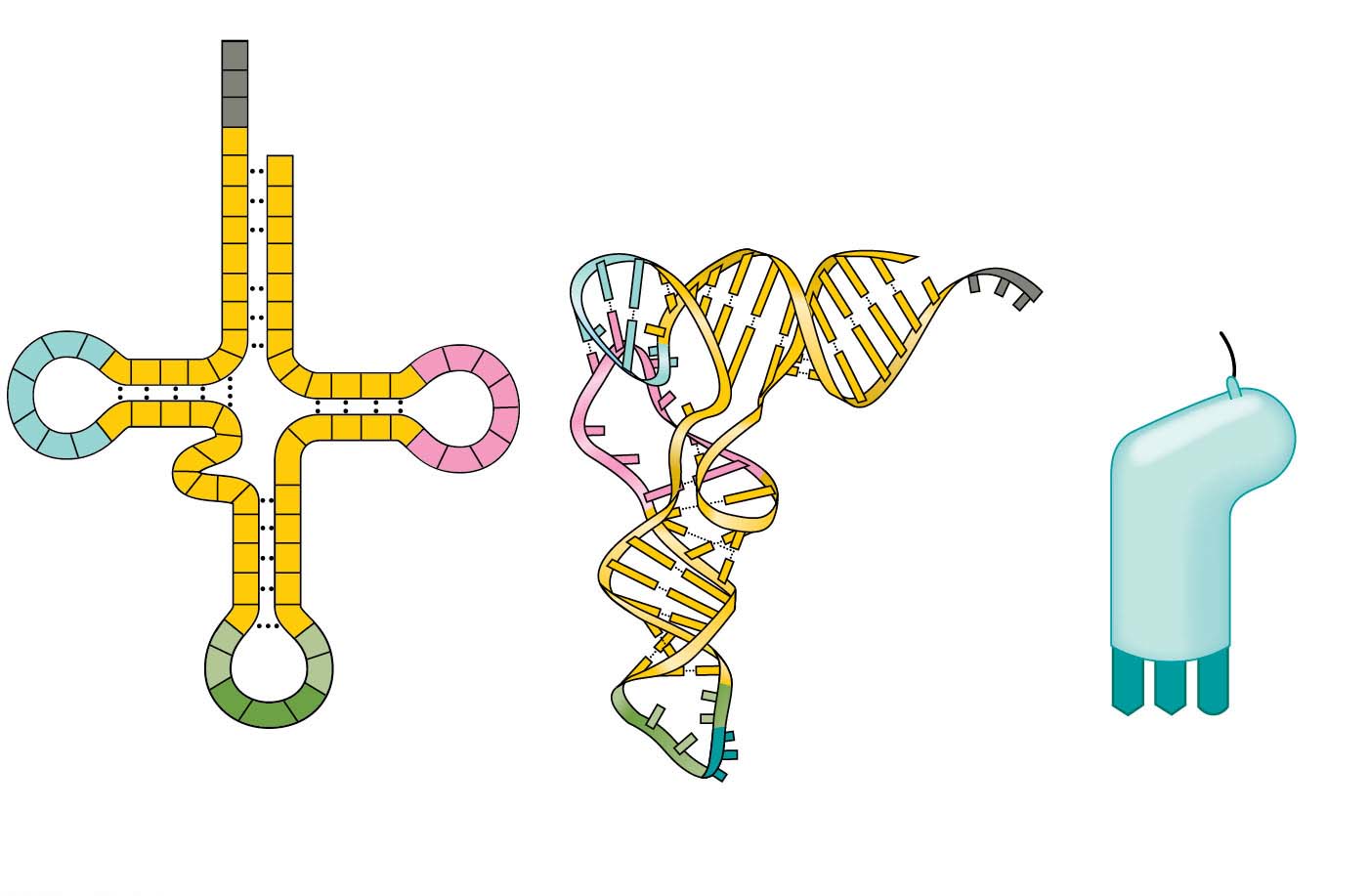 3¢
A
Amino acid
attachment
site
C
C
5¢
A
C
G
Amino acid
attachment site
G
C
C
G
5¢
U
G
U
A
3¢
A
U
U
A
U
C
G
*
G
A
U
*
C
A
C
A
A
C
U
C
*
G
*
G
U
U
G
G
*
G
A
G
C
C
Hydrogen
bonds
*
*
C
G
A
G
U
*
*
A
G
C
Hydrogen
bonds
G
G
C
U
A
G
*
*
A
A
C
*
U
G
A
A
A
G
3¢
5¢
A
Anticodon
Anticodon
Anticodon
(a) Two-dimensionalstructure
(b) Three-dimensionalstructure
(c) Symbol usedin this book
© 2016 Pearson Education, Inc.
[Speaker Notes: Figure 14.15 The structure of transfer RNA (tRNA)]
Figure 14.15-1
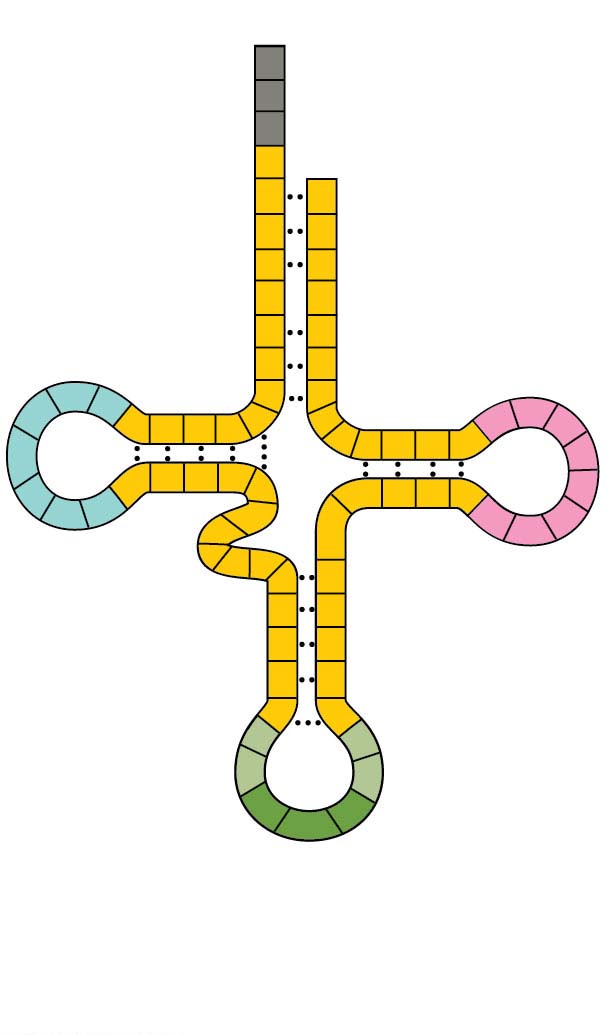 3¢
A
Amino acid
attachment
site
C
C
5¢
A
C
G
G
C
G
C
U
G
U
A
U
A
A
U
U
C
G
*
G
U
A
*
C
A
C
A
A
C
*
U
C
*
G
G
U
U
G
G
*
G
A
G
C
C
*
*
G
C
A
G
U
*
*
A
G
Hydrogen
bonds
C
G
G
C
U
A
G
*
*
A
A
C
*
U
A
G
A
Anticodon
(a) Two-dimensionalstructure
© 2016 Pearson Education, Inc.
[Speaker Notes: Figure 14.15-1 The structure of transfer RNA (tRNA) (part 1: two-dimensional structure)]
Figure 14.15-2
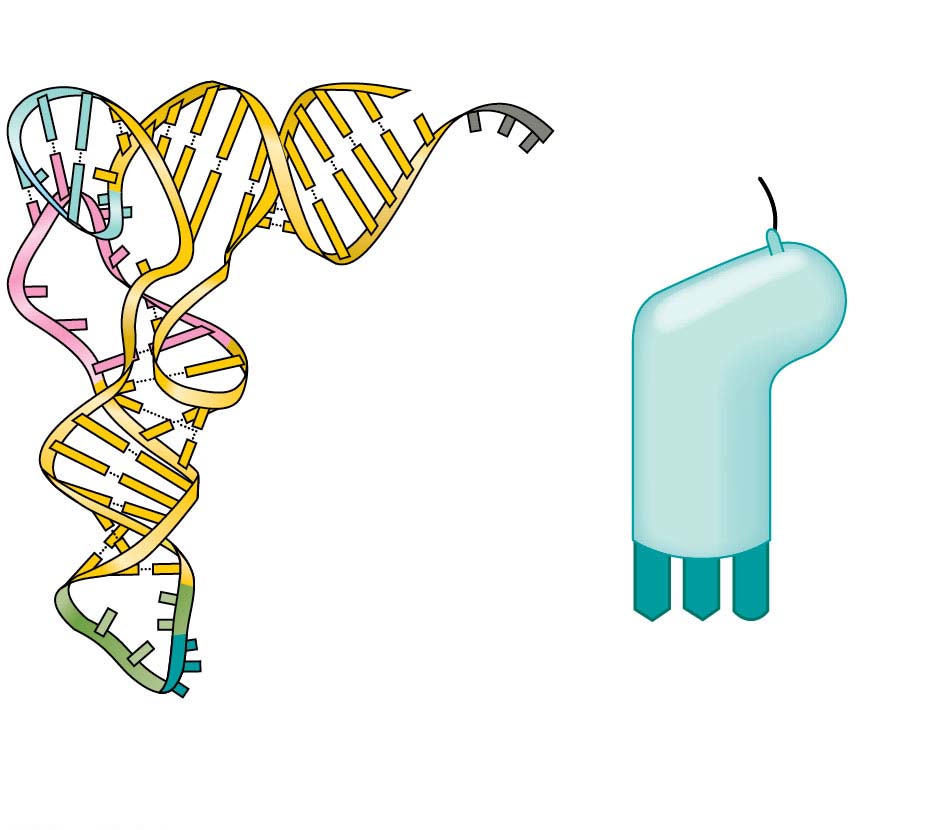 Amino acid
attachment site
5¢
3¢
Hydrogen
bonds
A
A
G
5¢
3¢
Anticodon
Anticodon
(b) Three-dimensionalstructure
(c) Symbol usedin this book
© 2016 Pearson Education, Inc.
[Speaker Notes: Figure 14.15-2 The structure of transfer RNA (tRNA) (part 2: three-dimensional structure)]
Accurate translation requires two steps
First, a correct match between a tRNA and an amino acid, done by the enzyme aminoacyl-tRNA synthetase
Second, a correct match between the tRNA anticodon and an mRNA codon
Flexible pairing at the third base of a codon is called wobble and allows some tRNAs to bind to more than one codon
© 2016 Pearson Education, Inc.
Figure 14.16
Tyrosine (Tyr)
(amino acid)
Amino acid
and tRNA
enter active
site.
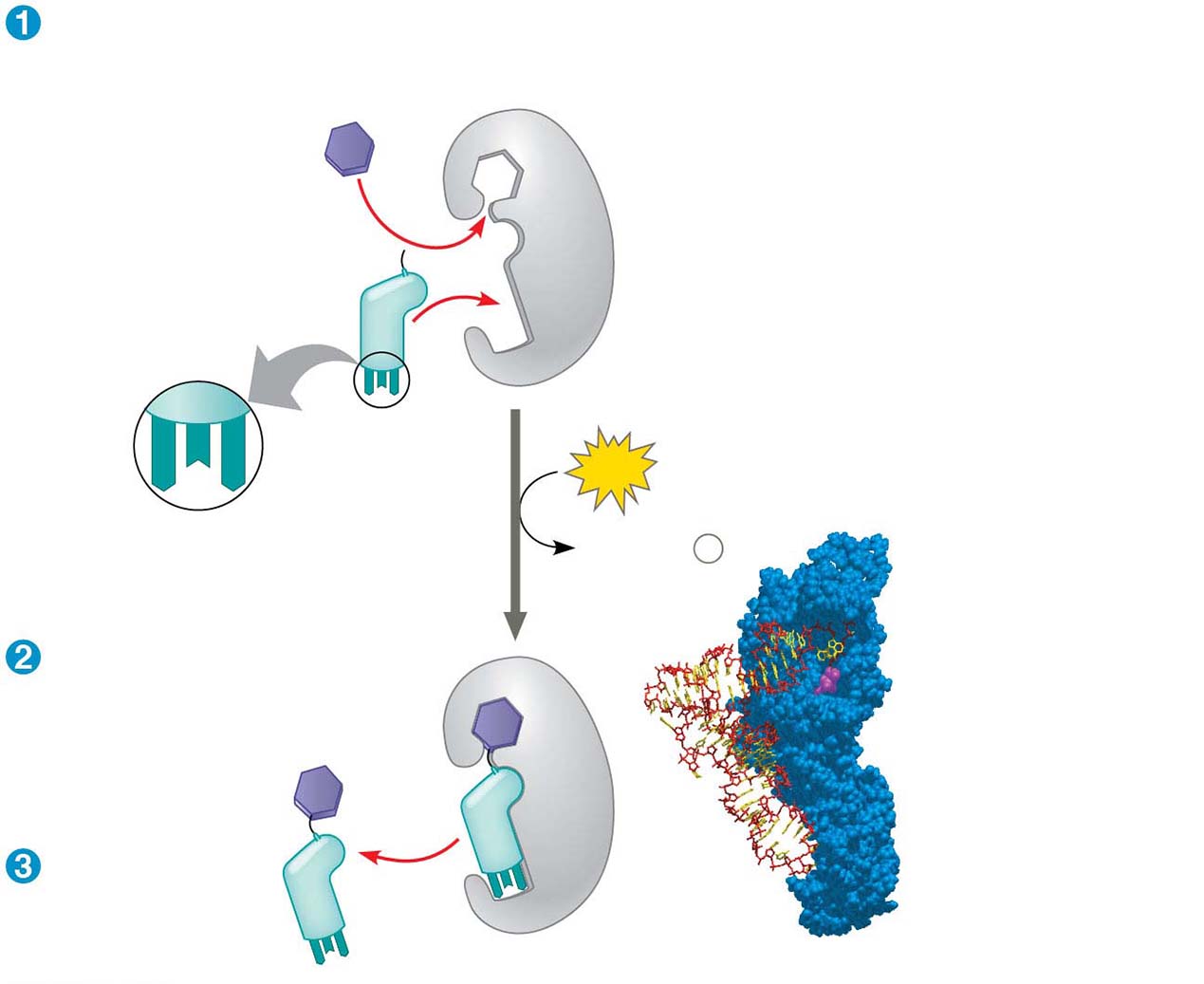 Tyrosyl-tRNA
synthetase
Tyr-tRNA
U
A
A
ATP
Aminoacyl-tRNA
synthetase
AMP + 2
P
Complementary
tRNA anticodon
i
tRNA
Using ATP,
synthetase
catalyzes
covalent
bonding.
Amino
acid
Aminoacyl
tRNA
released.
Computer model
© 2016 Pearson Education, Inc.
[Speaker Notes: Figure 14.16 Aminoacyl-tRNA synthetases provide specificity in joining amino acids to their tRNAs.]
Ribosomes
Ribosomes facilitate specific coupling of tRNA anticodons with mRNA codons during protein synthesis
The large and small ribosomal are made of proteins and ribosomal RNAs (rRNAs)
In bacterial and eukaryotic ribosomes the large and small subunits join to form a ribosome only when attached to an mRNA molecule
© 2016 Pearson Education, Inc.
Figure 14.17
Growing polypeptide   Exit tunnel
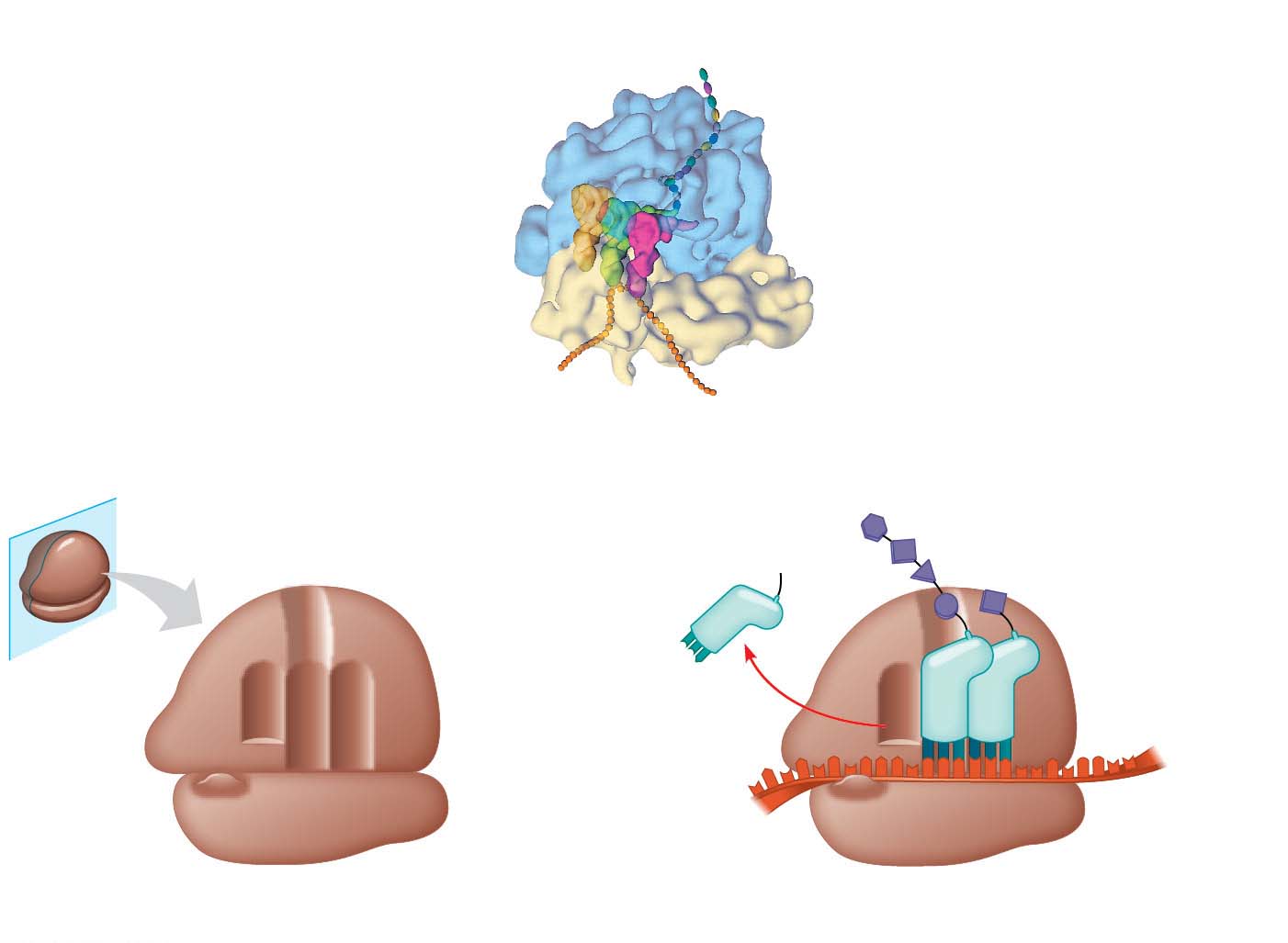 tRNA
molecules
Large
subunit
E
P
A
Small
subunit
5¢
3¢
mRNA
(a) Computer model of functioning ribosome
Growing polypeptide
Amino end
P site (peptidyl-tRNA
binding site)
_
Next amino acid
to be added to
polypeptide chain
Exit tunnel
A site (aminoacyl-
tRNA binding site)
_
E site
(exit site)
E
tRNA
E
P   A
Large
subunit
mRNA
3¢
mRNA
binding site
Small
subunit
Codons
5¢
(b) Schematic model showing binding sites
(c) Schematic model with mRNA and tRNA
© Pearson Education, Inc.
© 2016 Pearson Education, Inc.
[Speaker Notes: Figure 14.17 The anatomy of a functioning ribosome]
Figure 14.17-1
Growing polypeptide
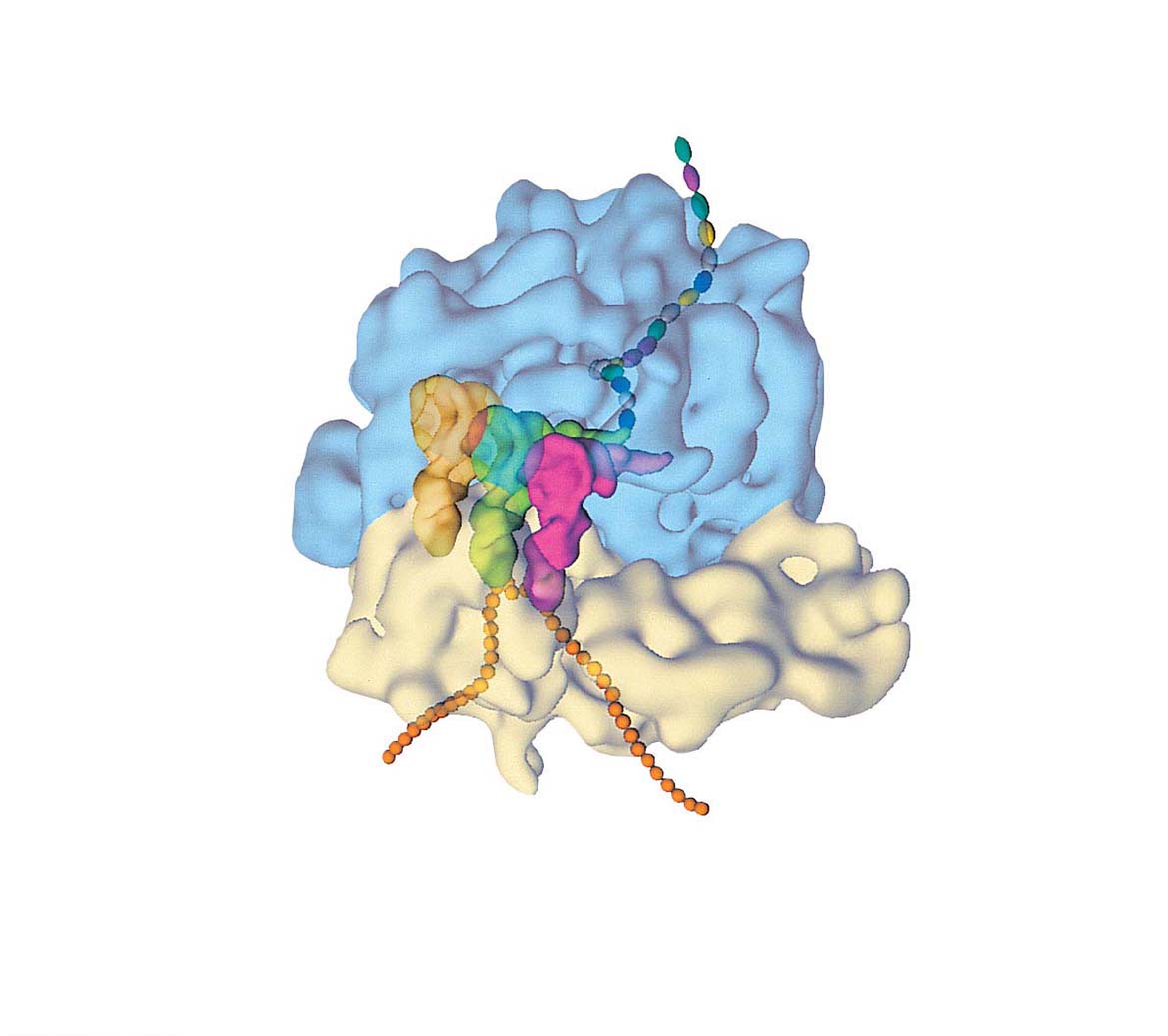 Exit tunnel
tRNA
molecules
Large
subunit
E
P
A
Small
subunit
5¢
3¢
mRNA
(a) Computer model of functioning ribosome
© Pearson Education, Inc.
© 2016 Pearson Education, Inc.
[Speaker Notes: Figure 14.17-1 The anatomy of a functioning ribosome (part 1: computer model)]
Figure 14.17-2
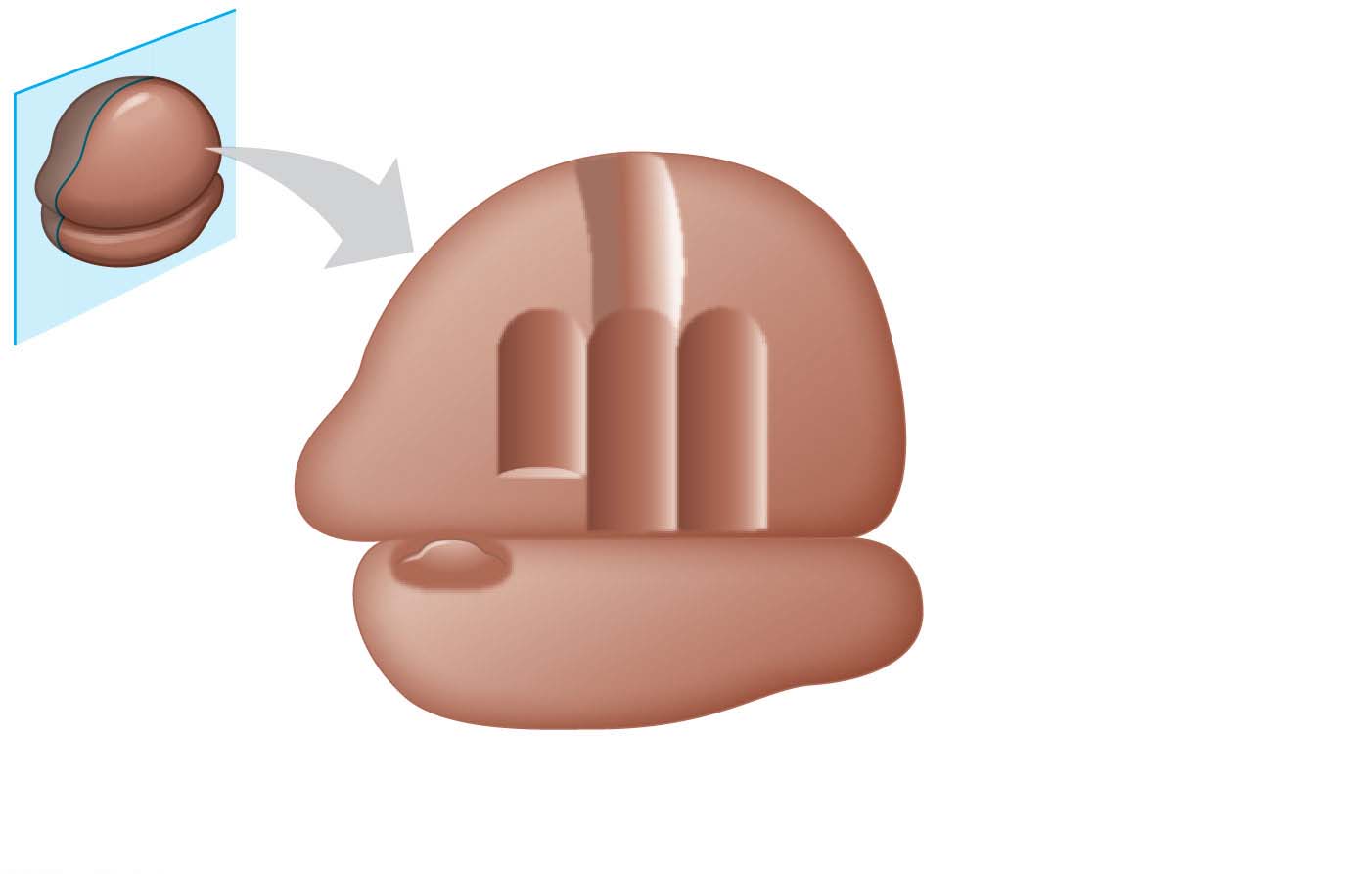 P site (peptidyl-tRNA
binding site)
Exit tunnel
A site (aminoacyl-
tRNA binding site)
E site
(exit site)
E
P
A
Large
subunit
mRNA
binding site
Small
subunit
(b) Schematic model showing binding sites
© Pearson Education, Inc.
© 2016 Pearson Education, Inc.
[Speaker Notes: Figure 14.17-2 The anatomy of a functioning ribosome (part 2: binding sites)]
Figure 14.17-3
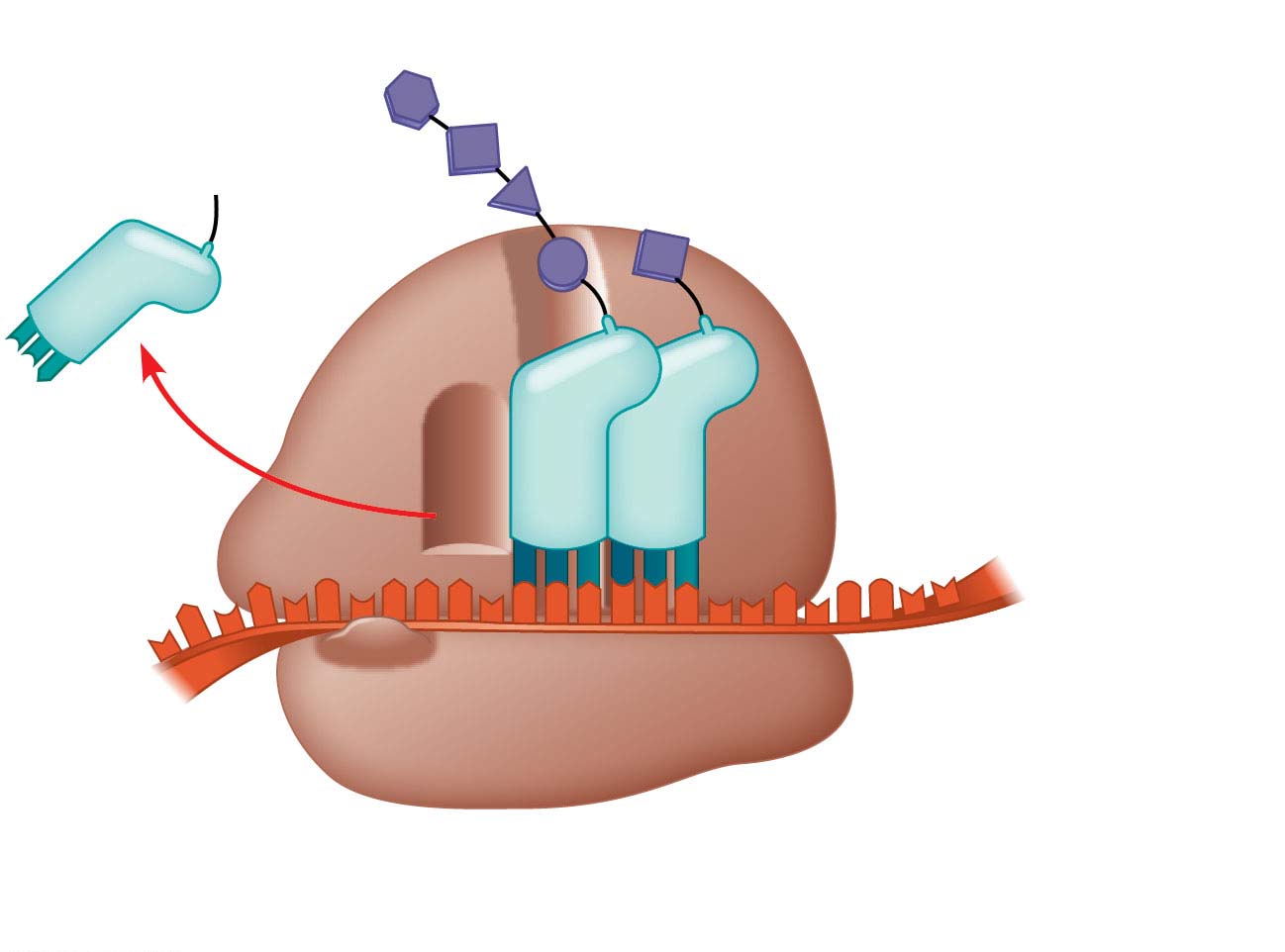 Growing polypeptide
Amino end
Next amino acid
to be added to
polypeptide chain
E
tRNA
mRNA
3¢
Codons
5¢
(c) Schematic model with mRNA and tRNA
© Pearson Education, Inc.
© 2016 Pearson Education, Inc.
[Speaker Notes: Figure 14.17-3 The anatomy of a functioning ribosome (part 3: mRNA and tRNA)]
A ribosome has three binding sites for tRNA
The P site holds the tRNA that carries the growing polypeptide chain
The A site holds the tRNA that carries the next amino acid to be added to the chain
The E site is the exit site, where discharged tRNAs leave the ribosome
© 2016 Pearson Education, Inc.
Building a Polypeptide
The three stages of translation
Initiation
Elongation
Termination
All three stages require protein “factors” that aid in the translation process
Energy is provided by hydrolysis of GTP
© 2016 Pearson Education, Inc.
Ribosome Association and Initiation of Translation
The initiation stage of translation brings together mRNA, a tRNA with the first amino acid, and the two ribosomal subunits
A small ribosomal subunit binds with mRNA and a special initiator tRNA
Then the small subunit moves along the mRNA until it reaches the start codon (AUG)
© 2016 Pearson Education, Inc.
Animation: Translation Introduction
© 2016 Pearson Education, Inc.
Figure 14.18
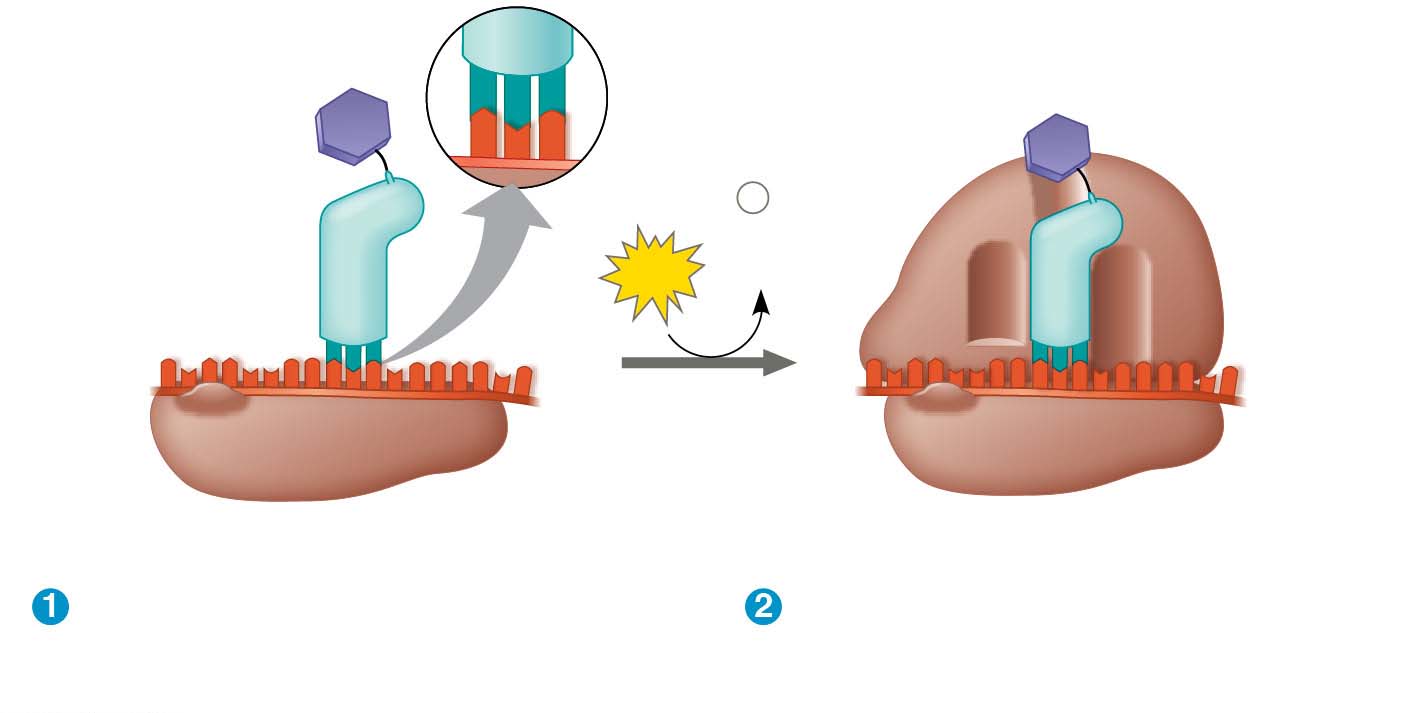 5¢
3¢
U
C
Large
ribosomal
subunit
A
P site
Met
5¢
3¢
A
G
U
Met
P
i
+
Initiator tRNA
GTP
GDP
E
A
mRNA
5¢
5¢
3¢
3¢
Start codon
Small
ribosomal
subunit
mRNA binding site
Translation initiation complex
Large ribosomal subunit
completes the initiation
complex.
Small ribosomal subunit binds
to mRNA.
© 2016 Pearson Education, Inc.
[Speaker Notes: Figure 14.18 The initiation of translation]
The start codon is important because it establishes the reading frame for the mRNA
The addition of the large ribosomal subunit is last and completes the formation of the translation initiation complex
Proteins called initiation factors bring all these components together
© 2016 Pearson Education, Inc.
Elongation of the Polypeptide Chain
During elongation, amino acids are added one by one to the previous amino acid at the C-terminus of the growing chain
Each addition involves proteins called elongation factors and occurs in three steps: codon recognition, peptide bond formation, and translocation
Translation proceeds along the mRNA in a 5 to 3 direction
© 2016 Pearson Education, Inc.
Figure 14.19-s1
Amino end
of polypeptide
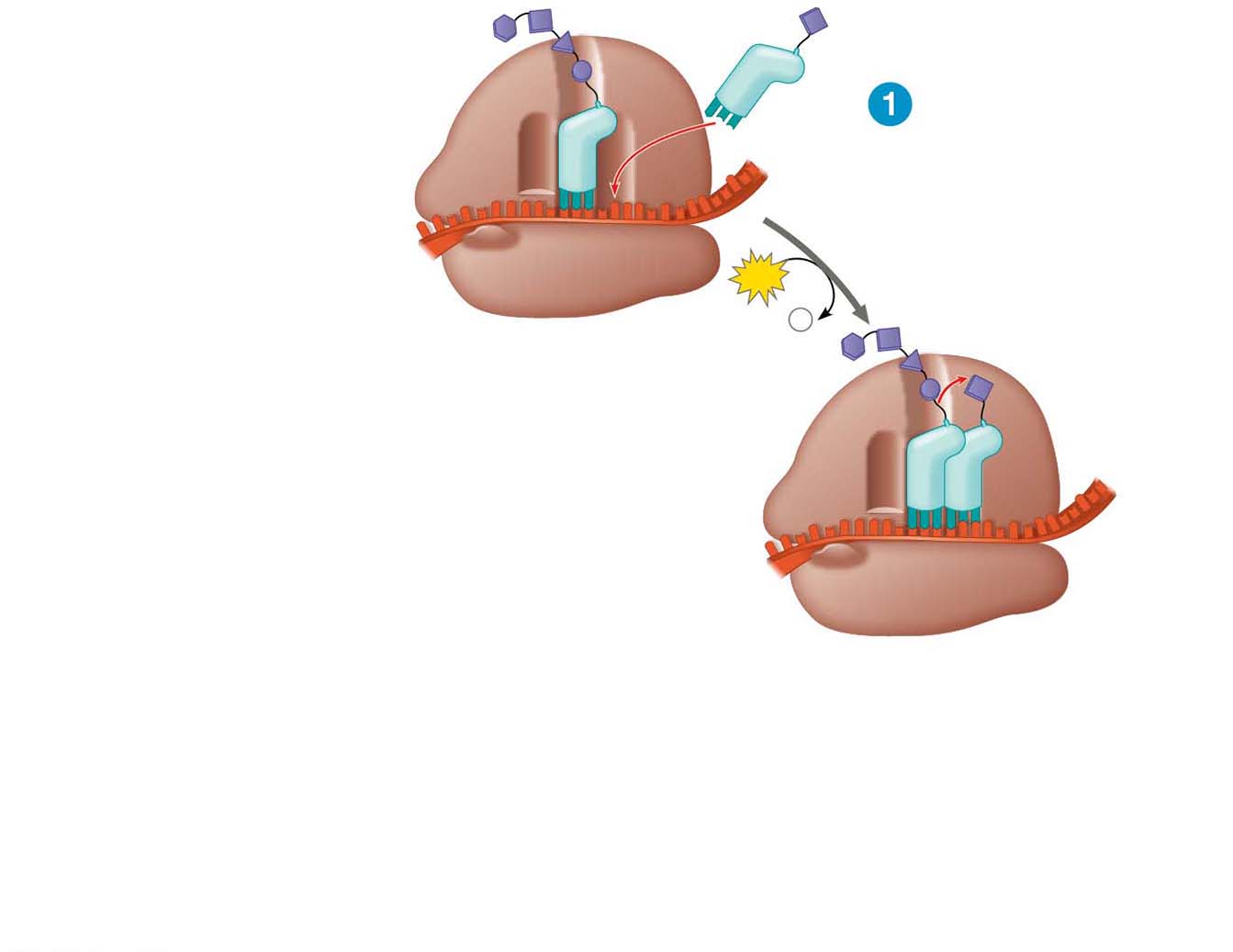 Codon recognition
3¢
E
mRNA
A
site
P
site
5¢
GTP
P
GDP +
i
E
A
P
© 2016 Pearson Education, Inc.
[Speaker Notes: Figure 14.19-s1 The elongation cycle of translation (step 1)]
Figure 14.19-s2
Amino end
of polypeptide
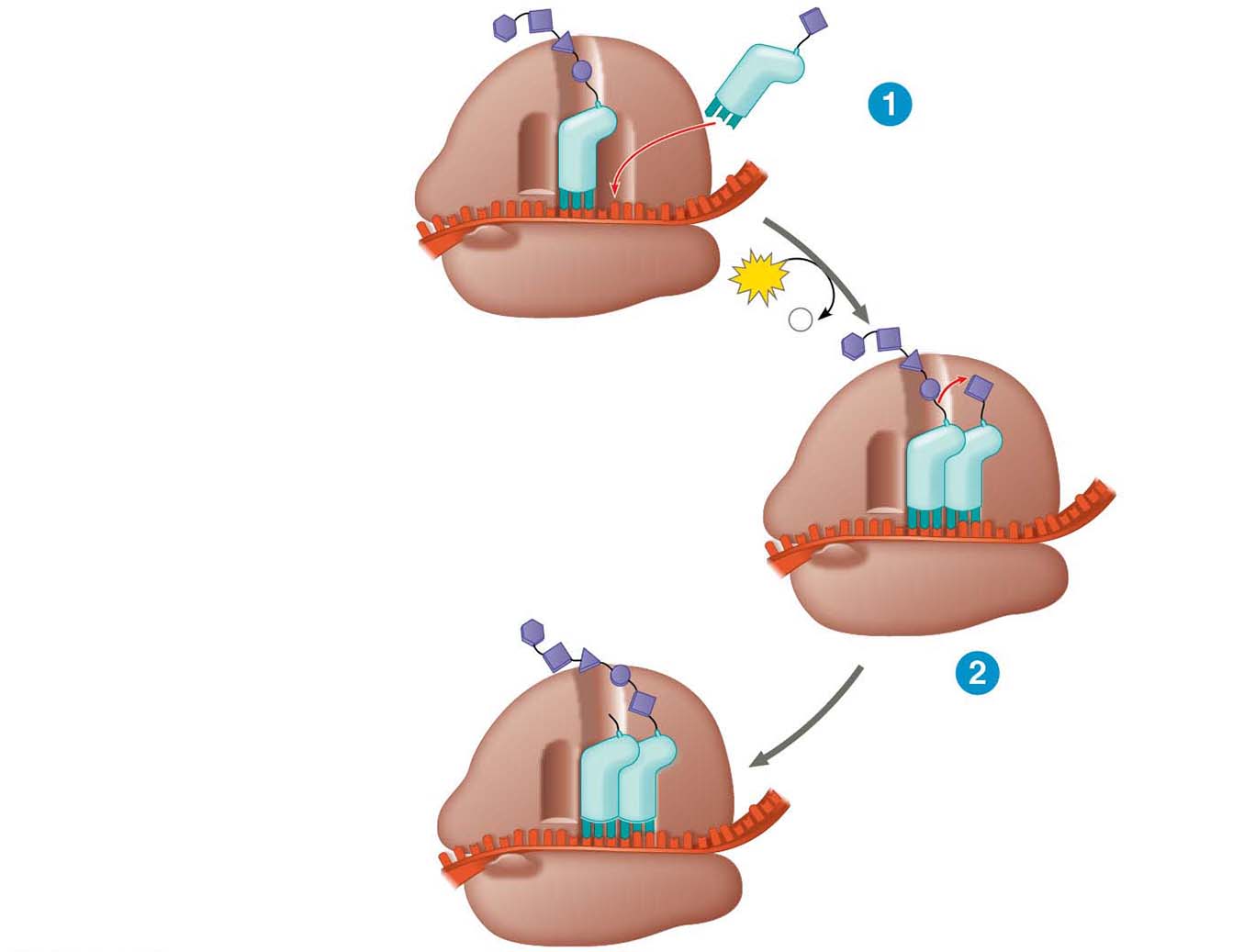 Codon recognition
3¢
E
mRNA
A
site
P
site
5¢
GTP
P
GDP +
i
E
A
P
Peptide bond
formation
E
A
P
© 2016 Pearson Education, Inc.
[Speaker Notes: Figure 14.19-s2 The elongation cycle of translation (step 2)]
Figure 14.19-s3
Amino end
of polypeptide
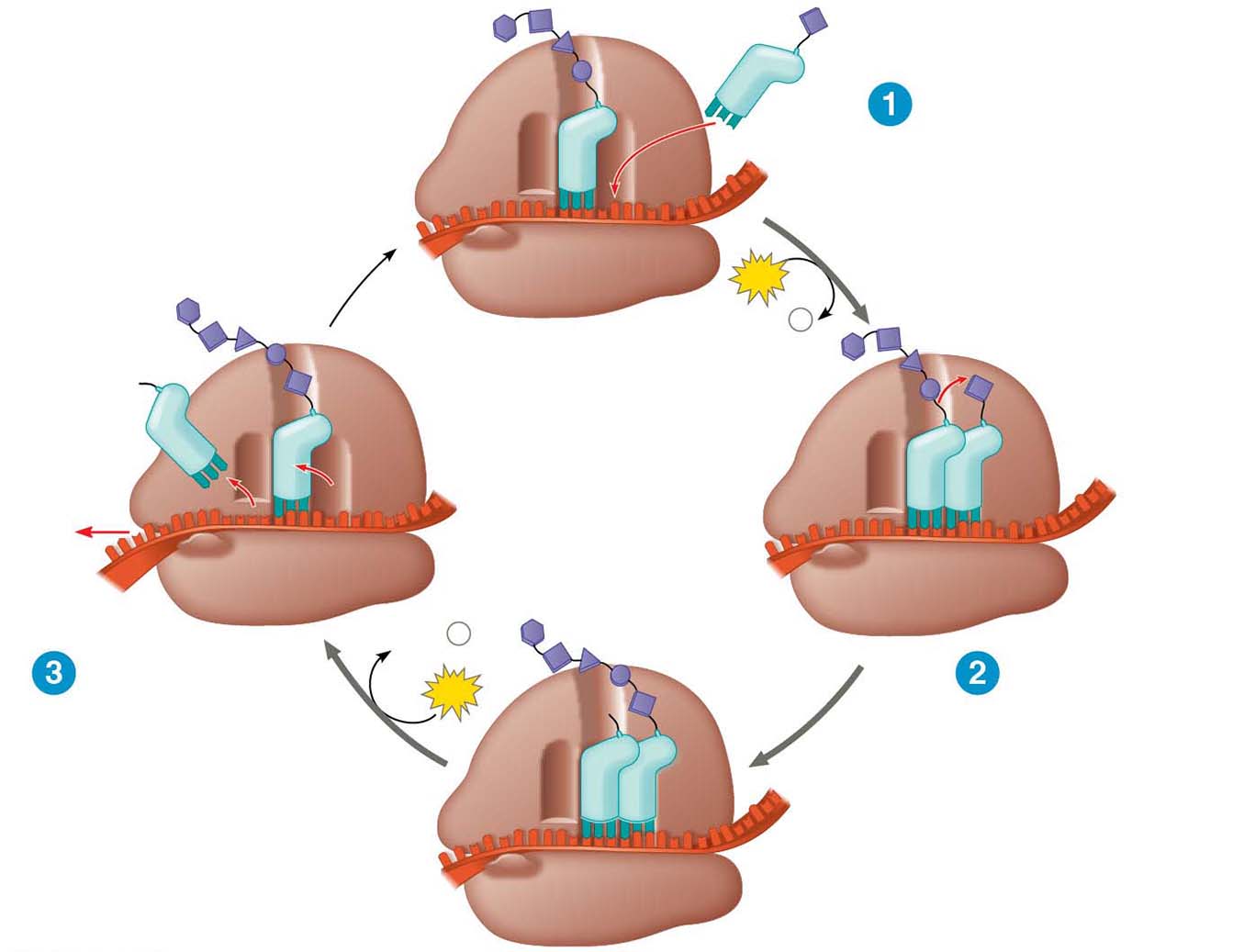 Codon recognition
3¢
E
mRNA
Ribosome ready for
next aminoacyl tRNA
A
site
P
site
5¢
GTP
P
GDP +
i
E
E
A
P
A
P
P
GDP +
i
Translocation
Peptide bond
formation
GTP
E
A
P
© 2016 Pearson Education, Inc.
[Speaker Notes: Figure 14.19-s3 The elongation cycle of translation (step 3)]
Termination of Translation
Termination occurs when a stop codon in the mRNA reaches the A site of the ribosome
The A site accepts a protein called a release factor
The release factor causes the addition of a water molecule instead of an amino acid
This reaction releases the polypeptide, and the translation assembly then comes apart
© 2016 Pearson Education, Inc.
Figure 14.20-s1
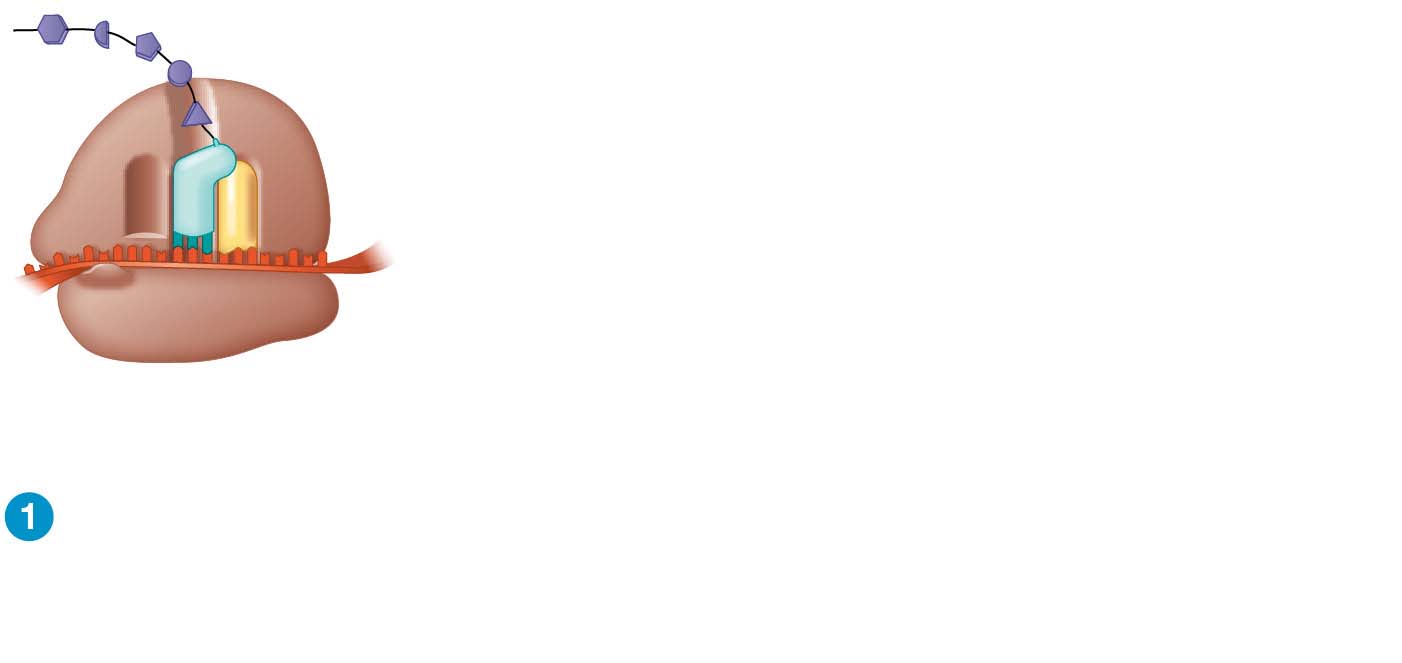 Release
factor
3¢
5¢
Stop codon
(UAG, UAA, or UGA)
Ribosome reaches a
stop codon on mRNA.
© 2016 Pearson Education, Inc.
[Speaker Notes: Figure 14.20-s1 The termination of translation (step 1)]
Figure 14.20-s2
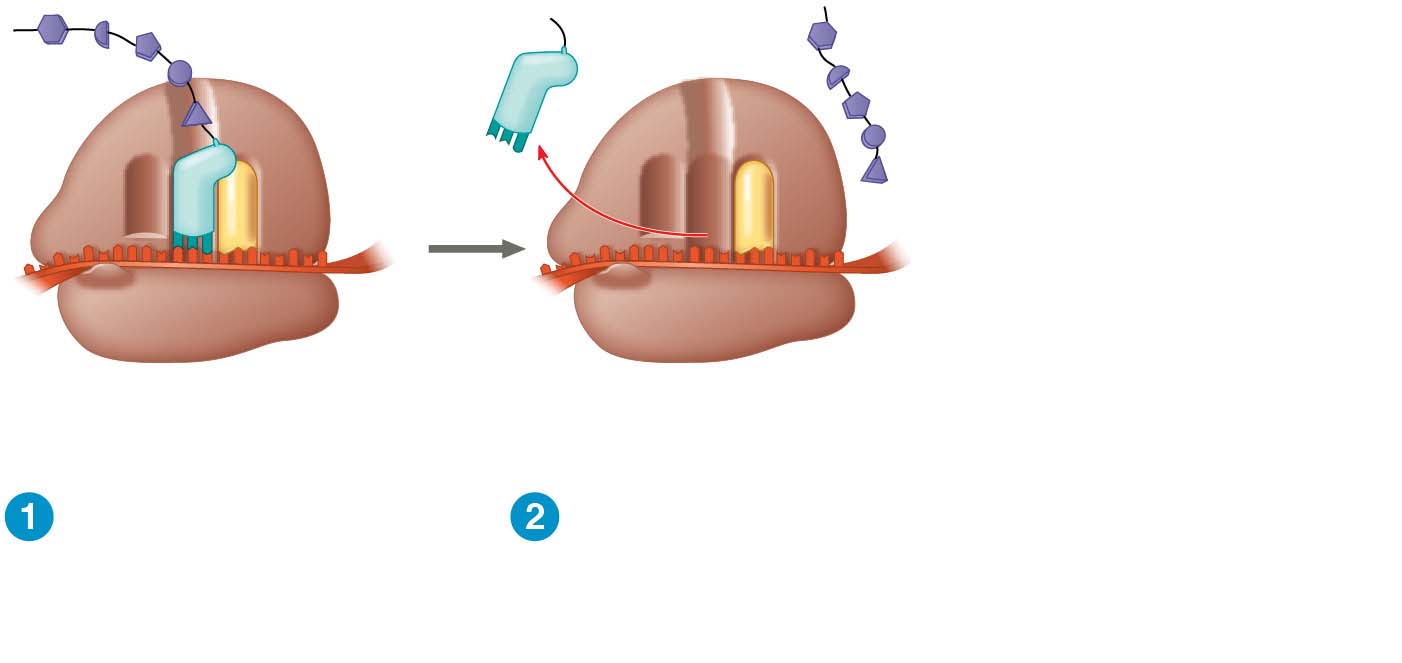 Free
polypeptide
Release
factor
3¢
3¢
5¢
5¢
Stop codon
(UAG, UAA, or UGA)
Ribosome reaches a
stop codon on mRNA.
Release factor
promotes hydrolysis.
© 2016 Pearson Education, Inc.
[Speaker Notes: Figure 14.20-s2 The termination of translation (step 2)]
Figure 14.20-s3
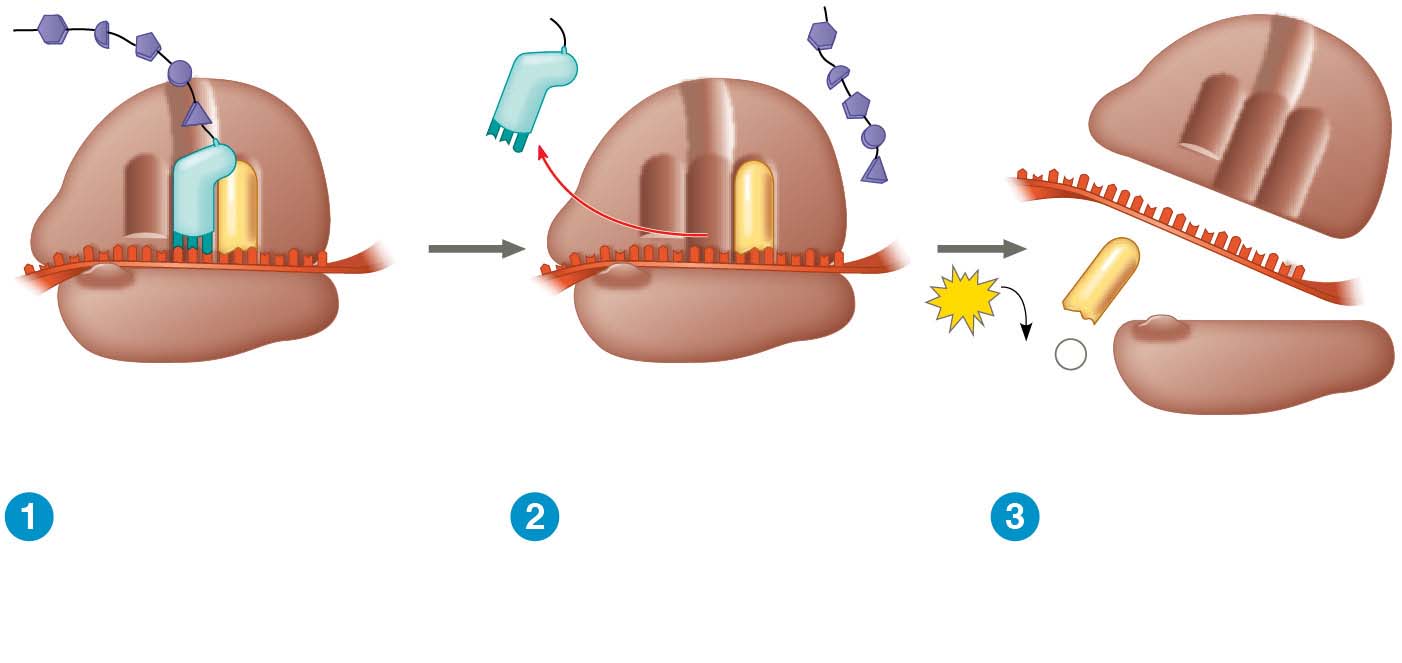 Free
polypeptide
Release
factor
5¢
3¢
3¢
3¢
2
GTP
5¢
5¢
2 GDP + 2
P
i
Stop codon
(UAG, UAA, or UGA)
Ribosome reaches a
stop codon on mRNA.
Release factor
promotes hydrolysis.
Ribosomal
subunits and other
components
dissociate.
© 2016 Pearson Education, Inc.
[Speaker Notes: Figure 14.20-s3 The termination of translation (step 3)]
Completing and Targeting the Functional Protein
Often translation is not sufficient to make a functional protein
Polypeptide chains are modified after translation or targeted to specific sites in the cell
© 2016 Pearson Education, Inc.
Protein Folding and Post-Translational Modifications
During synthesis, a polypeptide chain spontaneously coils and folds into its three-dimensional shape
Proteins may also require post-translational modifications before doing their jobs
© 2016 Pearson Education, Inc.
Targeting Polypeptides to Specific Locations
Two populations of ribosomes are evident in cells: free ribosomes (in the cytosol) and bound ribosomes (attached to the ER)
Free ribosomes mostly synthesize proteins that function in the cytosol 
Bound ribosomes make proteins of the endomembrane system and proteins that are secreted from the cell
© 2016 Pearson Education, Inc.
Polypeptide synthesis always begins in the cytosol
Synthesis finishes in the cytosol unless the polypeptide signals the ribosome to attach to the ER
Polypeptides destined for the ER or for secretion are marked by a signal peptide
© 2016 Pearson Education, Inc.
A signal-recognition particle (SRP) binds to the signal peptide
The SRP brings the signal peptide and its ribosome to the ER
© 2016 Pearson Education, Inc.
Figure 14.21
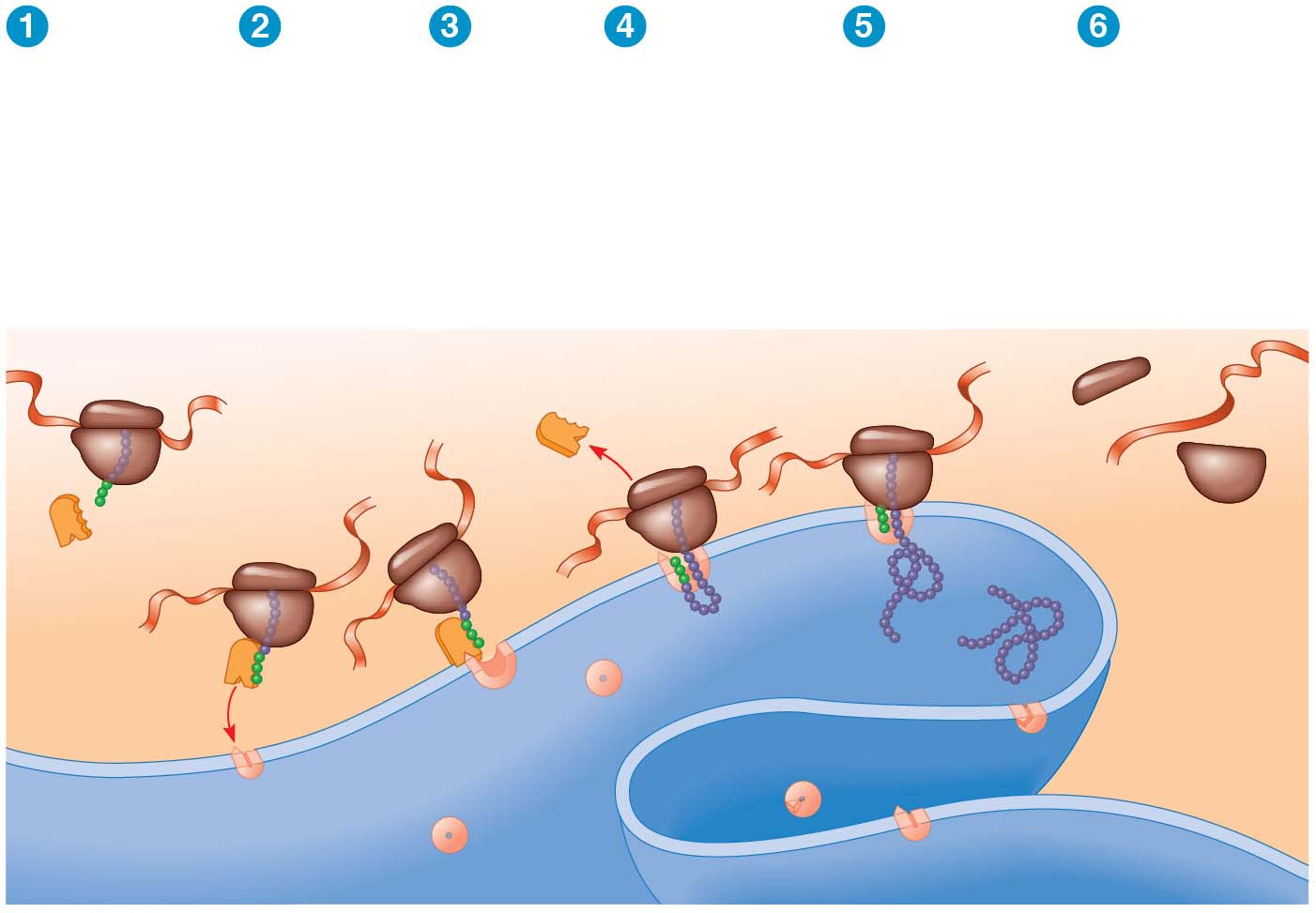 SRP
binds to
signal
peptide.
Polypeptide
synthesis
begins.
SRP
binds to
receptor
protein.
SRP
detaches
and
polypeptide
synthesis
resumes.
Signal-
cleaving
enzyme cuts
off signal
peptide.
Completed
polypeptide
folds into
final
conformation.
Ribosome
mRNA
Signal
peptide
ER
membrane
Signal
peptide
removed
SRP
Protein
CYTOSOL
SRP receptor
protein
ER LUMEN
Translocation complex
© 2016 Pearson Education, Inc.
[Speaker Notes: Figure 14.21 The signal mechanism for targeting proteins to the ER]
Making Multiple Polypeptides in Bacteria and Eukaryotes
In bacteria and eukaryotes, multiple ribosomes translate an mRNA at the same time
Once a ribosome is far enough past the start codon, another ribosome can attach to the mRNA
Strings of ribosomes called polyribosomes (or polysomes) can be seen with an electron microscope
© 2016 Pearson Education, Inc.
Figure 14.22
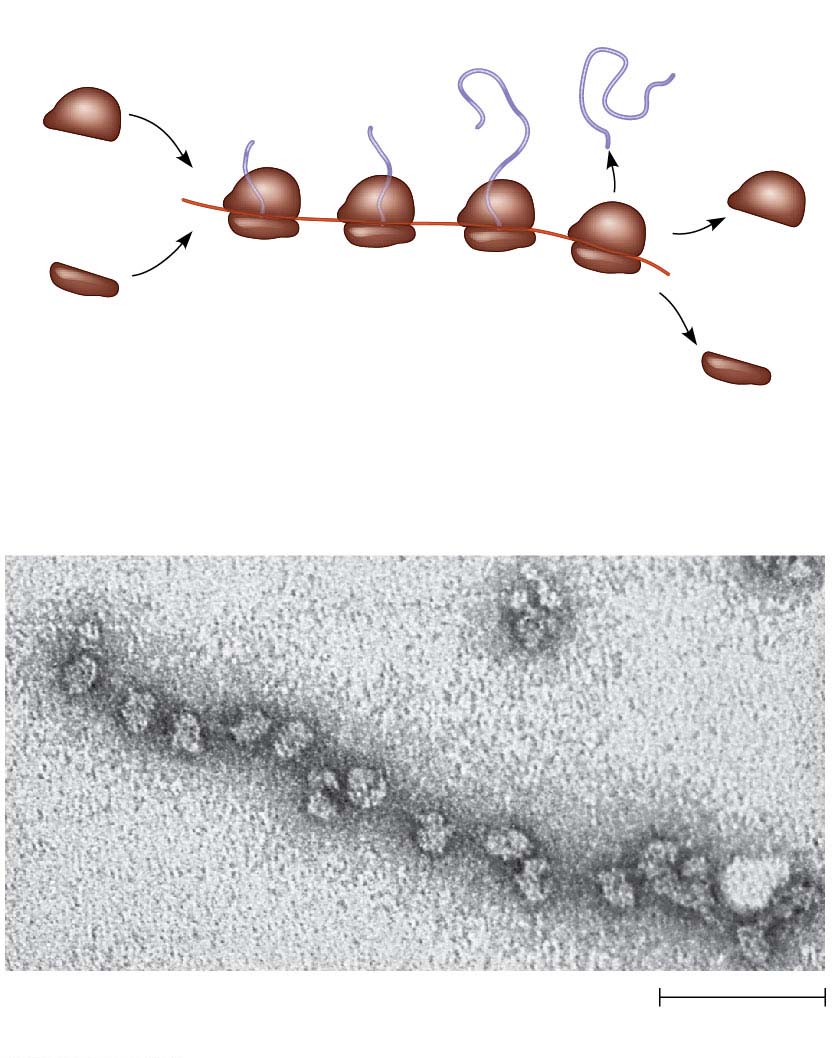 Completed
polypeptide
Growing
polypeptides
Incoming
ribosomal
subunits
Polyriboso
me
Start of
mRNA
(5¢ end)
End of
mRNA
(3¢ end)
(a) An mRNA molecule translated simultaneously byseveral ribosomes
Ribosomes
mRNA
(b) A large polyribosome in a bacterialcell (TEM)
0.1 m
© 2016 Pearson Education, Inc.
[Speaker Notes: Figure 14.22 Polyribosomes]
Figure 14.22-1
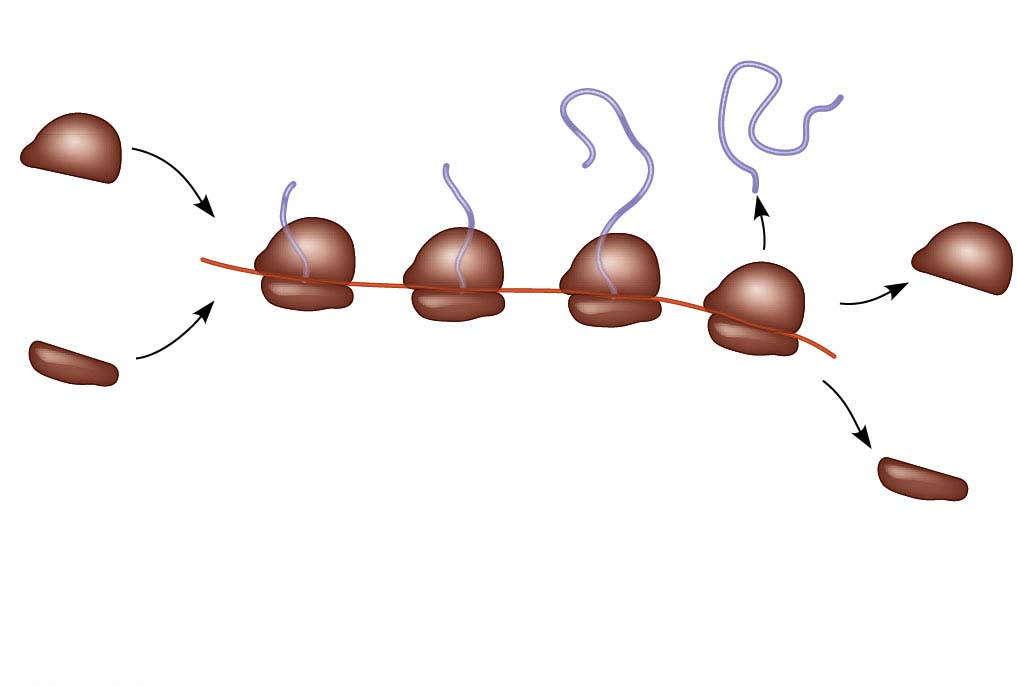 Completed
polypeptide
Growing
polypeptides
Incoming
ribosomal
subunits
Polyriboso
me
Start of
mRNA
(5¢ end)
End of
mRNA
(3¢ end)
(a) An mRNA molecule translated simultaneously byseveral ribosomes
© 2016 Pearson Education, Inc.
[Speaker Notes: Figure 14.22-1 Polyribosomes (part 1: art)]
Figure 14.22-2
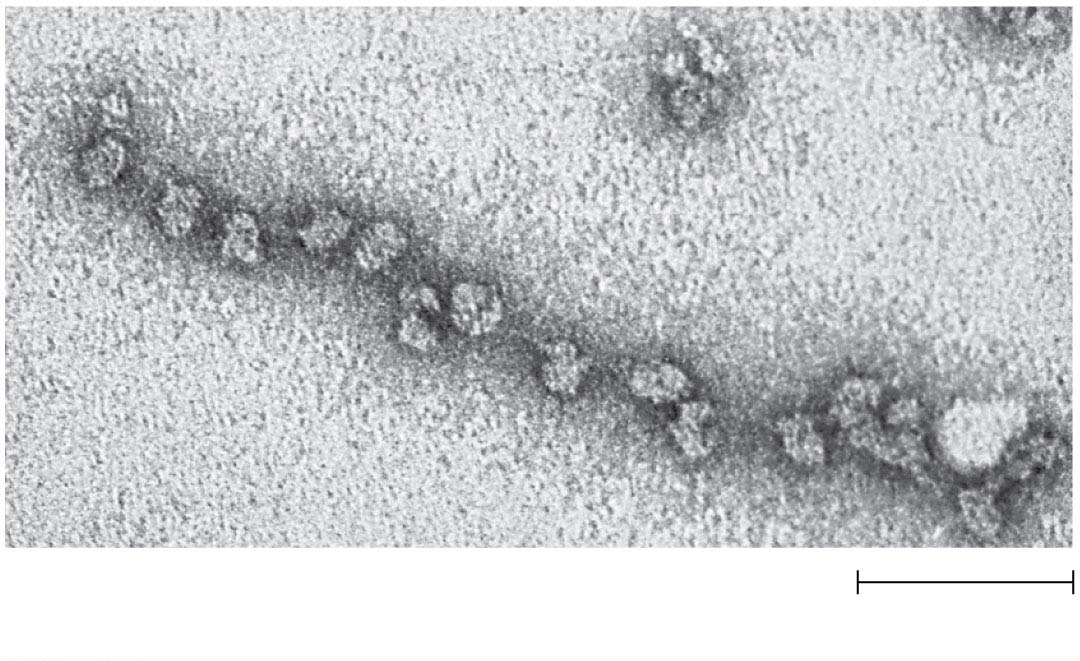 Ribosomes
mRNA
(b) A large polyribosome in a bacterialcell (TEM)
0.1 mm
© 2016 Pearson Education, Inc.
[Speaker Notes: Figure 14.22-2 Polyribosomes (part 2: TEM)]
Bacteria and eukaryotes can also transcribe multiple mRNAs from the same gene
In bacteria, the transcription and translation can take place simultaneously
In eukaryotes, the nuclear envelope separates transcription and translation
© 2016 Pearson Education, Inc.
Figure 14.23
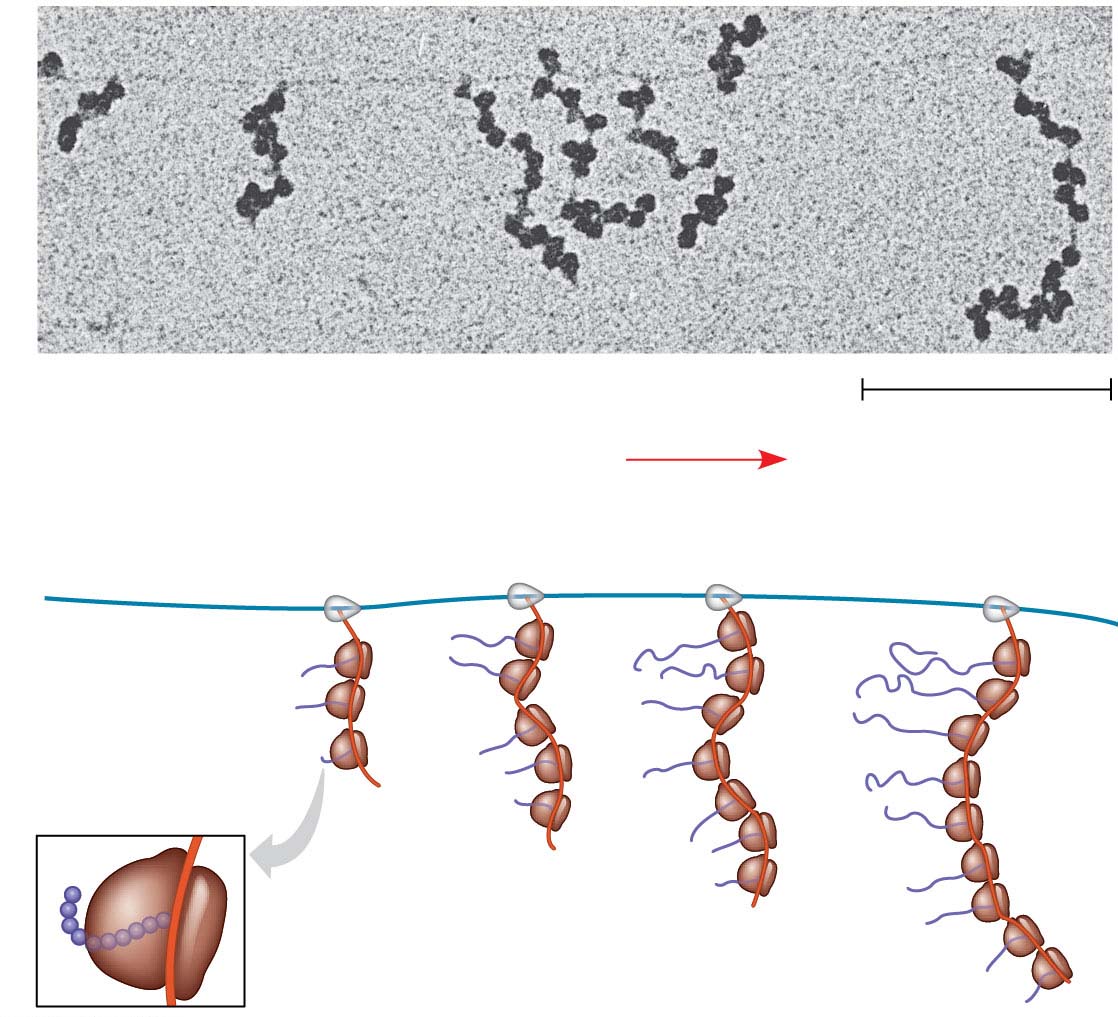 RNA polymerase
DNA
mRNA
Polyribosome
0.25 m
Direction of
transcription
RNA
polymerase
DNA
Polyribosome
Polypeptide
(amino end)
Ribosome
mRNA (5¢ end)
© 2016 Pearson Education, Inc.
[Speaker Notes: Figure 14.23 Coupled transcription and translation in bacteria]
Figure 14.23-1
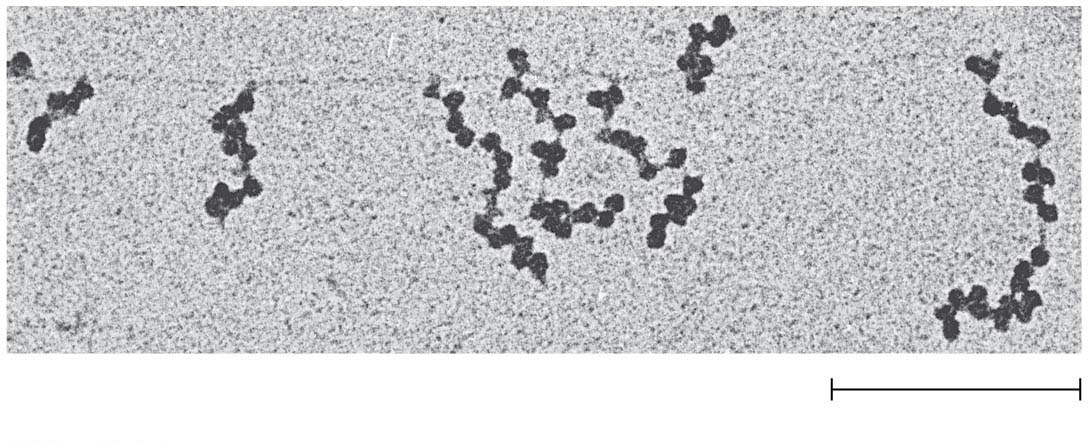 RNA polymerase
DNA
mRNA
Polyribosome
0.25 mm
© 2016 Pearson Education, Inc.
[Speaker Notes: Figure 14.23-1 Coupled transcription and translation in bacteria (part 1: TEM)]
Figure 14.24
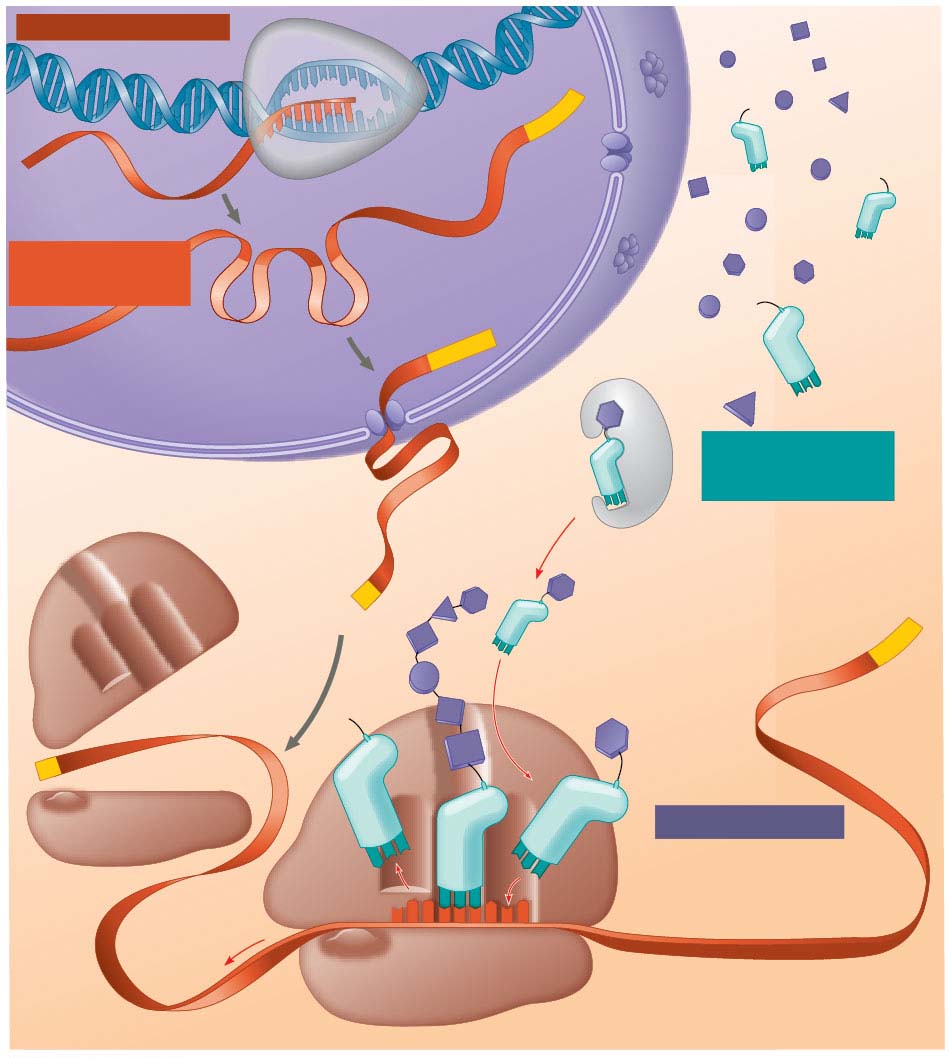 DNA
TRANSCRIPTION
3¢
Poly-A
RNA
polymerase
5¢
RNA
transcript
Exon
RNA
PROCESSING
RNA transcript
(pre-mRNA)
Intron
Aminoacyl-tRNA
synthetase
Poly-A
NUCLEUS
Amino
acid
AMINO ACID
ACTIVATION
CYTOPLASM
tRNA
mRNA
Aminoacyl
(charged)
tRNA
5¢ Cap
3¢
A
Poly-A
P
E
Ribosomal
subunits
5¢ Cap
TRANSLATION
A CC
UAC
E
A
Anticodon
A
A
A
U G G U U U A U  G
Codon
Ribosome
© 2016 Pearson Education, Inc.
[Speaker Notes: Figure 14.24 A summary of transcription and translation in a eukaryotic cell]
Figure 14.24-1
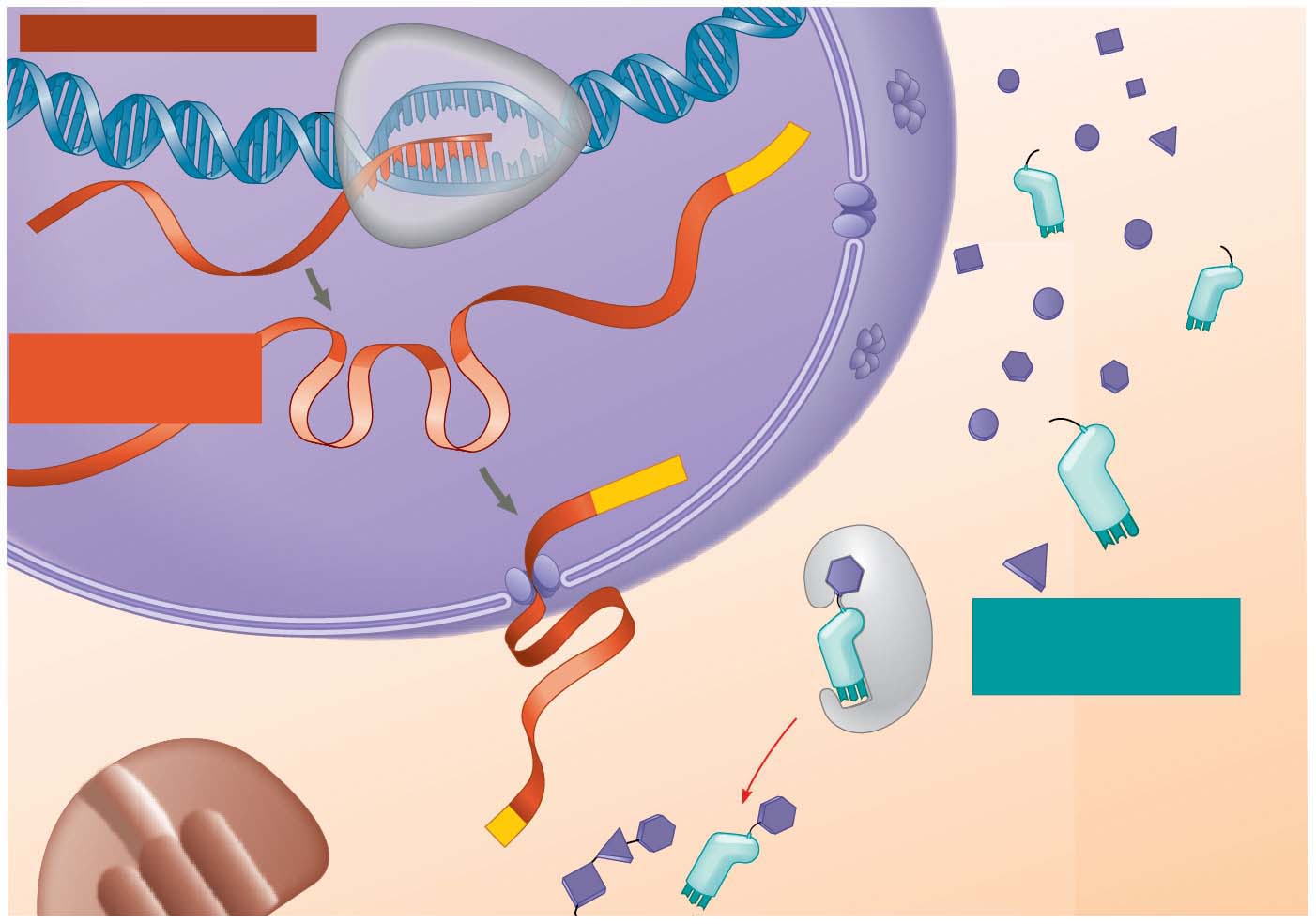 DNA
TRANSCRIPTION
3¢
Poly-A
RNA
polymerase
RNA
transcript
5¢
Exon
RNA
PROCESSING
RNA transcript
(pre-mRNA)
Intron
Aminoacyl-tRNA
synthetase
Poly-A
NUCLEUS
Amino
acid
AMINO ACID
ACTIVATION
CYTOPLASM
tRNA
mRNA
Aminoacyl
(charged)
tRNA
5¢ Cap
© 2016 Pearson Education, Inc.
[Speaker Notes: Figure 14.24-1 A summary of transcription and translation in a eukaryotic cell (part 1)]
Figure 14.24-2
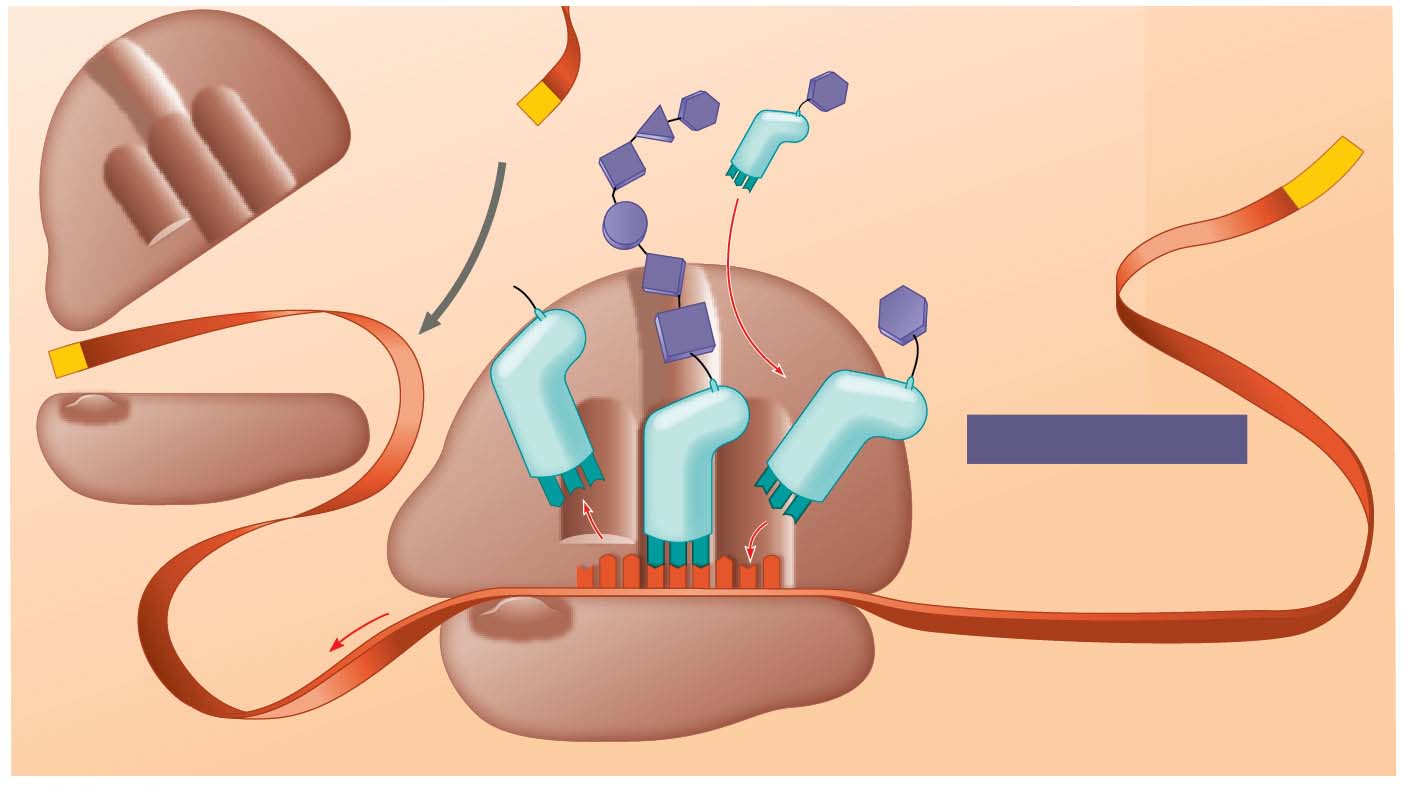 mRNA
Growing polypeptide
5¢ Cap
3¢
Aminoacyl
(charged)
tRNA
A
P
Poly-A
E
Ribosomal
subunits
5¢ Cap
TRANSLATION
C
U
C
A
A
C
E
A
Anticodon
A
A
A
U
G
U
U
U
A
U
G
G
Codon
Ribosome
© 2016 Pearson Education, Inc.
[Speaker Notes: Figure 14.24-2 A summary of transcription and translation in a eukaryotic cell (part 2)]
Concept 14.5: Mutations of one or a few nucleotides can affect protein structure and function
Mutations are changes in the genetic material of a cell or virus
Point mutations are chemical changes in just one nucleotide pair of a gene
The change of a single nucleotide in a DNA template strand can lead to the production of an abnormal protein
If a point mutation occurs in a gamete, it may be transmitted to offspring
© 2016 Pearson Education, Inc.
Figure 14.25
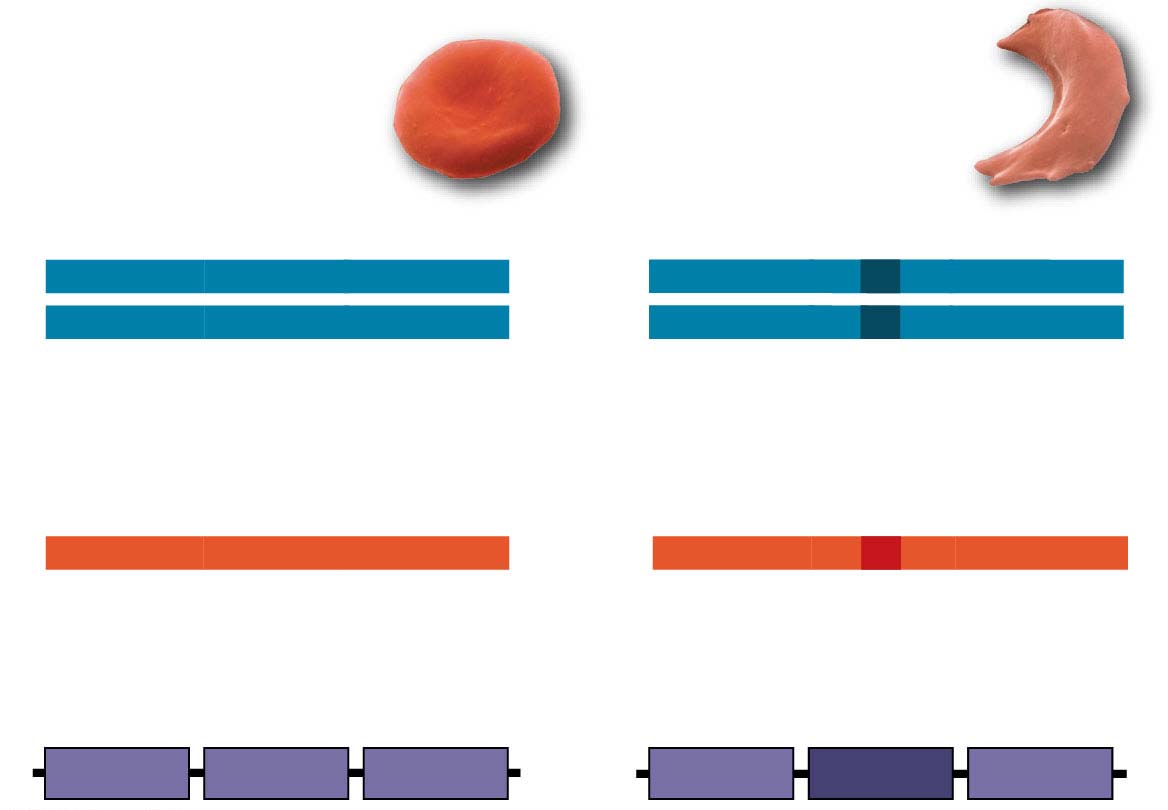 Wild-type b-globin
Sickle-cell b-globin
Wild-type b-globin DNA
Mutant b-globin DNA
C     T    C
C   A   C
3¢
5¢
3¢
5¢
G   A    G
G   T   G
5¢
3¢
5¢
3¢
mRNA
mRNA
G    A      G
G   U   G
5¢
3¢
5¢
3¢
Normal hemoglobin
Sickle-cell hemoglobin
Glu
Val
© 2016 Pearson Education, Inc.
[Speaker Notes: Figure 14.25 The molecular basis of sickle-cell disease: a point mutation]
Types of Small-Scale Mutations
Point mutations within a gene can be divided into two general categories
Single nucleotide-pair substitutions
Nucleotide-pair insertions or deletions
© 2016 Pearson Education, Inc.
Substitutions
A nucleotide-pair substitution replaces one nucleotide and its partner with another pair of nucleotides
Silent mutations have no effect on the amino acid produced by a codon because of redundancy in the genetic code
© 2016 Pearson Education, Inc.
Figure 14.26-1
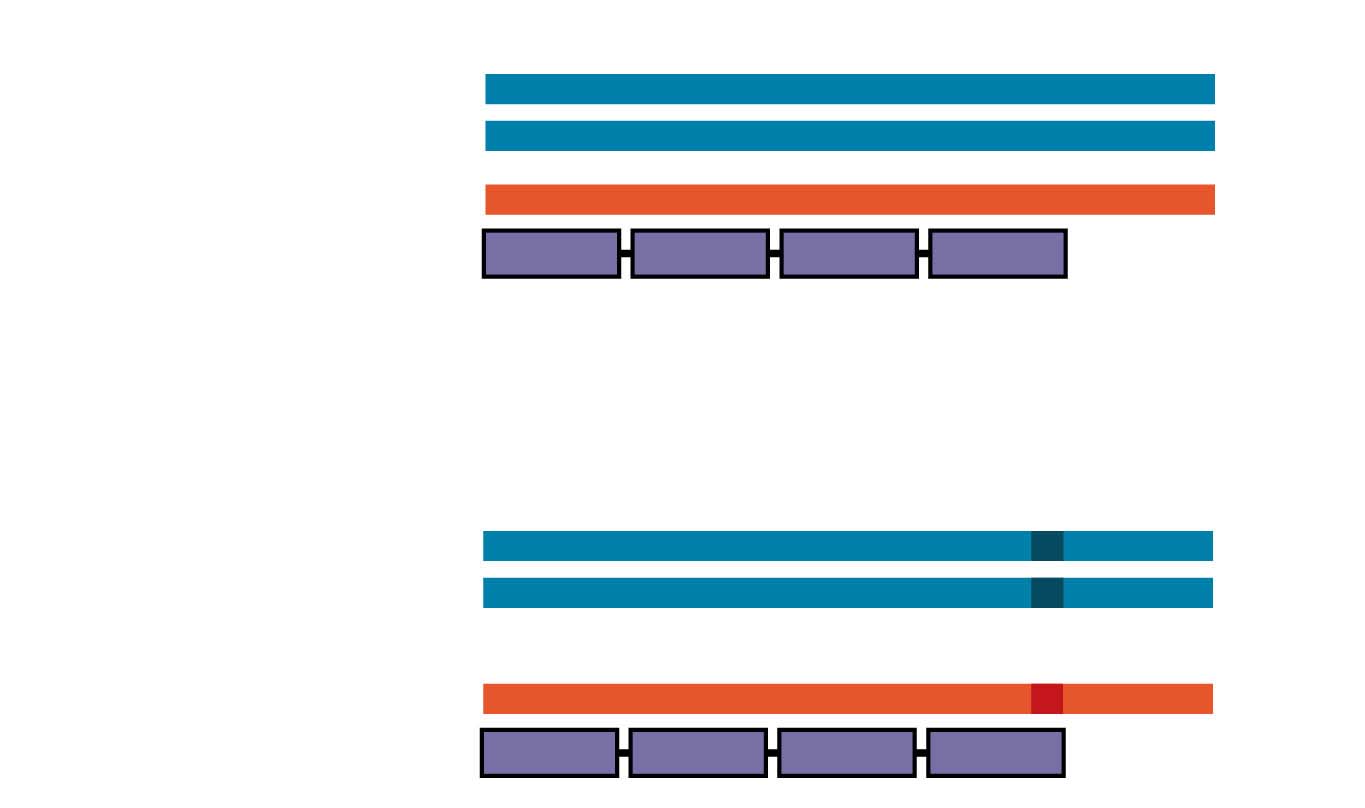 Wild type
5¢
DNA template strand   3¢
T
A
C
T
T
C
A
A
A
C
C
G
A
T
T
5¢
3¢
A
T
G
A
A
G
T
T
T
G
G
C
T
A
A
mRNA   5¢
3¢
A
U
G
A
A
G
U
U
U
G
G
C
U
A
A
Protein
Met
Lys
Phe
Gly
Stop
Amino end
Carboxyl end
Nucleotide-pair substitution: silent
A instead of G
3¢
5¢
T
A
C
T
T
C
A
A
A
C
C
A
A
T
T
5¢
3¢
A
T
G
A
A
G
T
T
T
G
G
T
T
A
A
U instead of C
5¢
3¢
A
U
G
A
A
G
U
U
U
G
G
U
U
A
A
Met
Lys
Phe
Gly
Stop
© 2016 Pearson Education, Inc.
[Speaker Notes: Figure 14.26-1 Types of small-scale mutations that affect mRNA sequence (part 1: silent)]
Figure 14.26-2
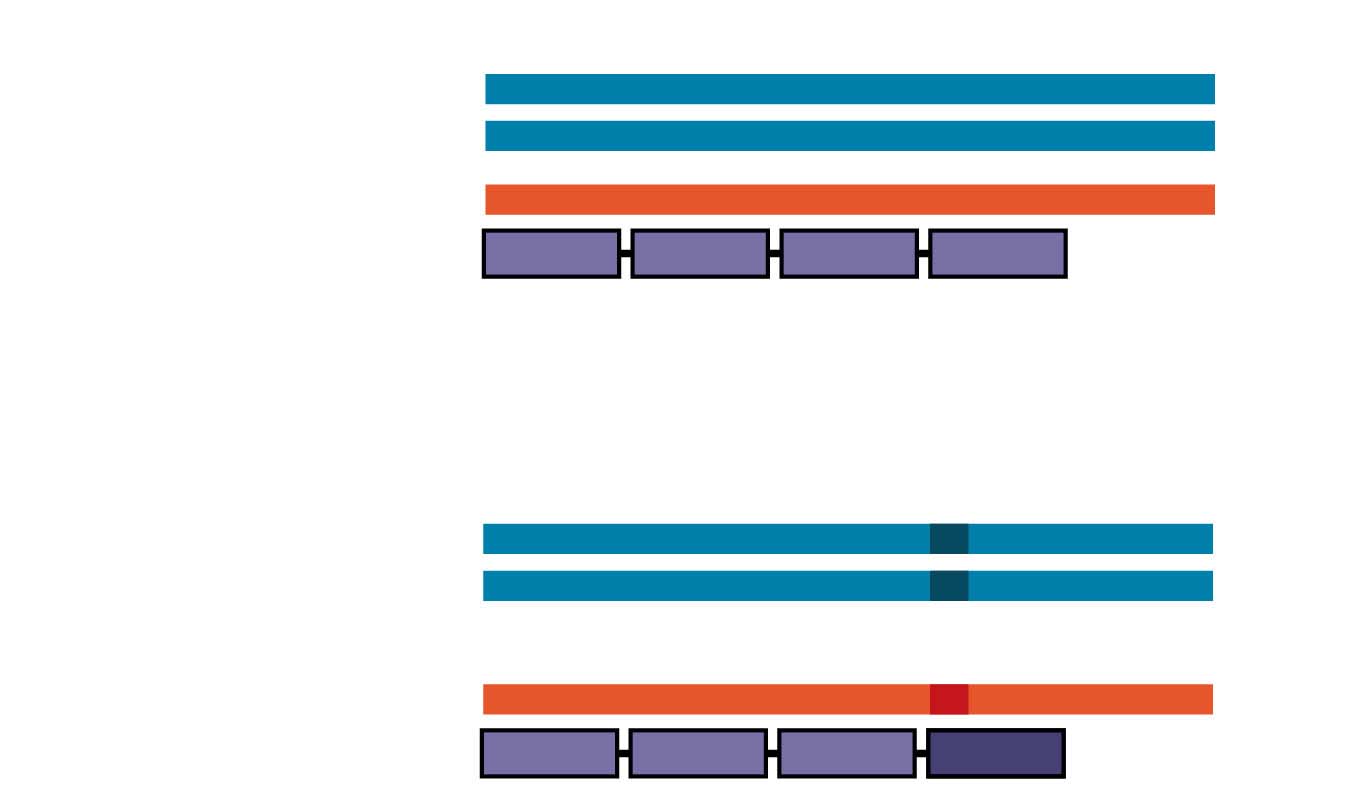 Wild type
5¢
DNA template strand   3¢
T
A
C
T
T
C
A
A
A
C
C
G
A
T
T
5¢
3¢
A
T
G
A
A
G
T
T
T
G
G
C
T
A
A
mRNA   5¢
3¢
A
U
G
A
A
G
U
U
U
G
G
C
U
A
A
Protein
Met
Lys
Phe
Gly
Stop
Amino end
Carboxyl end
Nucleotide-pair substitution: missense
T instead of C
3¢
5¢
T
A
C
T
T
C
A
A
A
T
C
G
A
T
T
5¢
3¢
A
T
G
A
A
G
T
T
T
A
G
C
T
A
A
A instead of G
5¢
3¢
A
U
G
A
A
G
U
U
U
A
G
C
U
A
A
Met
Lys
Phe
Ser
Stop
© 2016 Pearson Education, Inc.
[Speaker Notes: Figure 14.26-2 Types of small-scale mutations that affect mRNA sequence (part 2: missense)]
Figure 14.26-3
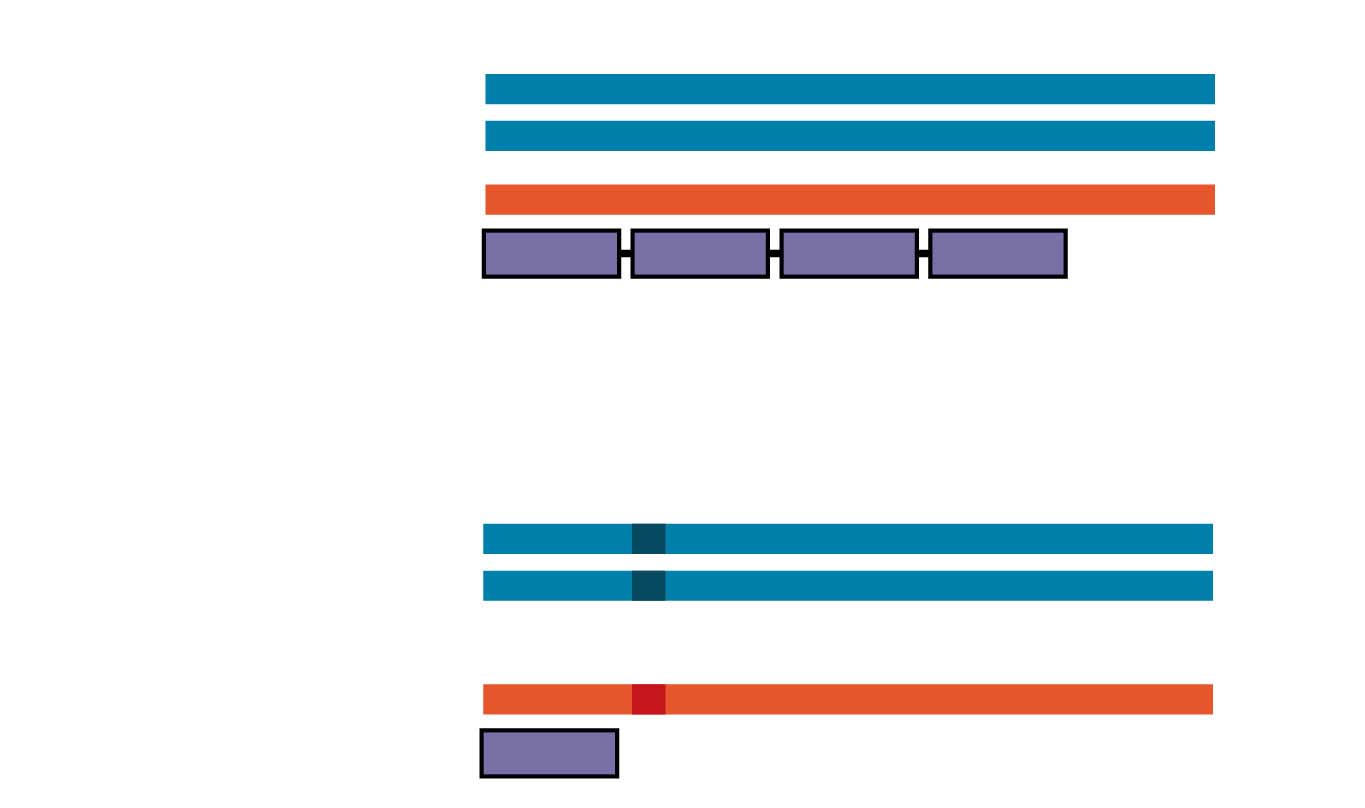 Wild type
5¢
DNA template strand   3¢
T
A
C
T
T
C
A
A
A
C
C
G
A
T
T
5¢
3¢
A
T
G
A
A
G
T
T
T
G
G
C
T
A
A
mRNA   5¢
3¢
A
U
G
A
A
G
U
U
U
G
G
C
U
A
A
Protein
Met
Lys
Phe
Gly
Stop
Amino end
Carboxyl end
Nucleotide-pair substitution: nonsense
A instead of T
3¢
5¢
T
A
C
A
T
C
A
A
A
C
C
G
A
T
T
5¢
3¢
A
T
G
T
A
G
T
T
T
G
G
C
T
A
A
U instead of A
5¢
3¢
A
U
G
U
A
G
U
U
U
G
G
U
U
A
A
Met
Stop
© 2016 Pearson Education, Inc.
[Speaker Notes: Figure 14.26-3 Types of small-scale mutations that affect mRNA sequence (part 3: nonsense)]
Figure 14.26-4
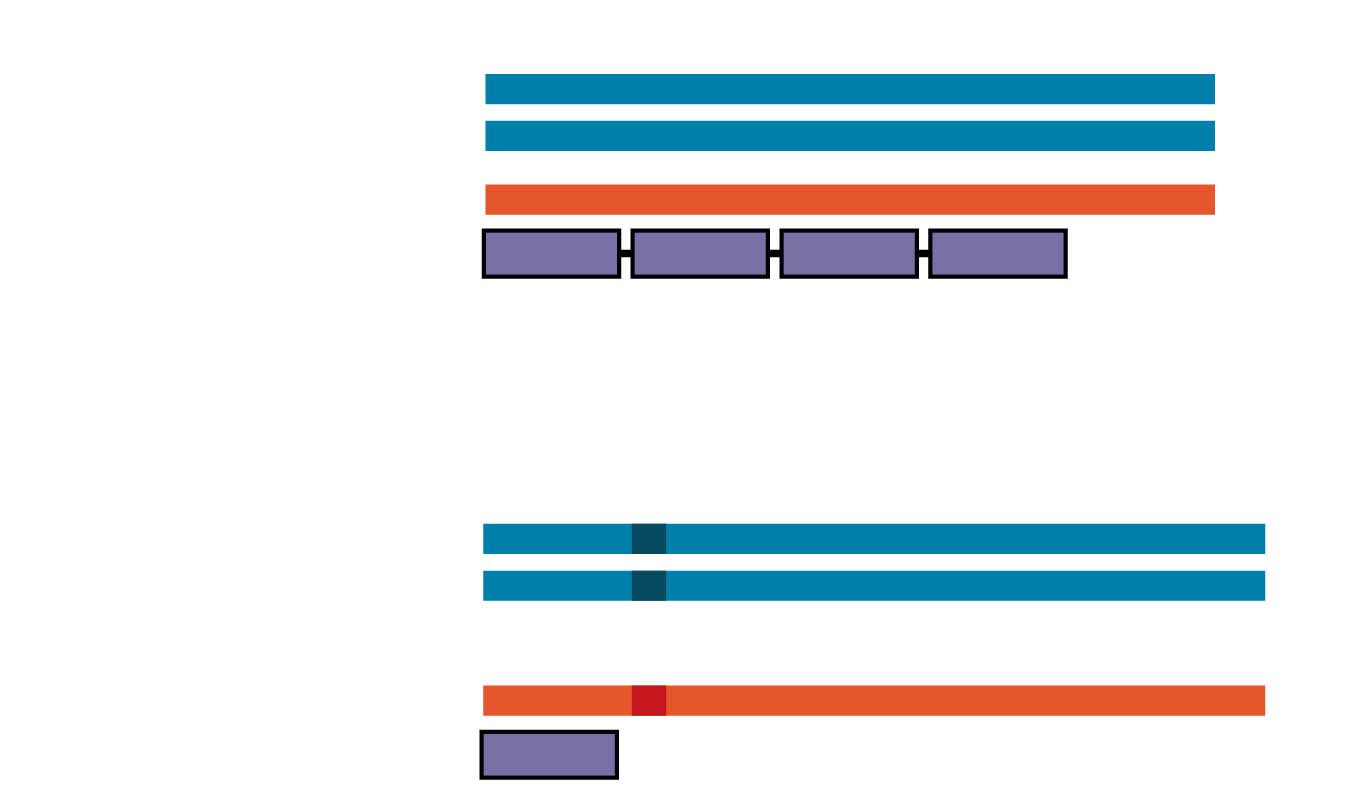 Wild type
5¢
DNA template strand   3¢
T
A
C
T
T
C
A
A
A
C
C
G
A
T
T
5¢
3¢
A
T
G
A
A
G
T
T
T
G
G
C
T
A
A
mRNA   5¢
3¢
A
U
G
A
A
G
U
U
U
G
G
C
U
A
A
Protein
Met
Lys
Phe
Gly
Stop
Amino end
Carboxyl end
Nucleotide-pair insertion: frameshift causing immediate nonsense
Extra A
3¢
5¢
T
A
C
A
T
T
C
A
A
A
C
C
G
A
T
T
3¢
5¢
G
G
G
A
T
T
A
A
T
T
T
G
C
T
A
A
Extra U
3¢
5¢
A
U
G
U
A
A
G
U
U
U
G
G
C
U
A
A
Met
Stop
© 2016 Pearson Education, Inc.
[Speaker Notes: Figure 14.26-4 Types of small-scale mutations that affect mRNA sequence (part 4: frameshift, nonsense)]
Figure 14.26-5
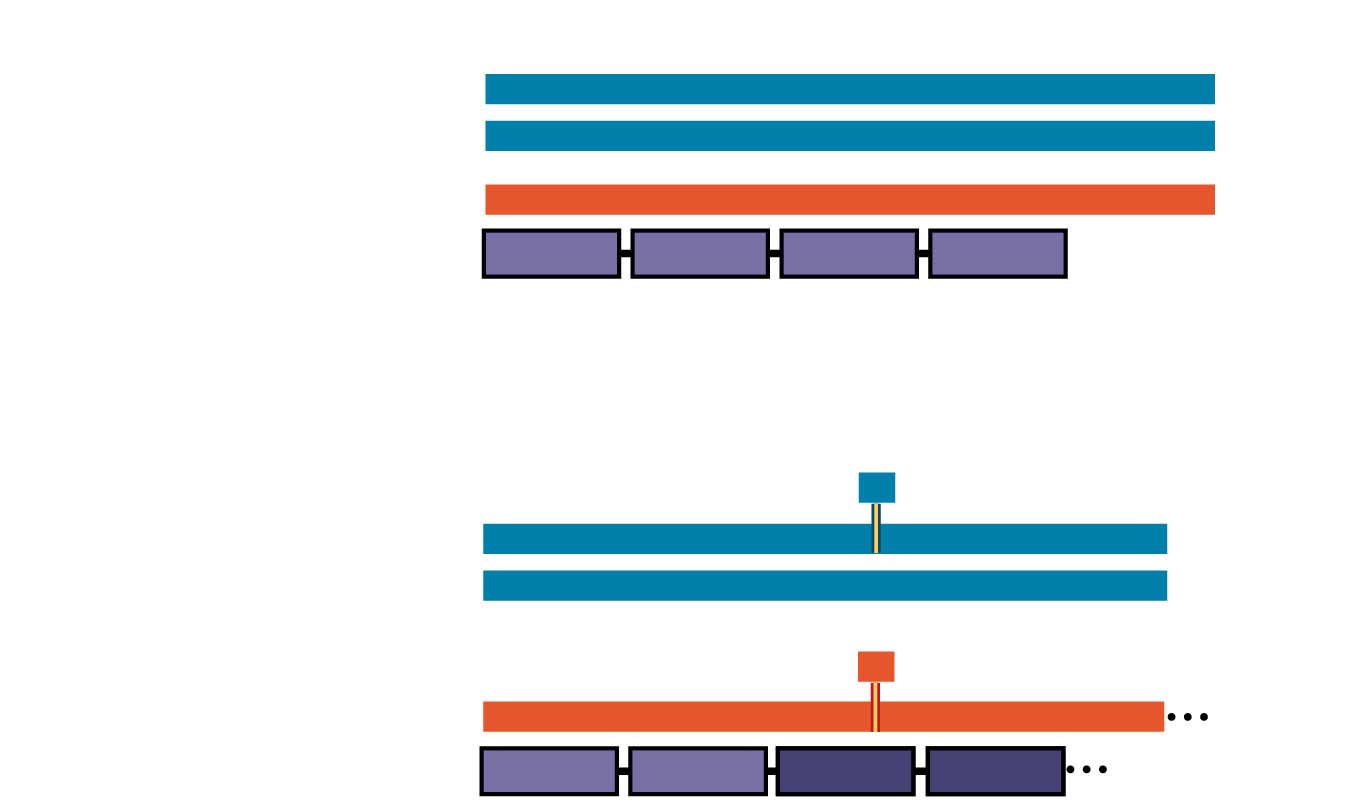 Wild type
5¢
DNA template strand   3¢
T
A
C
T
T
C
A
A
A
C
C
G
A
T
T
5¢
3¢
A
T
G
A
A
G
T
T
T
G
G
C
T
A
A
mRNA   5¢
3¢
A
U
G
A
A
G
U
U
U
G
G
C
U
A
A
Protein
Met
Lys
Phe
Gly
Stop
Amino end
Carboxyl end
Nucleotide-pair deletion: frameshift causing extensive missense
missing
A
3¢
5¢
T
A
C
T
T
C
A
A
C
C
G
A
T
T
5¢
3¢
A
T
G
A
A
G
T
T
G
G
C
T
A
A
missing
U
5¢
3¢
A
U
G
A
A
G
U
U
G
G
C
U
A
A
Met
Lys
Leu
Ala
© 2016 Pearson Education, Inc.
[Speaker Notes: Figure 14.26-5 Types of small-scale mutations that affect mRNA sequence (part 5: frameshift, missense)]
Figure 14.26-6
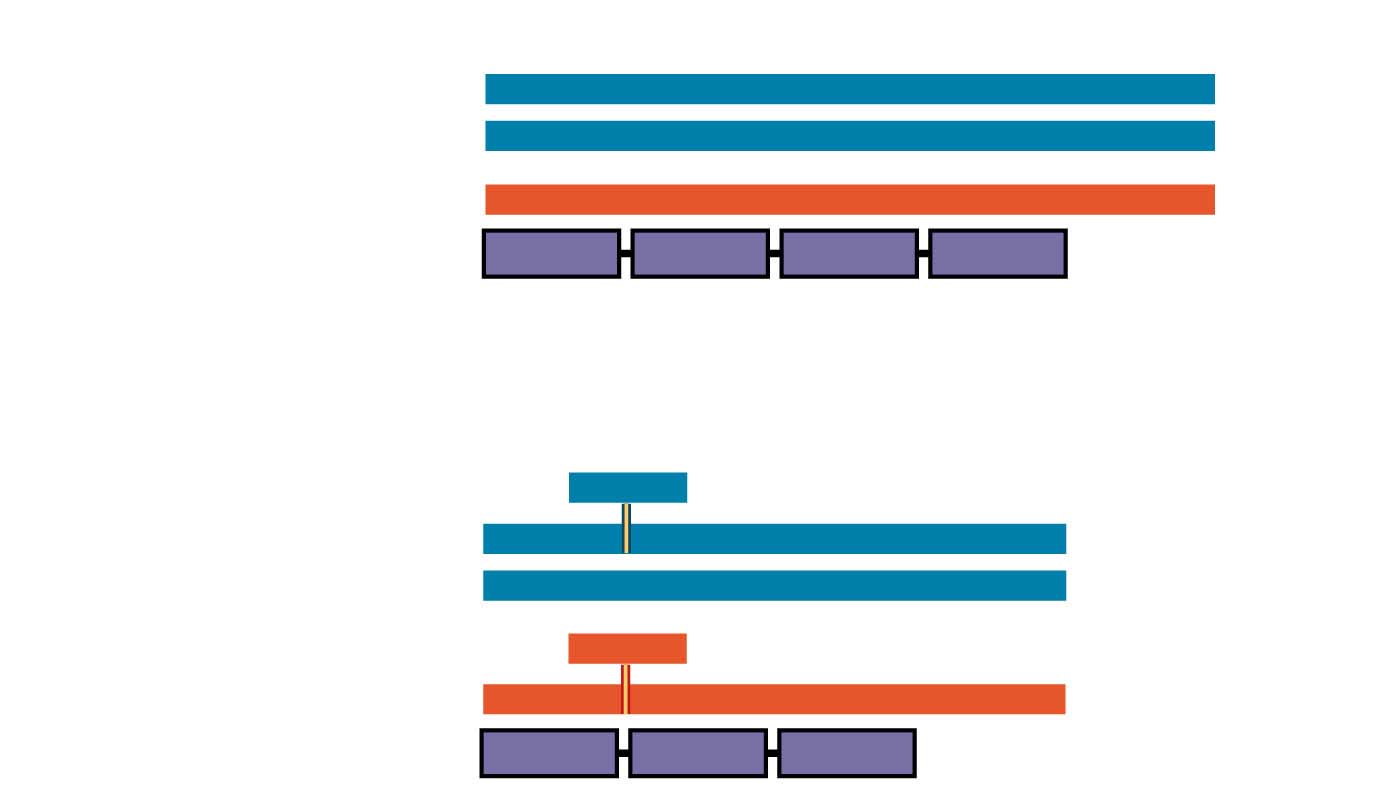 Wild type
5¢
DNA template strand   3¢
T
A
C
T
T
C
A
A
A
C
C
G
A
T
T
5¢
3¢
A
T
G
A
A
G
T
T
T
G
G
C
T
A
A
mRNA   5¢
3¢
A
U
G
A
A
G
U
U
U
G
G
C
U
A
A
Protein
Met
Lys
Phe
Gly
Stop
Amino end
Carboxyl end
3 nucleotide-pair deletion: no frameshift, but one amino acid missing
missing
T  T   C
5¢
3¢
T
A
C
A
A
A
C
C
G
A
T
T
3¢
5¢
A
T
G
T
T
T
G
G
C
T
A
A
missing
A  A  G
5¢
3¢
A
U
G
U
U
U
G
G
C
U
A
A
Phe
Gly
Met
Stop
© 2016 Pearson Education, Inc.
[Speaker Notes: Figure 14.26-6 Types of small-scale mutations that affect mRNA sequence (part 6: missing amino acid)]
Missense mutations still code for an amino acid, but not the correct amino acid
Substitution mutations are usually missense mutations
Nonsense mutations change an amino acid codon into a stop codon, nearly always leading to a nonfunctional protein
© 2016 Pearson Education, Inc.
Insertions and Deletions
Insertions and deletions are additions or losses of nucleotide pairs in a gene
These mutations have a disastrous effect on the resulting protein more often than substitutions do 
Insertion or deletion of nucleotides may alter the reading frame of the genetic message, producing a frameshift mutation
© 2016 Pearson Education, Inc.
New Mutations and Mutagens
Spontaneous mutations can occur during DNA replication, recombination, or repair
Mutagens are physical or chemical agents that can cause mutations
Researchers have developed methods to test the mutagenic activity of chemicals
Most cancer-causing chemicals (carcinogens) are mutagenic, and the converse is also true
© 2016 Pearson Education, Inc.
What Is a Gene? Revisiting the Question
The definition of a gene has evolved through the history of genetics
We have considered a gene as
A discrete unit of inheritance 
A region of specific nucleotide sequence in a chromosome
A DNA sequence that codes for a specific polypeptide chain
© 2016 Pearson Education, Inc.
A gene can be defined as a region of DNA that can be expressed to produce a final functional product, either a polypeptide or an RNA molecule
© 2016 Pearson Education, Inc.
Figure 14.UN02
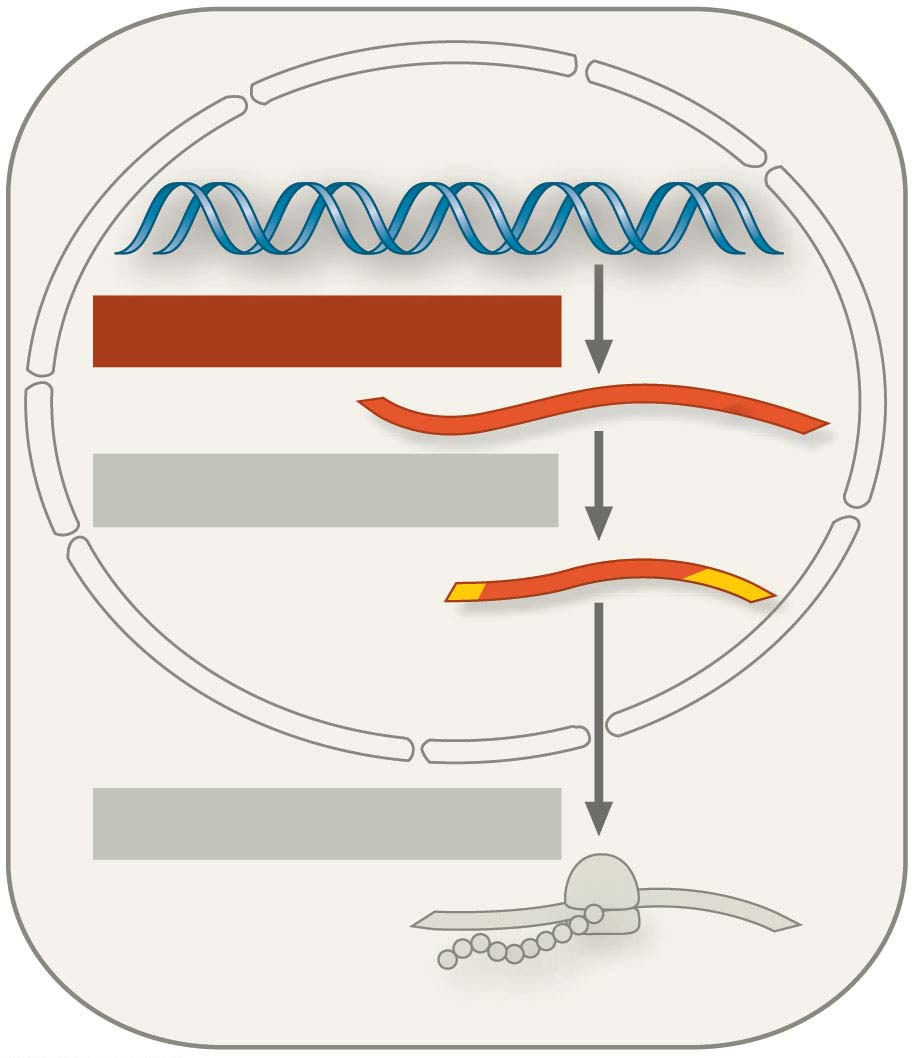 DNA
TRANSCRIPTION
Pre-mRNA
RNA PROCESSING
mRNA
Ribosome
TRANSLATION
Polypeptide
© 2016 Pearson Education, Inc.
[Speaker Notes: Figure 14.UN02 In-text figure, transcription, p. 285]
Figure 14.UN03
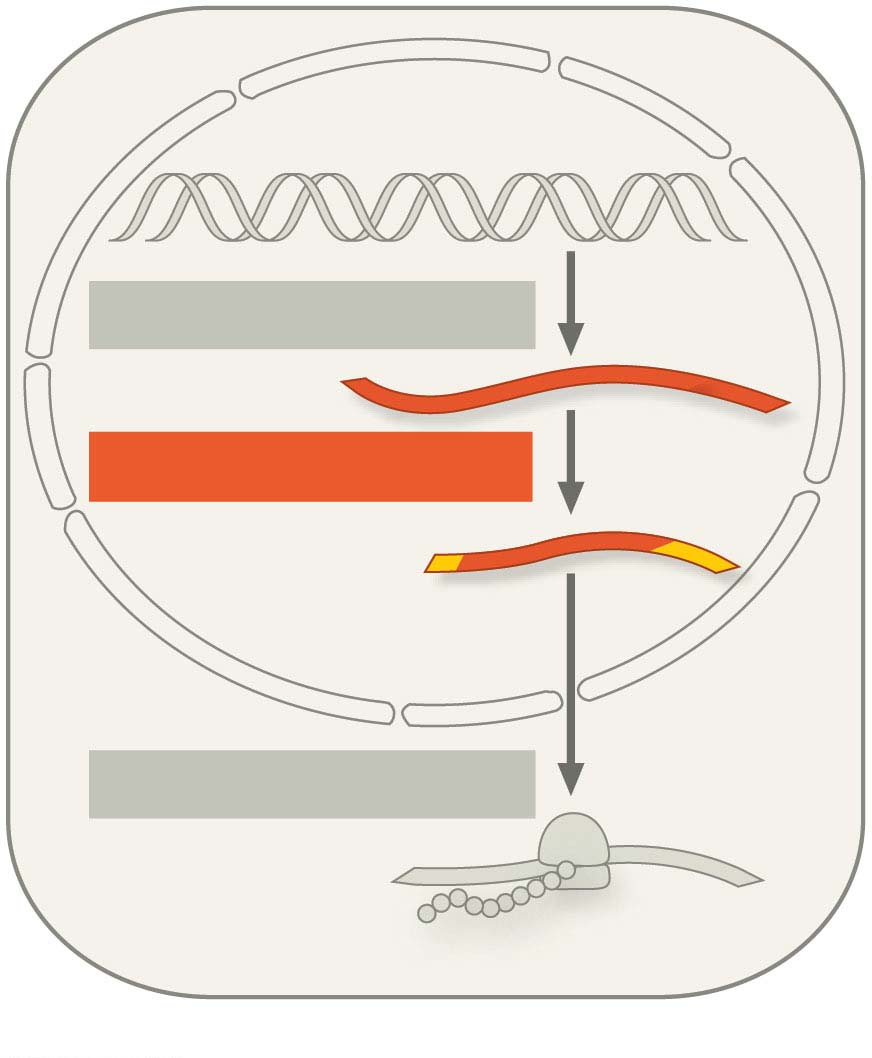 DNA
TRANSCRIPTION
Pre-mRNA
RNA PROCESSING
mRNA
TRANSLATION
Ribosome
Polypeptide
© Pearson Education, Inc.
© 2016 Pearson Education, Inc.
[Speaker Notes: Figure 14.UN03 In-text figure, RNA processing, p. 287]
Figure 14.UN04
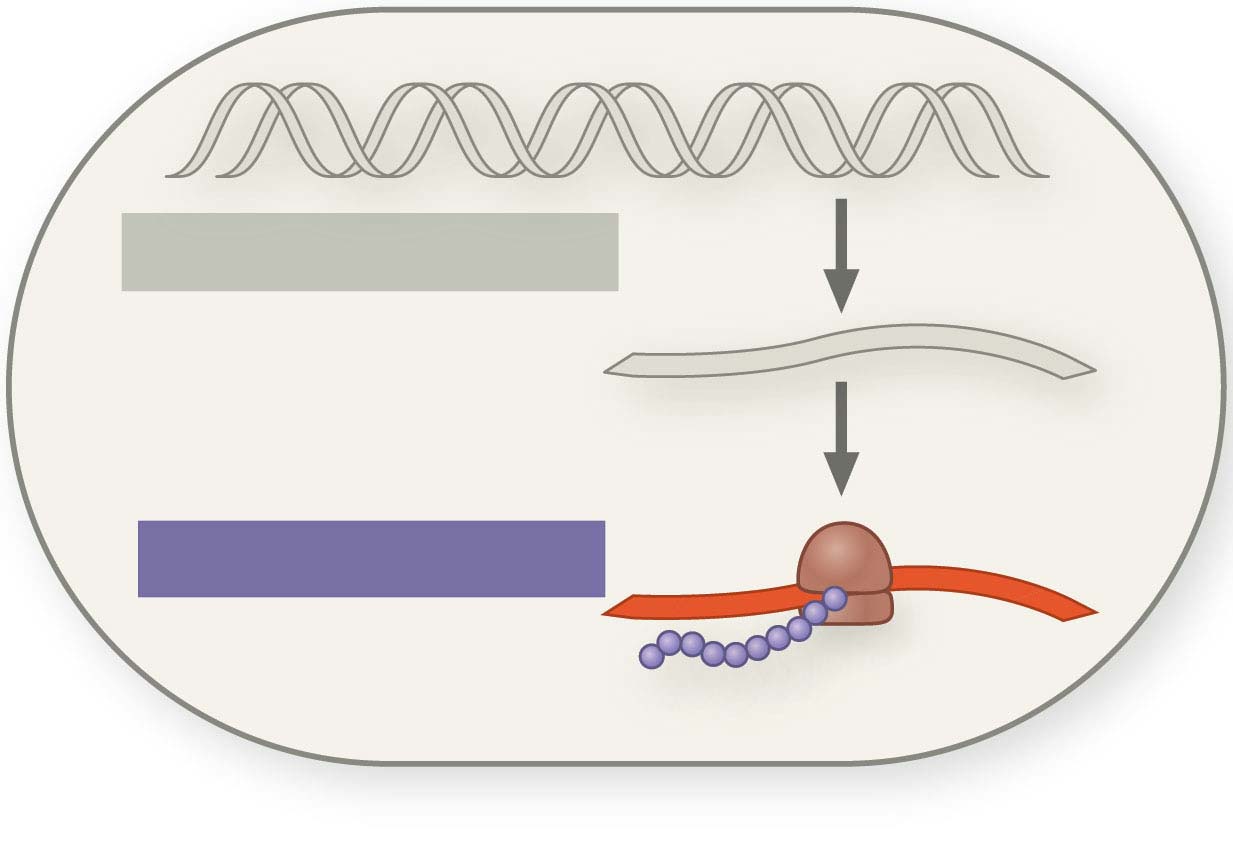 DNA
TRANSCRIPTION
mRNA
Ribosome
TRANSLATION
Polypeptide
© Pearson Education, Inc.
© 2016 Pearson Education, Inc.
[Speaker Notes: Figure 14.UN04 In-text figure, translation, p. 289]
Figure 14.UN05-1
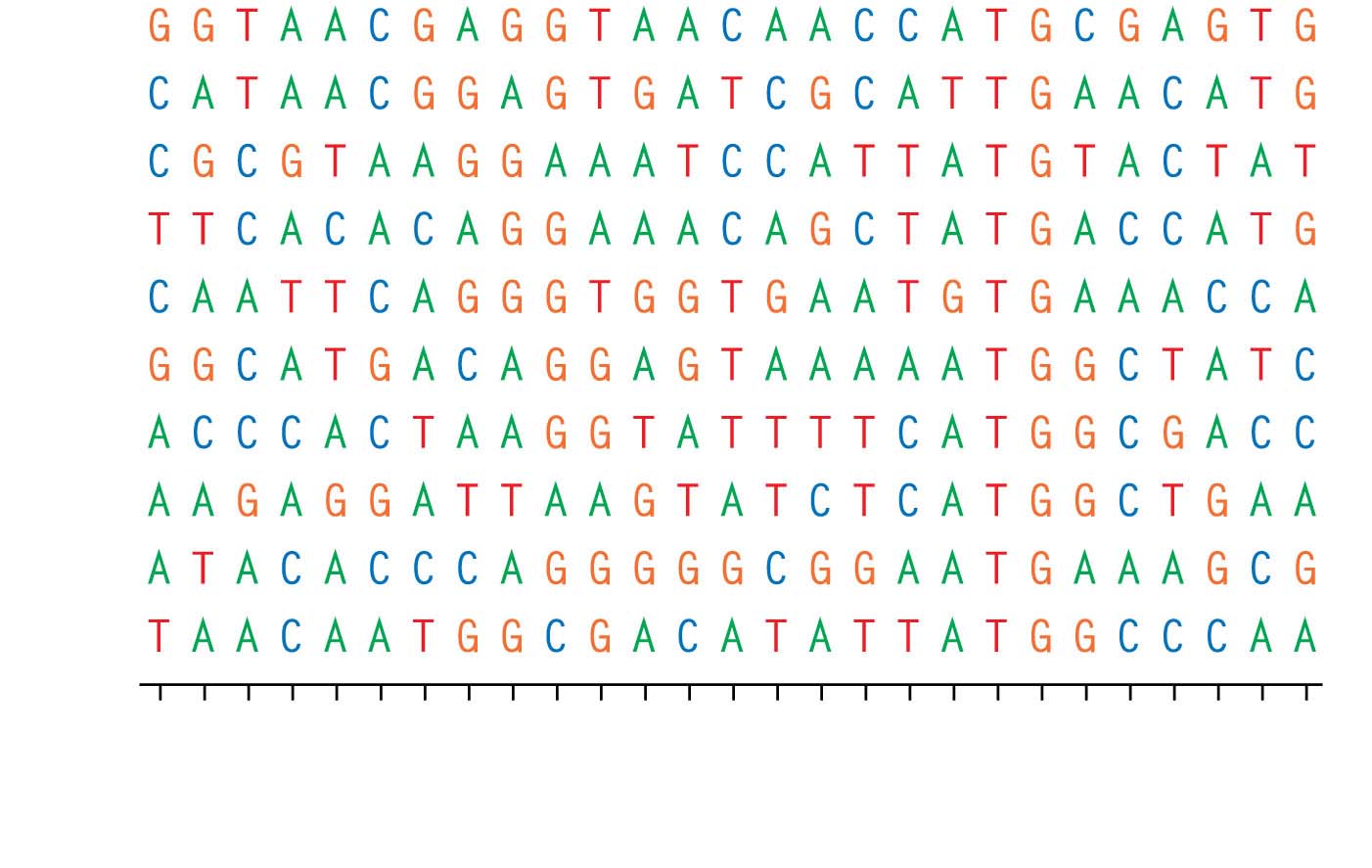 thrA
lacA
lacY
lacZ
lacI
recA
galR
Met J
lexA
trpR
5¢
3¢
0
1
2
3
4
5
6
7
8
9
8
7
6
5
4
3
2
1
18
17
16
15
14
13
12
10
11
Sequence alignment
© 2016 Pearson Education, Inc.
[Speaker Notes: Figure 14.UN05-1 Skills exercise: interpreting a sequence logo (part 1)]
Figure 14.UN05-2
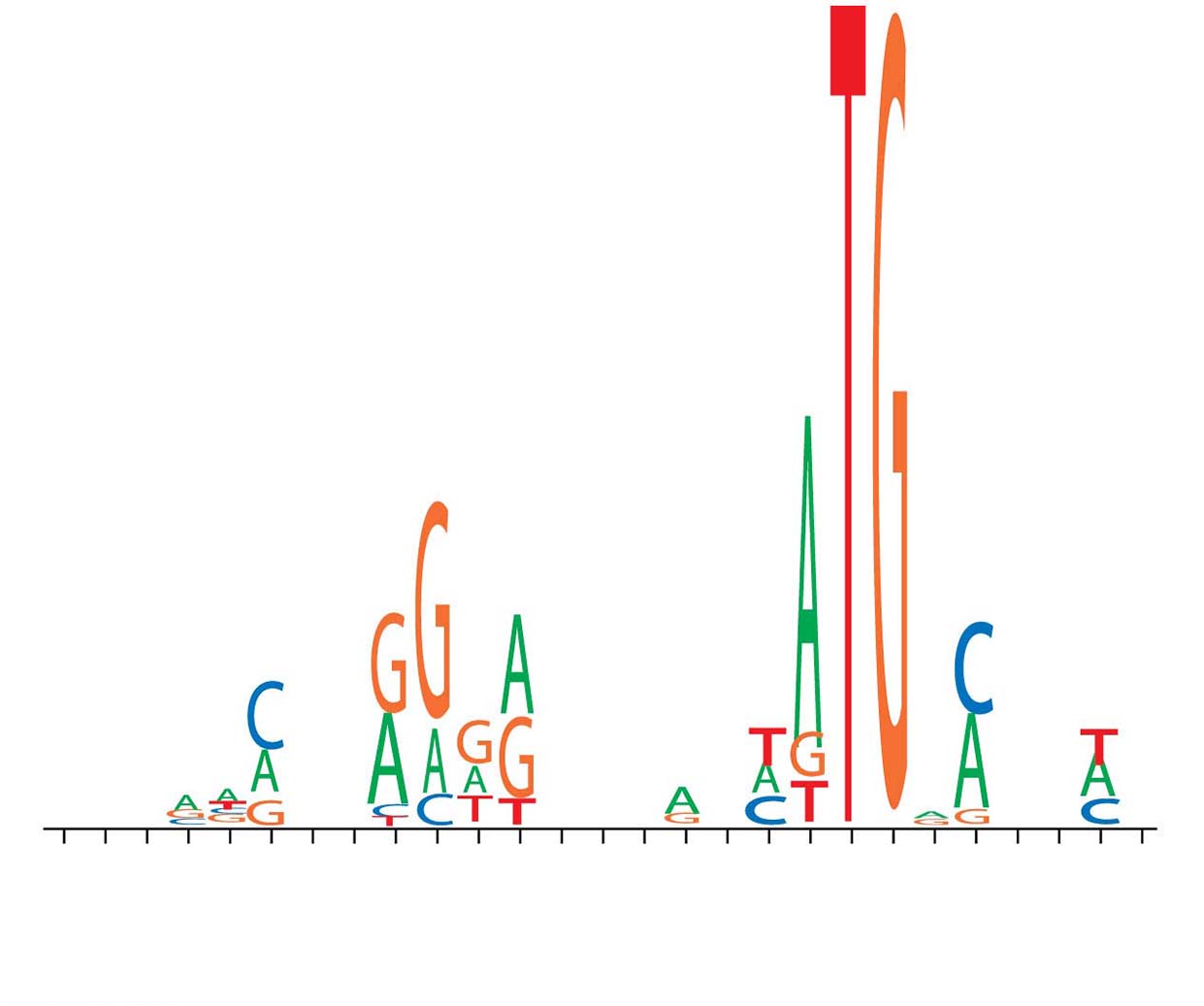 5¢
3¢
9
8
7
6
5
4
3
2
1
18
17
16
13
12
10
11
15
14
0
1
2
5
6
7
8
3
4
Sequence logo
© 2016 Pearson Education, Inc.
[Speaker Notes: Figure 14.UN05-2 Skills exercise: interpreting a sequence logo (part 2)]
Figure 14.UN05-3
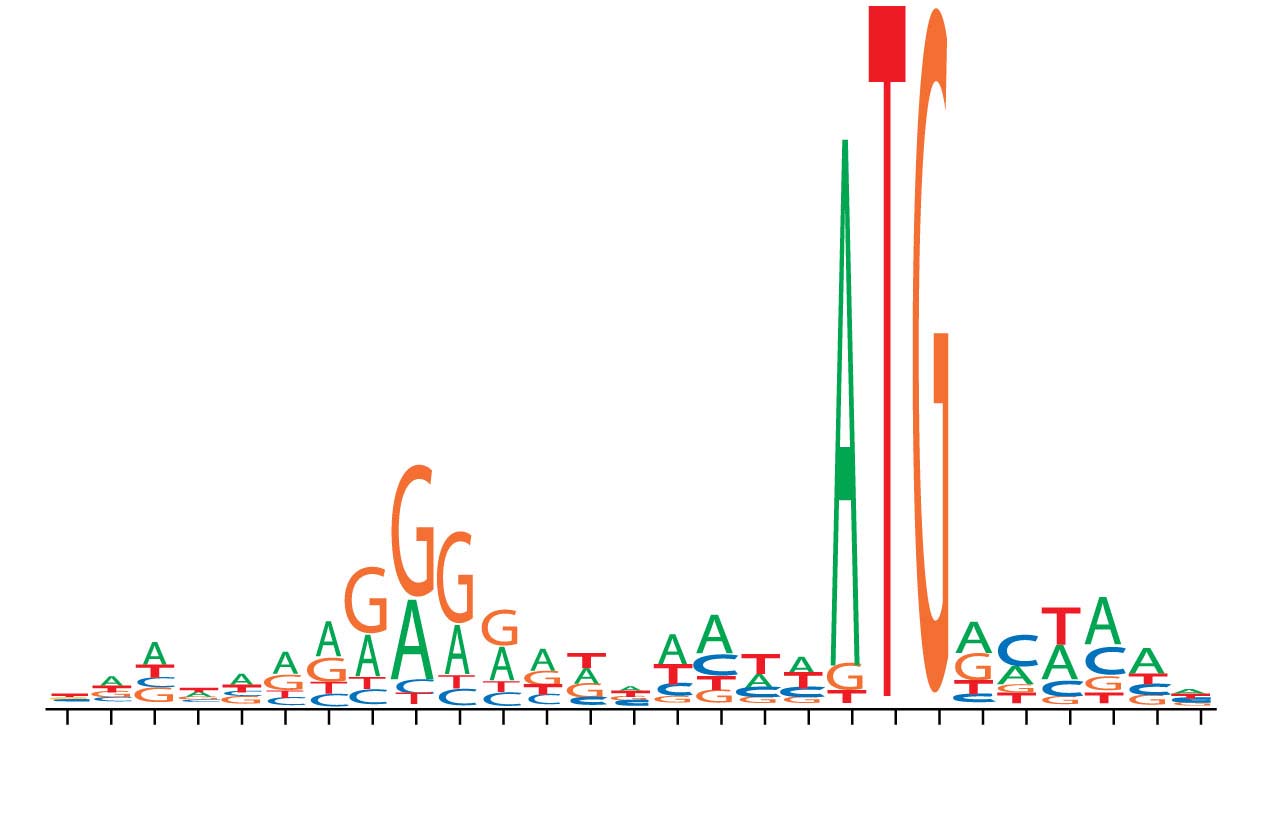 5¢
3¢
0
1
2
3
4
5
6
7
8
9
8
7
6
5
4
3
2
1
18
17
16
15
14
13
12
10
11
© 2016 Pearson Education, Inc.
[Speaker Notes: Figure 14.UN05-3 Skills exercise: interpreting a sequence logo (part 3)]
Figure 14.UN05-4
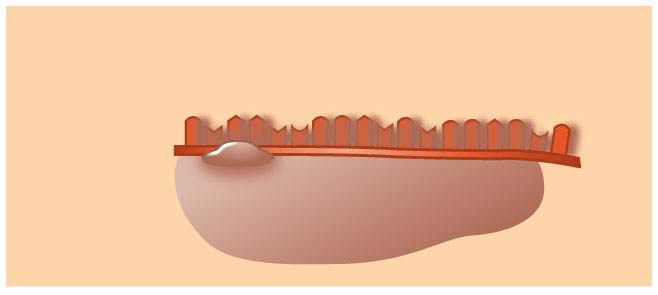 Ribosome binding site on mRNA
5¢
3¢
© 2016 Pearson Education, Inc.
[Speaker Notes: Figure 14.UN05-4 Skills exercise: interpreting a sequence logo (part 4)]
Figure 14.UN06
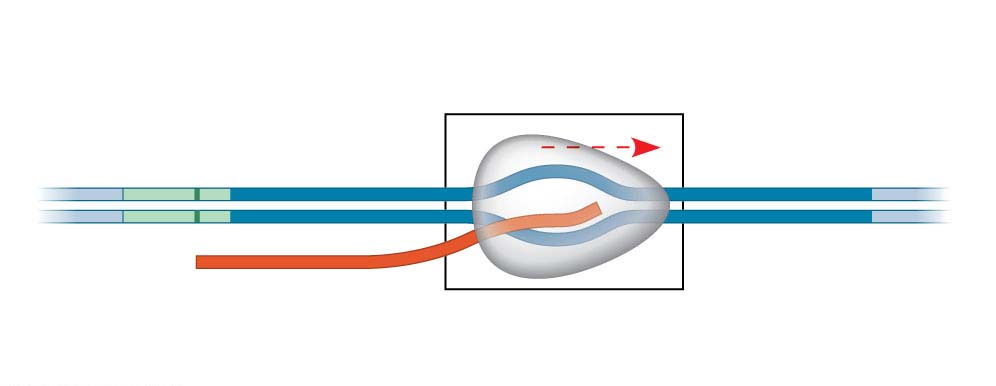 Transcription unit
Promoter
5¢
3¢
3¢
3¢
5¢
5¢
Template strand
of DNA
RNA
polymerase
RNA transcript
© 2016 Pearson Education, Inc.
[Speaker Notes: Figure 14.UN06 Summary of key concepts: transcription]
Figure 14.UN07
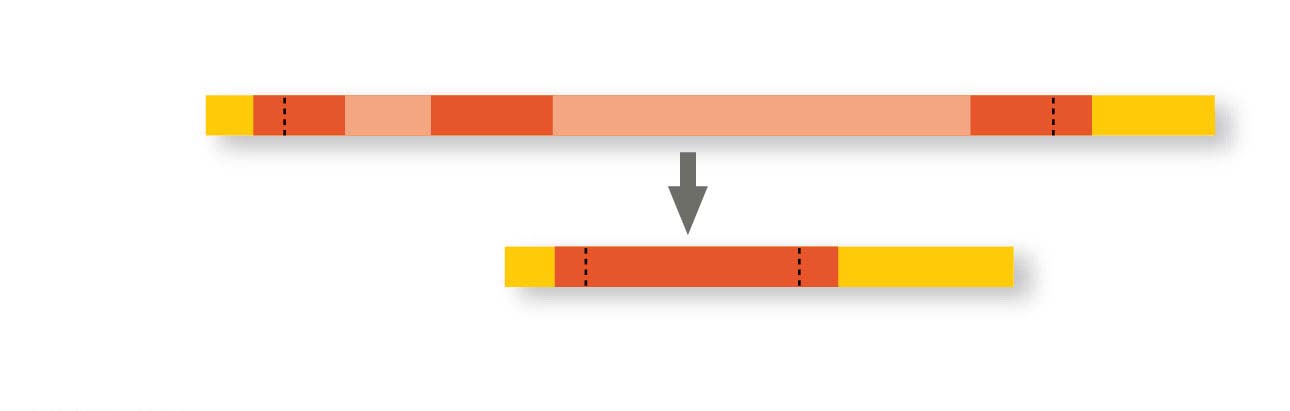 5¢ Cap
Poly-A tail
Exon Intron Exon
5¢
Intron
Exon 3¢
Pre-mRNA
RNA splicing
mRNA
5¢ UTR
3¢ UTR
Coding
segment
© 2016 Pearson Education, Inc.
[Speaker Notes: Figure 14.UN07 Summary of key concepts: RNA processing]
Figure 14.UN08
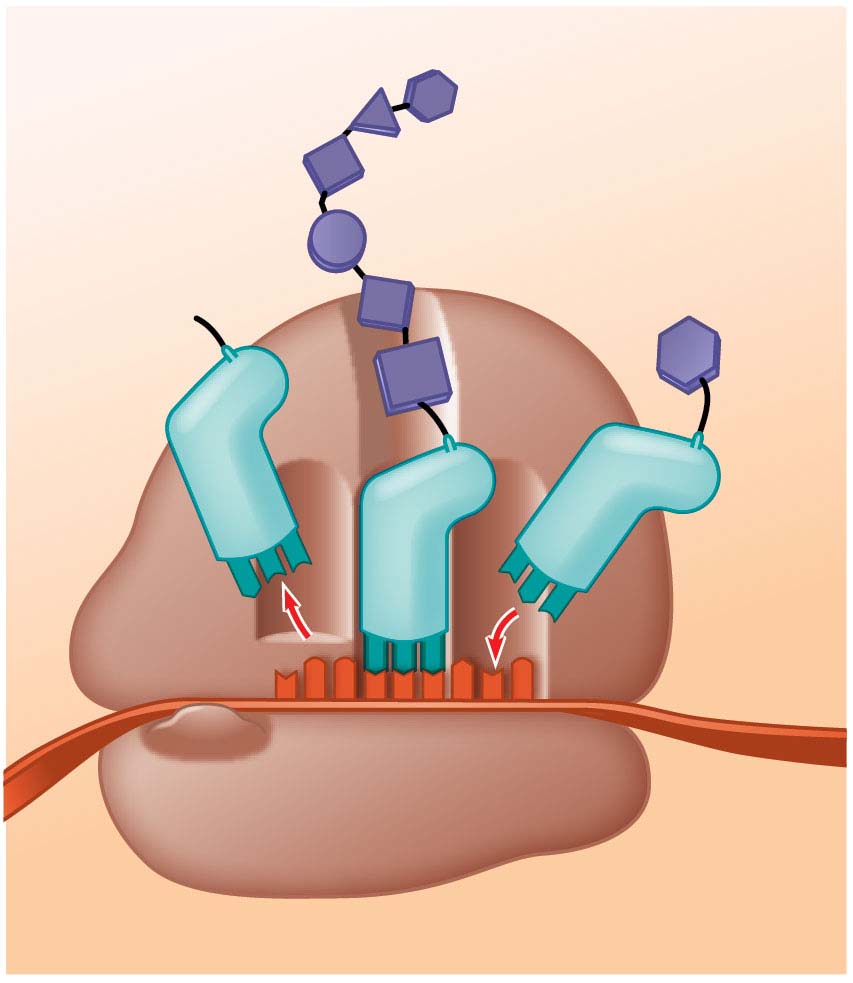 Polypeptide
Amino
acid
tRNA
Anti-
codon
E
A
Codon
mRNA
Ribosome
© 2016 Pearson Education, Inc.
[Speaker Notes: Figure 14.UN08 Summary of key concepts: translation]
Figure 14.UN09
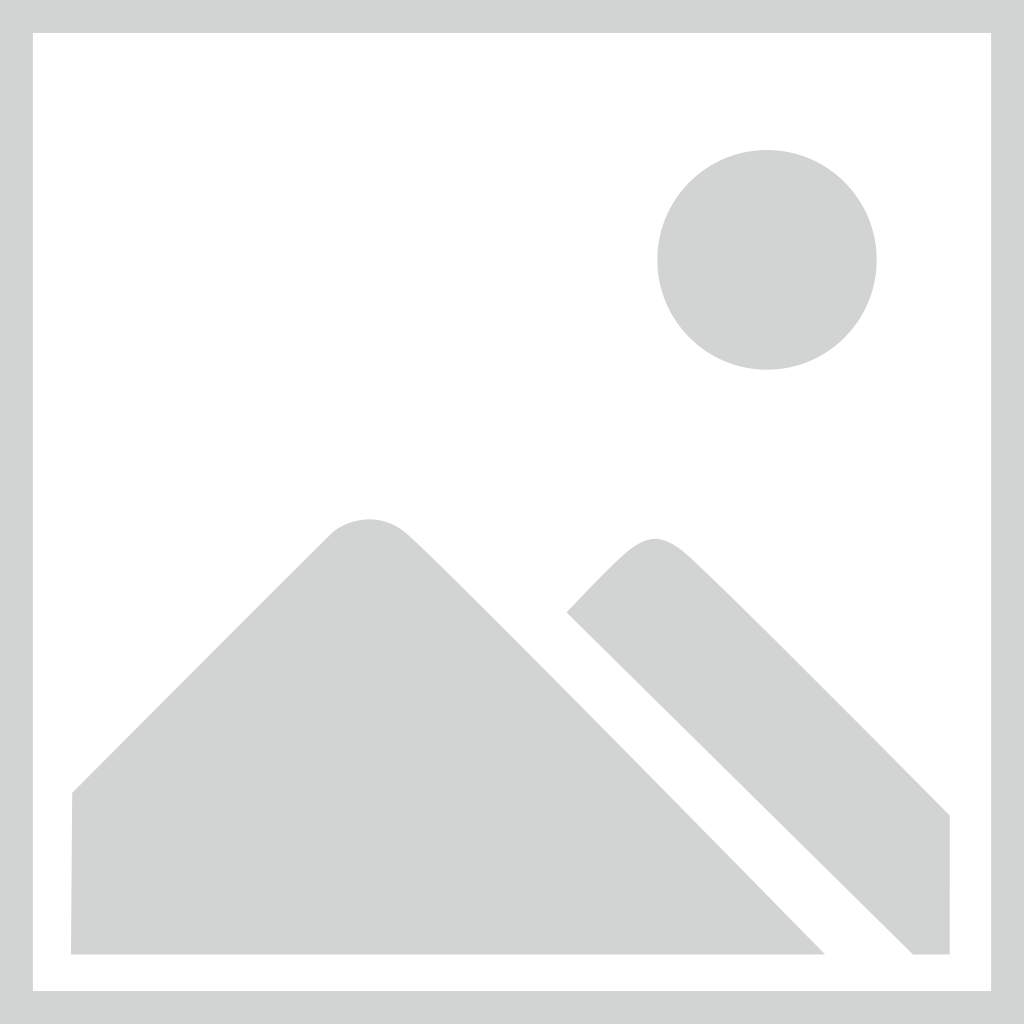 © 2016 Pearson Education, Inc.
[Speaker Notes: Figure 14.UN09 Test your understanding, question 9 (types of RNA)]
Figure 14.UN10
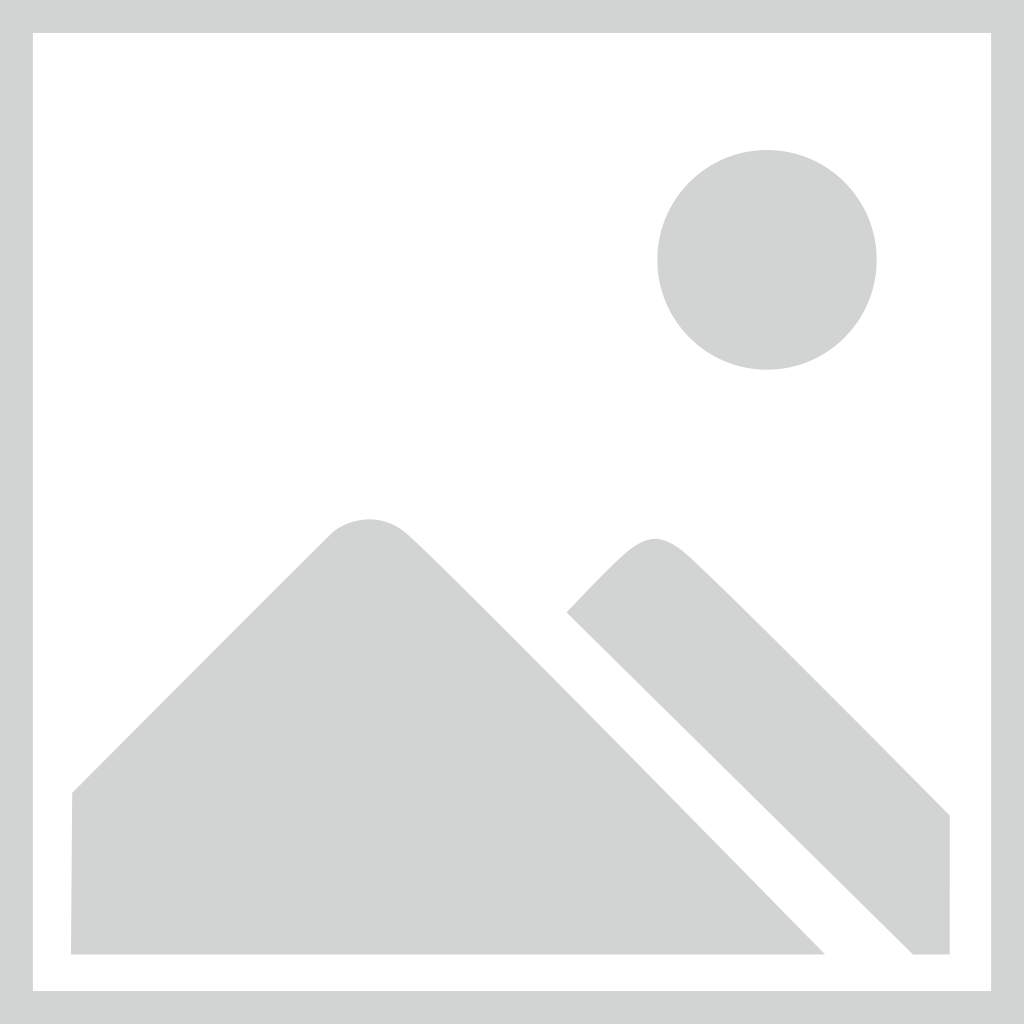 © 2016 Pearson Education, Inc.
[Speaker Notes: Figure 14.UN10 Test your understanding, question 13 (“temperature-sensitive” mutation)]